CC7220-1La Web de DatosPrimavera 2018Lecture  9: Linked Data
Aidan Hogan
aidhog@gmail.com
Previously …
* More or less
Semantic Web: Data, Logic, Query
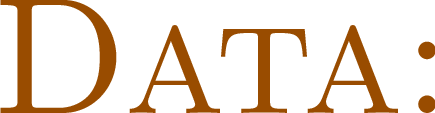 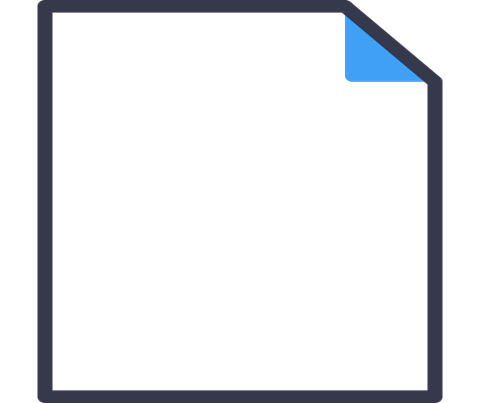 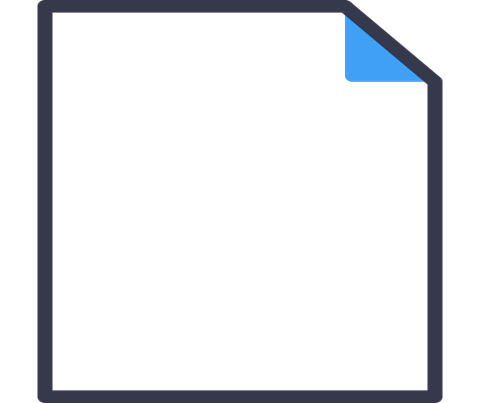 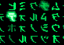 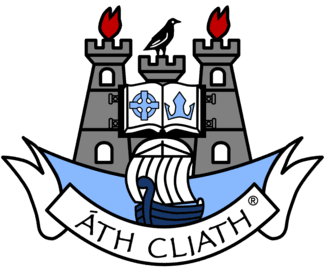 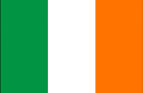 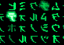 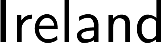 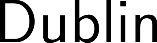 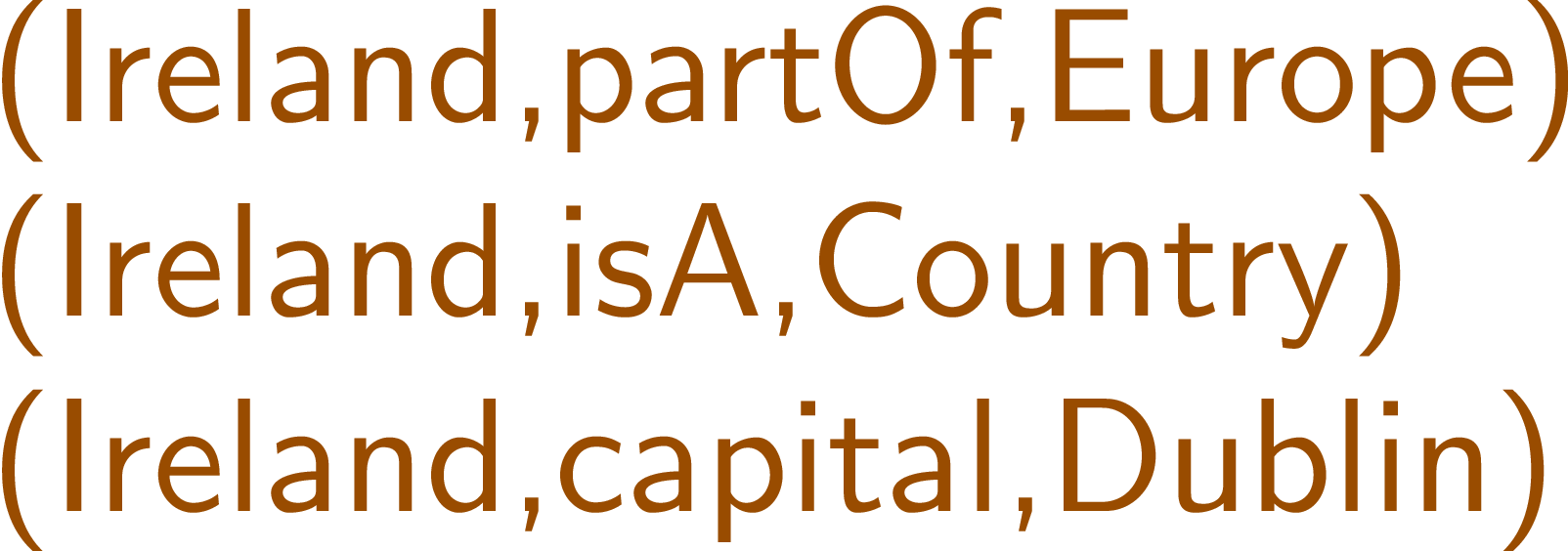 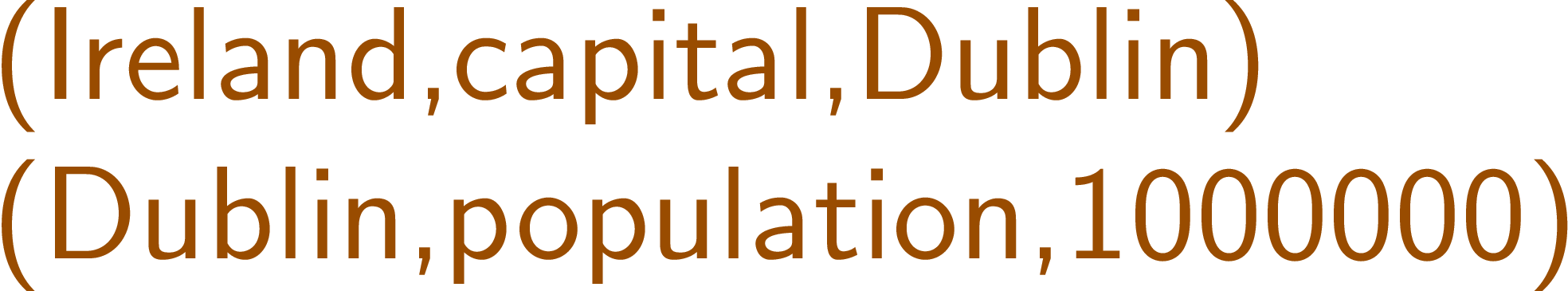 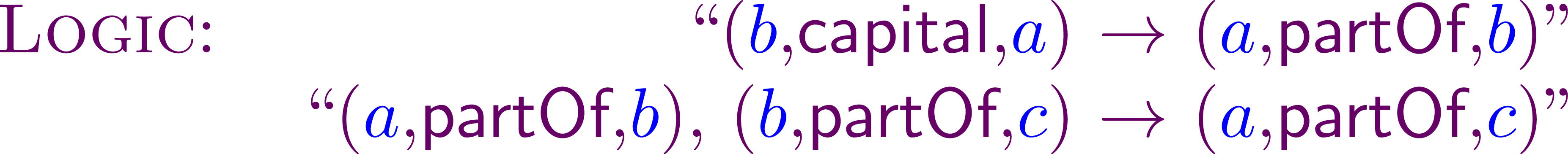 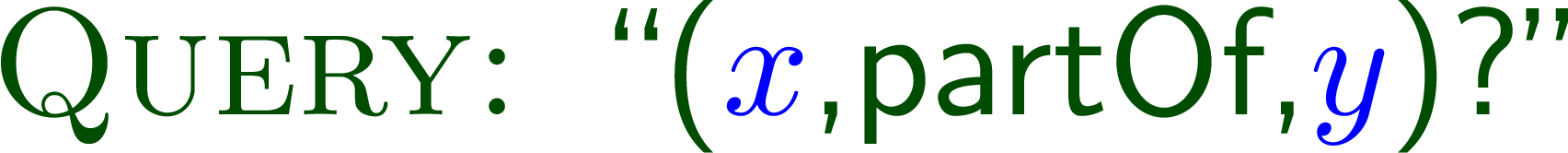 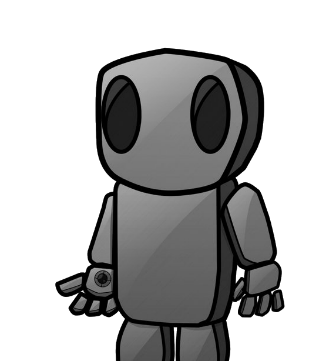 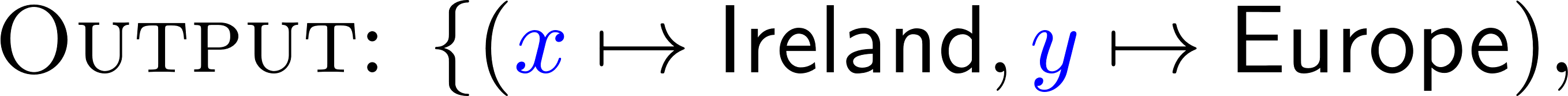 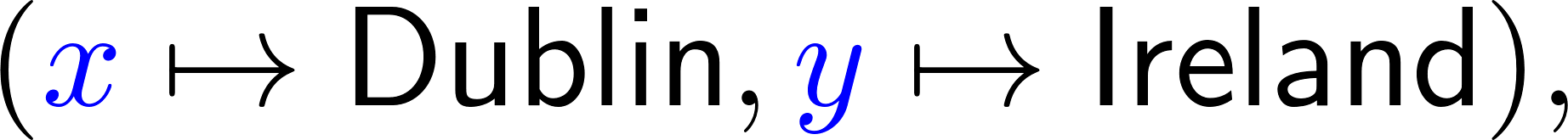 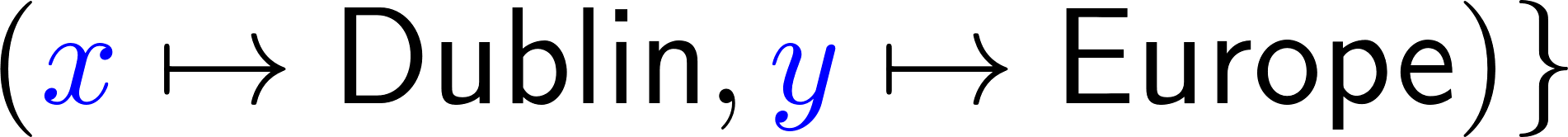 But we have not spoken much about …
CC7220-1La Web de DatosPrimavera 2018
… how do we use RDF(S)/OWL/SPARQL 
to build a “Web of Data”?
* More or less
Semantic Web: Data, Logic, Query
What are we missing from here to build a Web of Data?
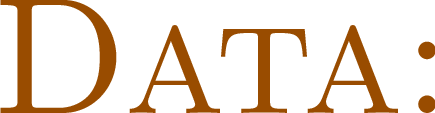 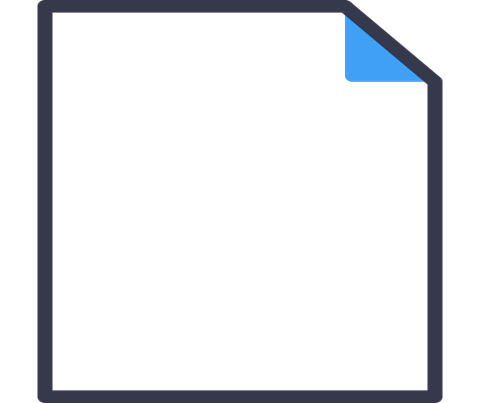 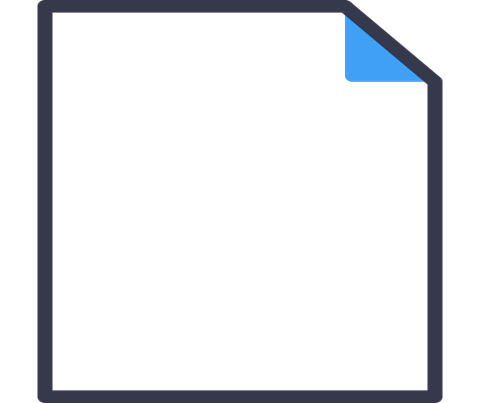 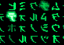 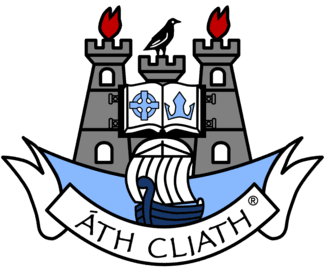 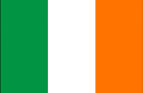 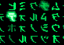 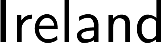 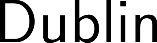 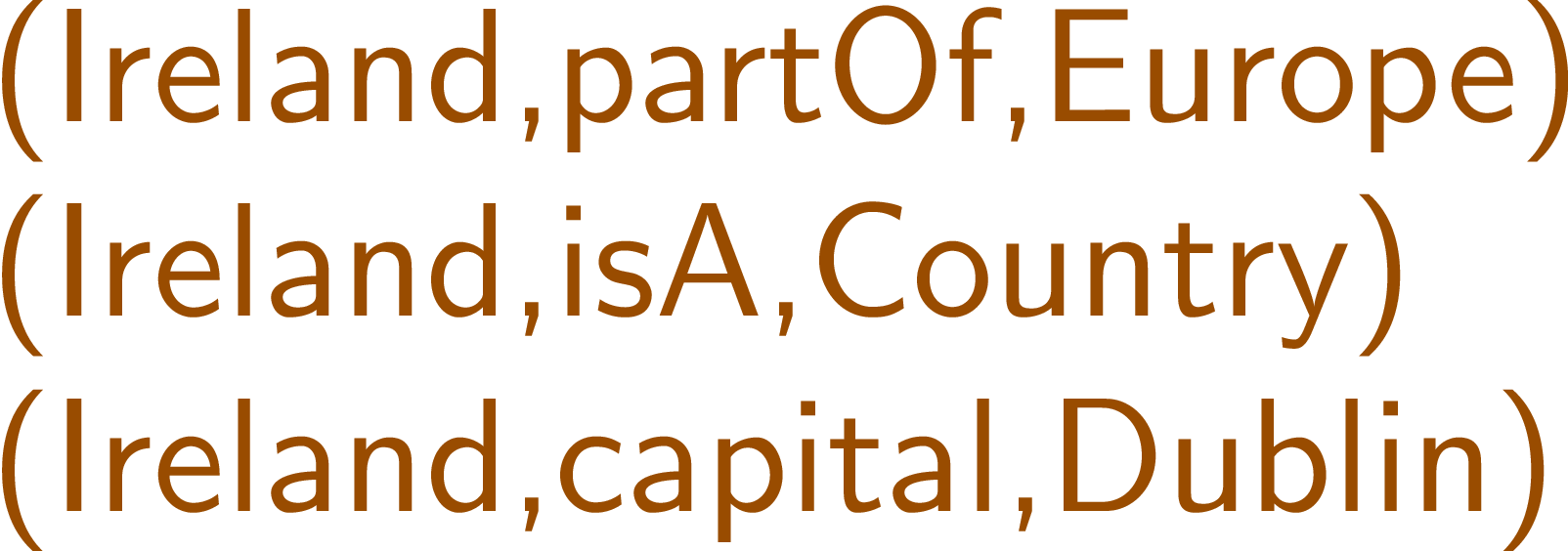 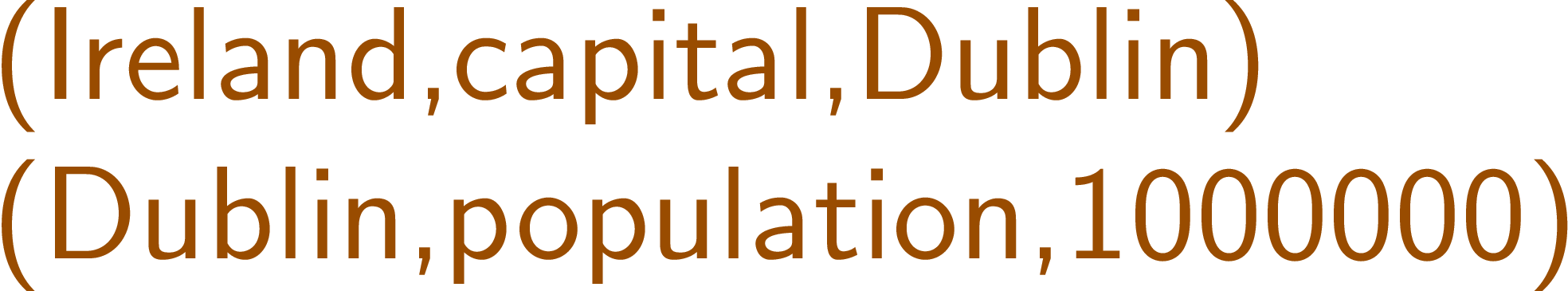 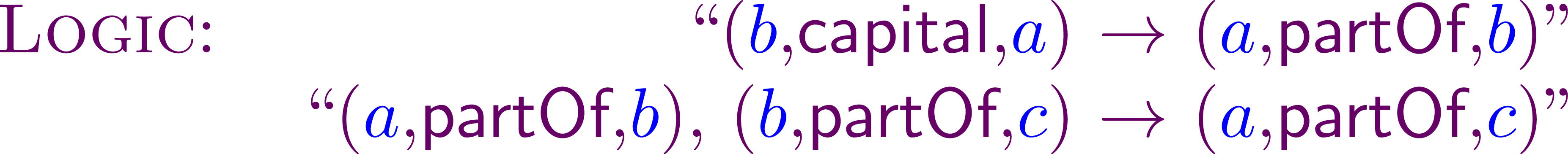 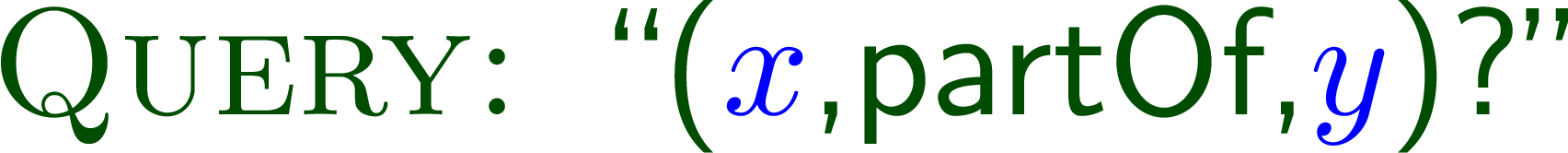 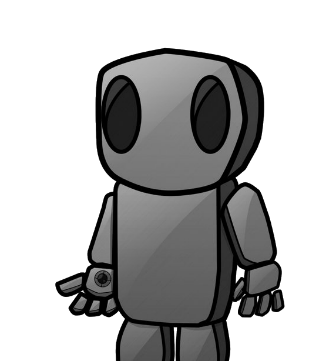 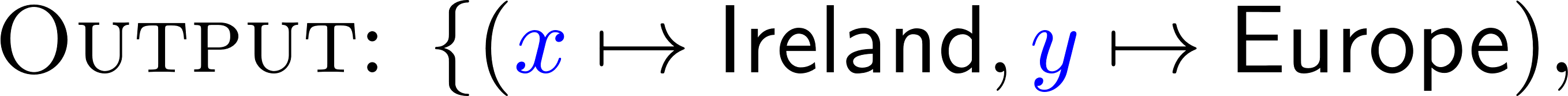 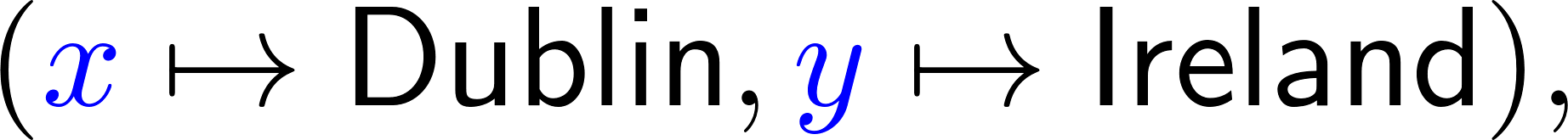 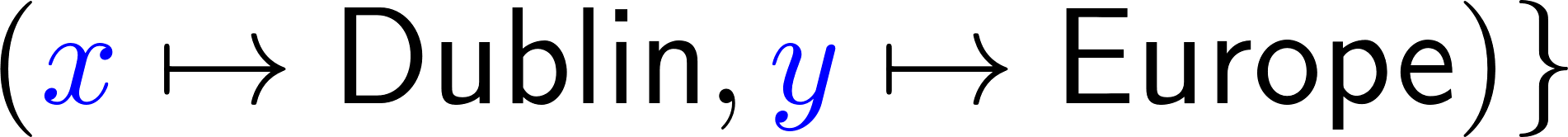 * More or less
Semantic Web: Data, Logic, Query, Links
How can we add links to this picture?
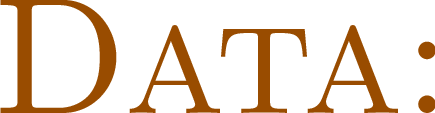 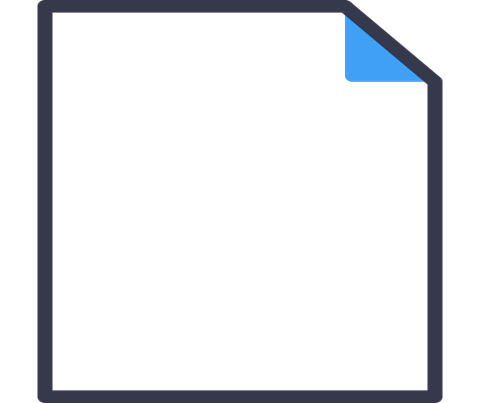 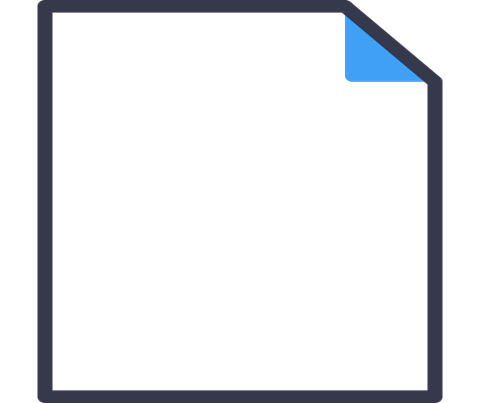 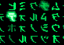 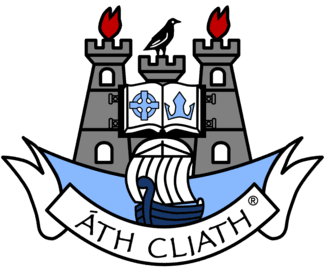 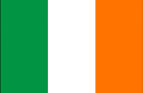 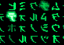 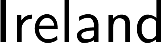 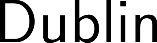 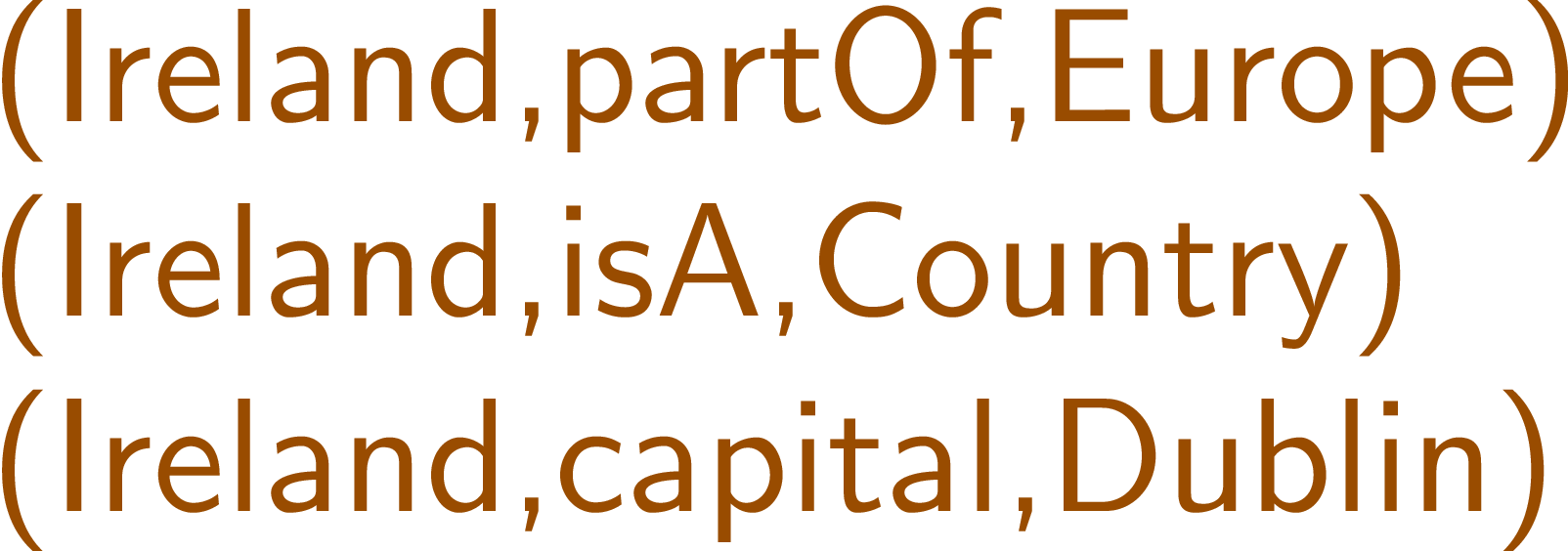 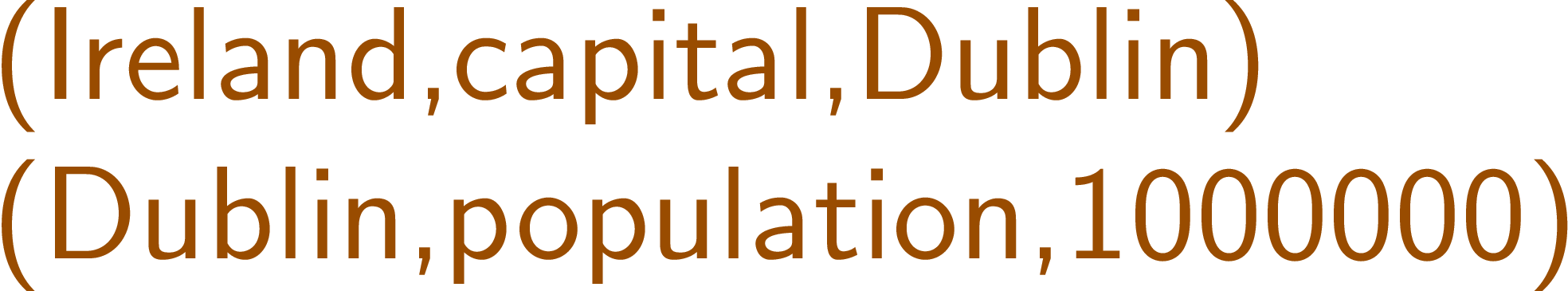 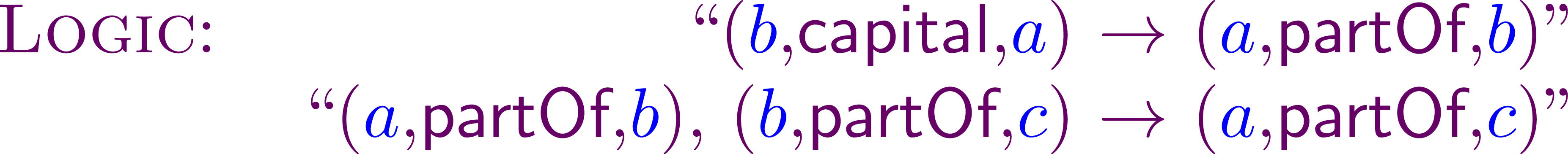 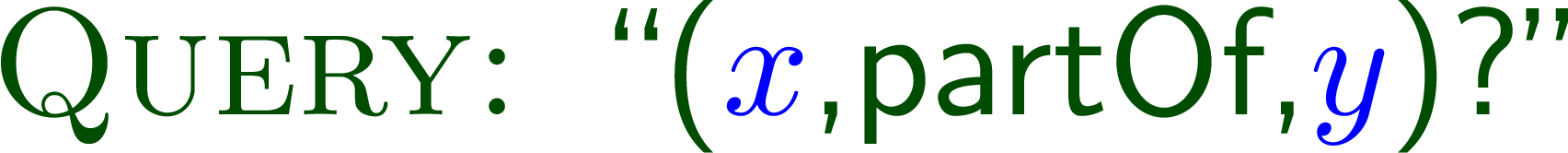 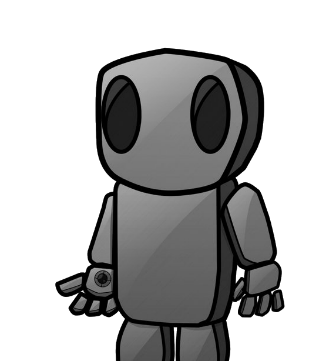 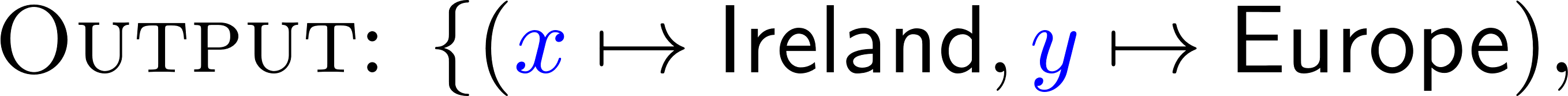 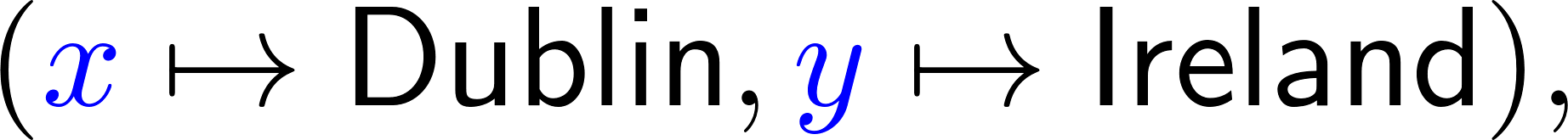 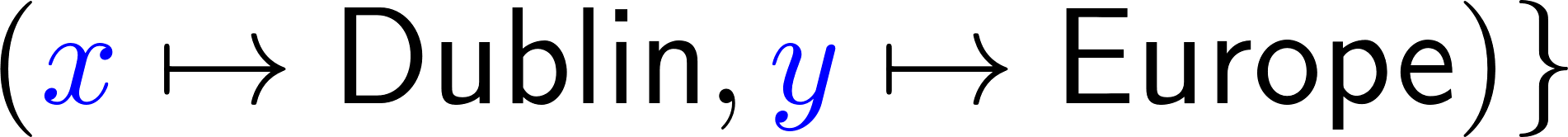 RDF filled with IRIs!
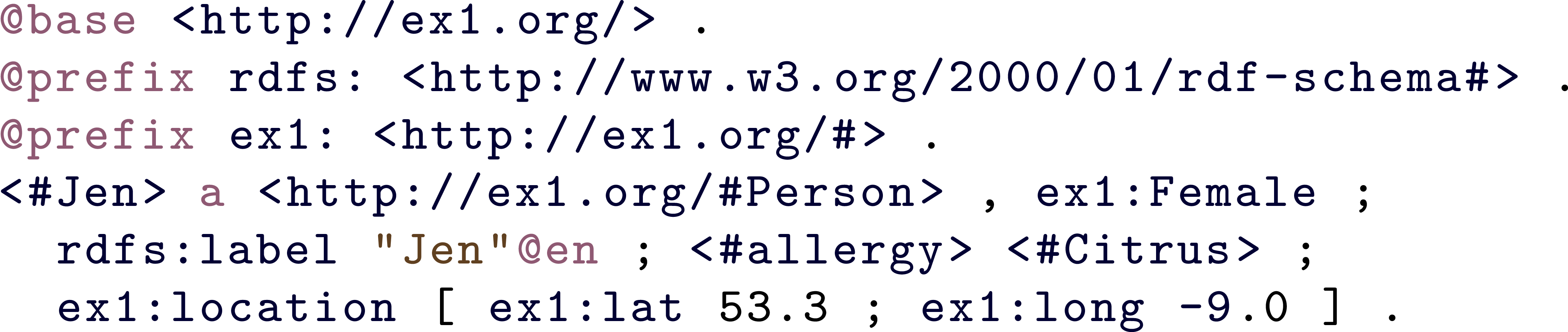 … any IRI could be a link!
Pre-Linked Data …
Semantic Web, early days (pre-2006)
Lots of dumps of RDF
Big OWL ontologies (difficult to re-use)
No reuse of IRIs ... no links … no Web!
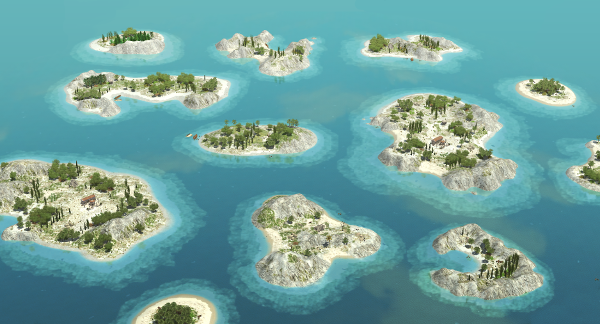 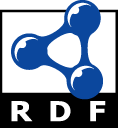 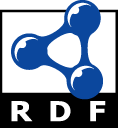 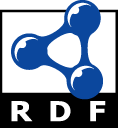 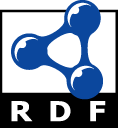 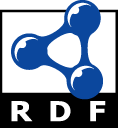 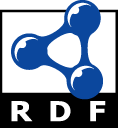 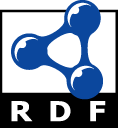 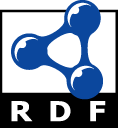 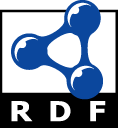 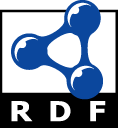 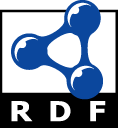 Linked Data …
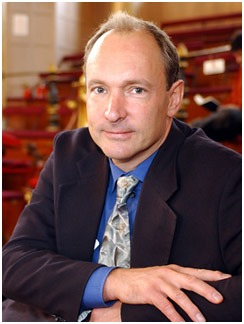 Linked Data … 2006
http://www.w3.org/DesignIssues/LinkedData.html
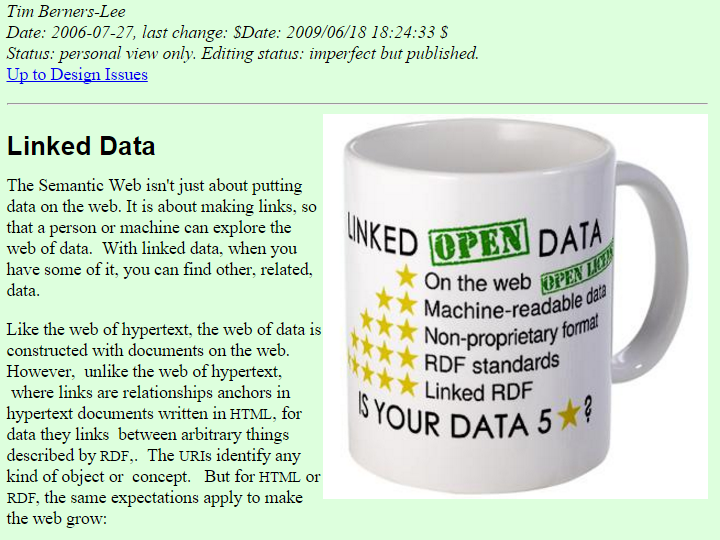 (The mug is explained later)
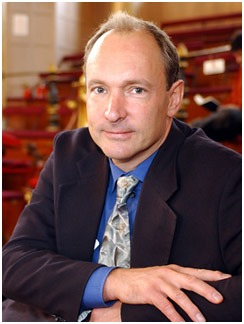 Four Principles of Linked Data
http://www.w3.org/DesignIssues/LinkedData.html
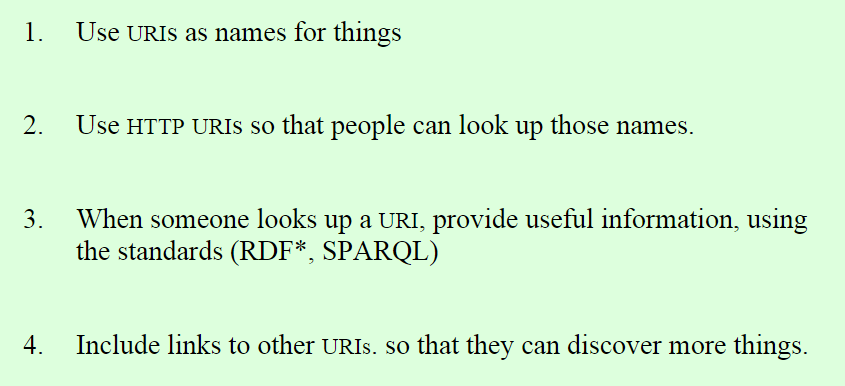 Linked Data examples ...
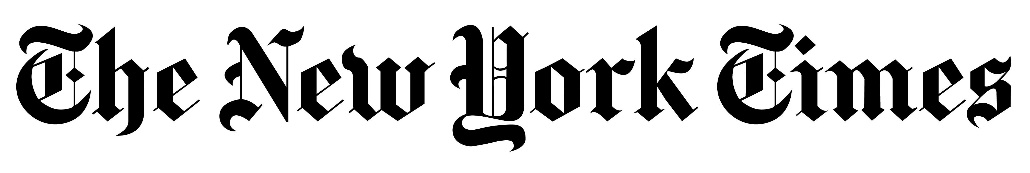 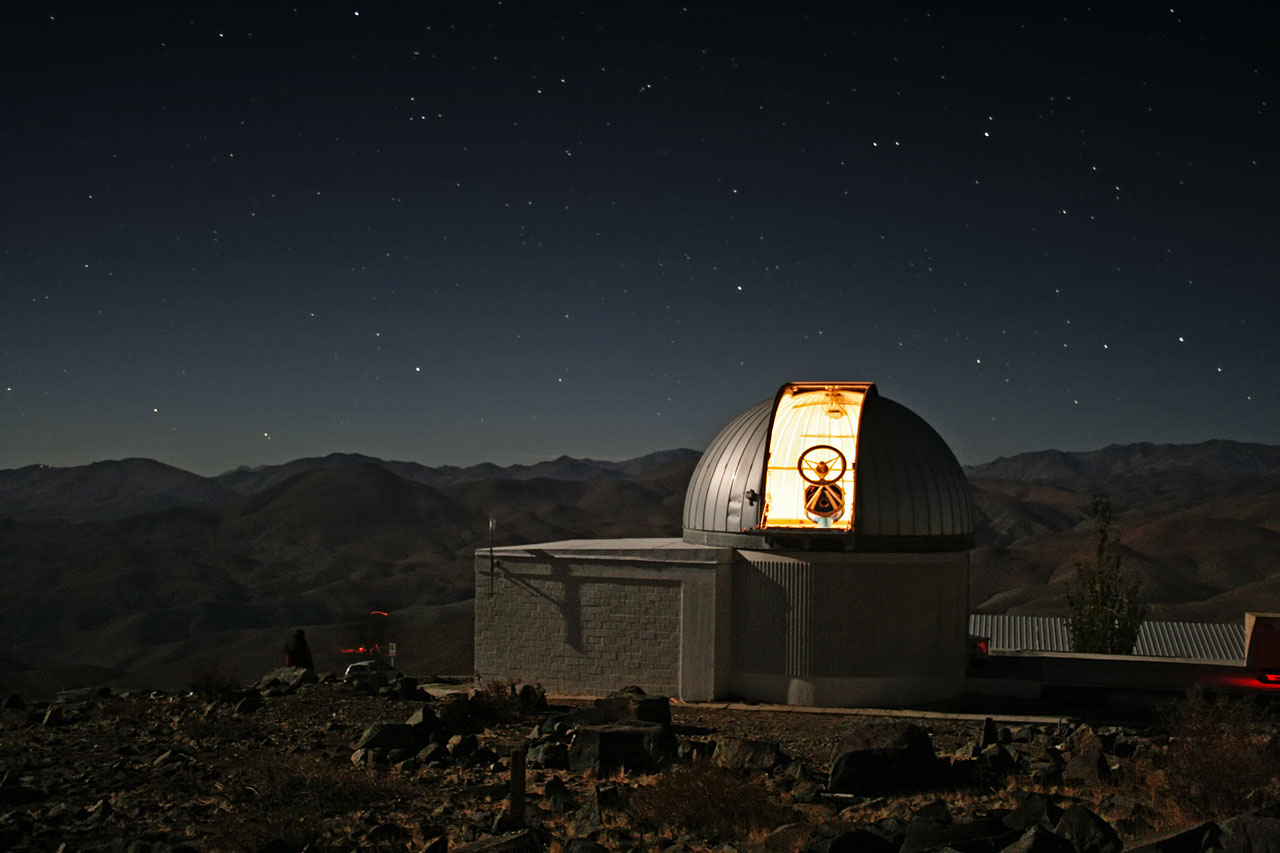 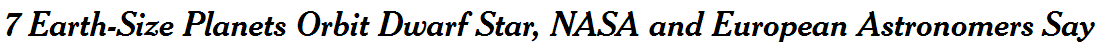 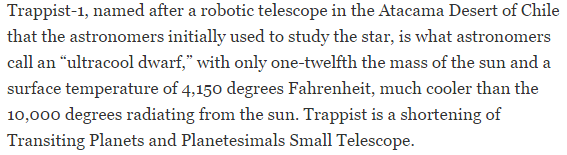 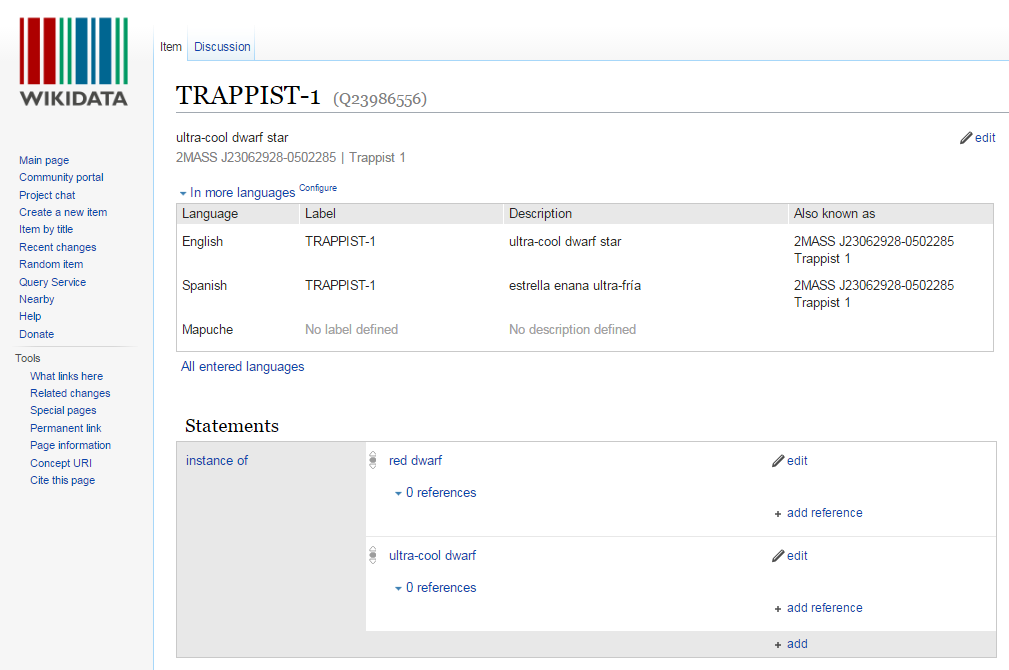 Linked Data Document
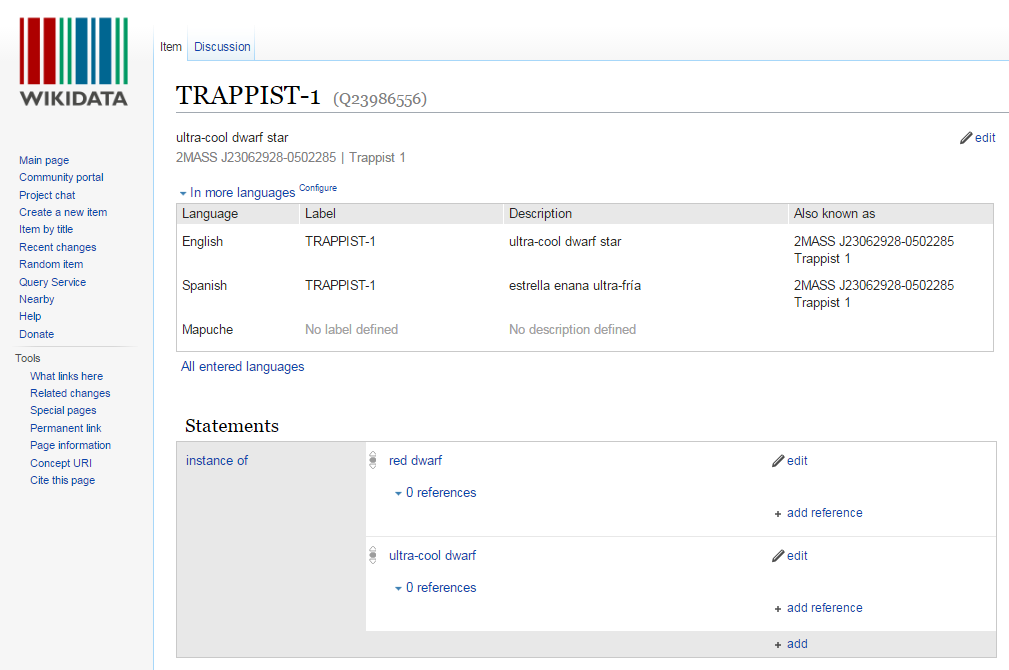 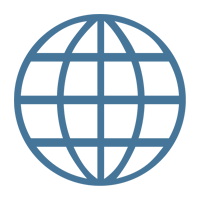 http://ex.org/data/TRAPPIST-1
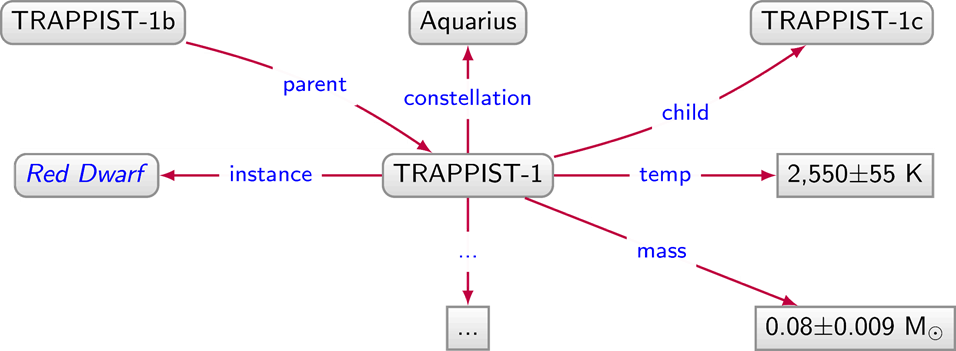 Linked Data Graph
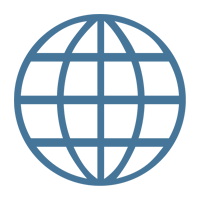 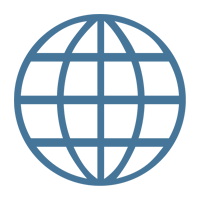 http://ex.org/data/TRAPPIST-1b
http://ex.org/data/TRAPPIST-1c
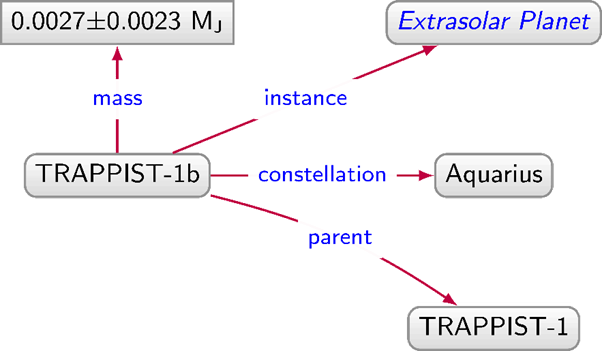 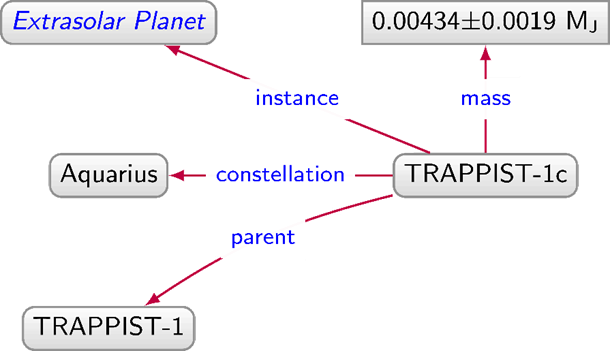 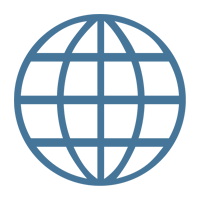 http://ex.org/data/TRAPPIST-1
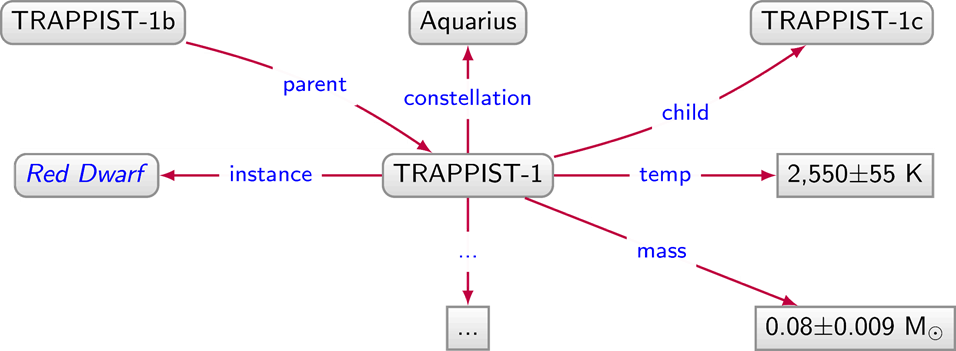 Linked Data Graph
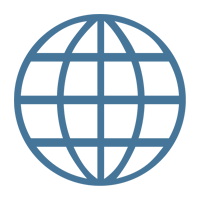 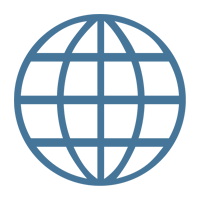 http://ex.org/data/TRAPPIST-1b
http://ex.org/data/TRAPPIST-1c
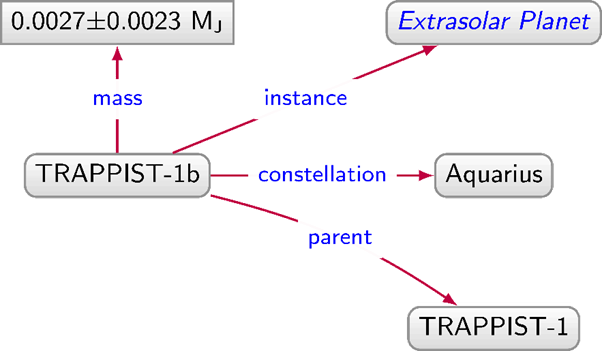 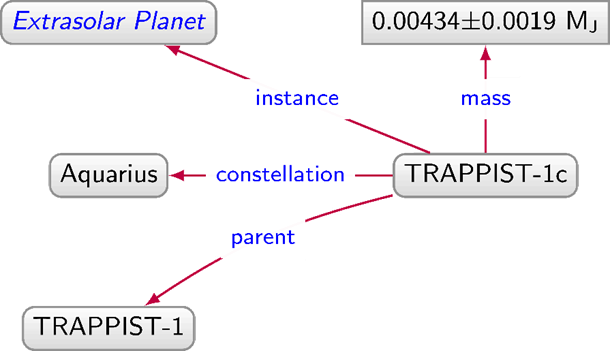 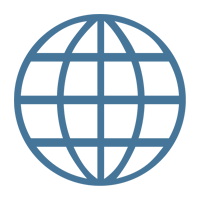 http://ex.org/data/TRAPPIST-1
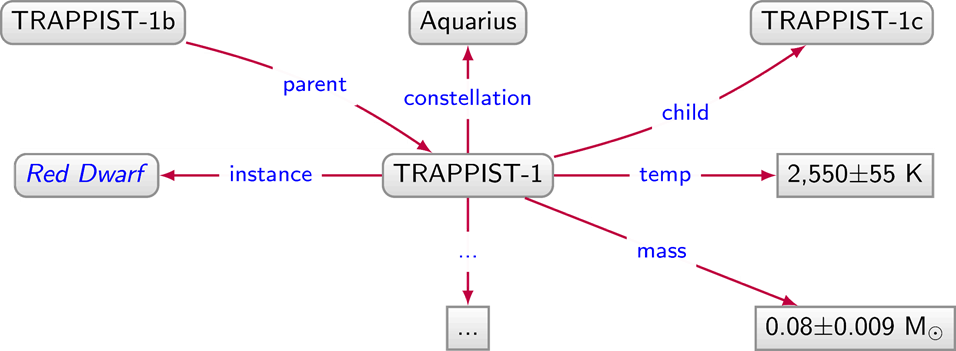 Linked Data Graph
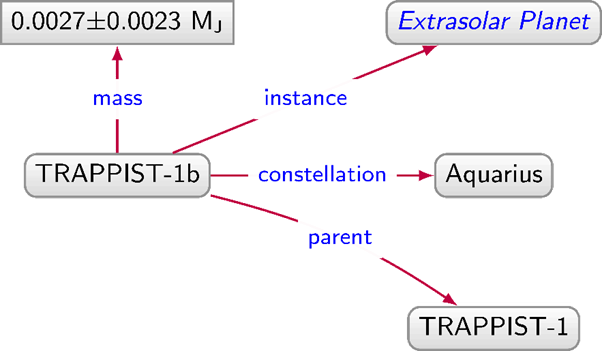 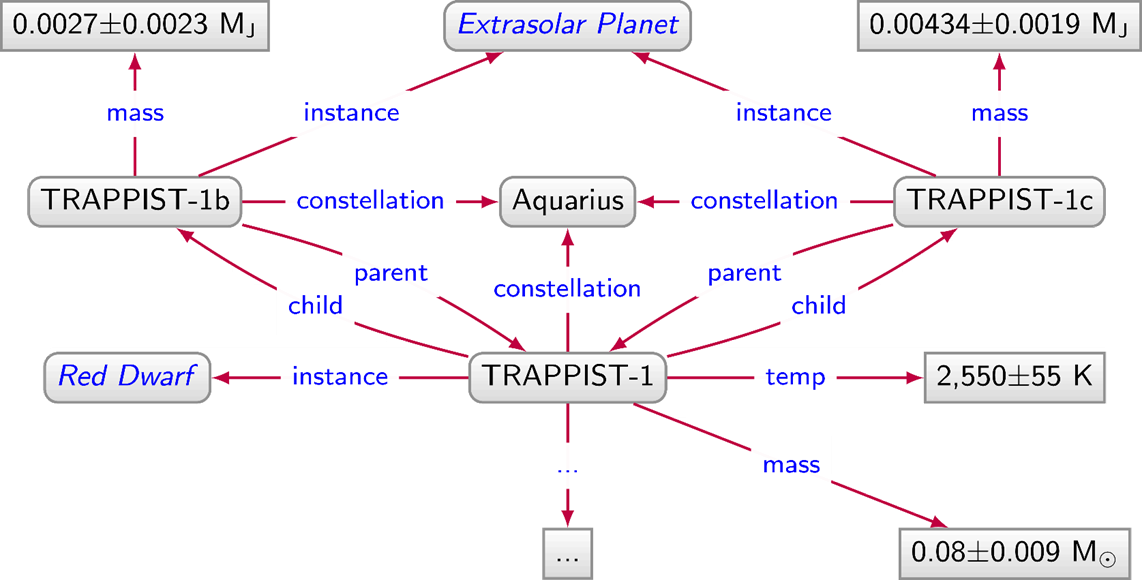 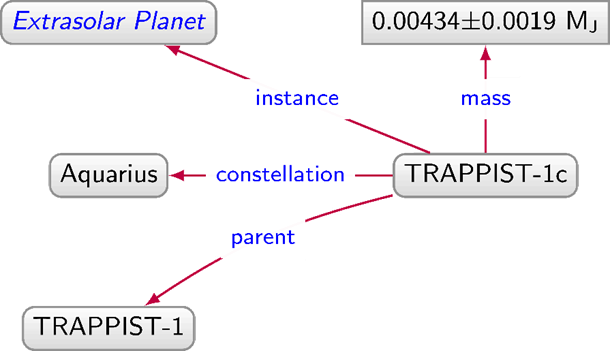 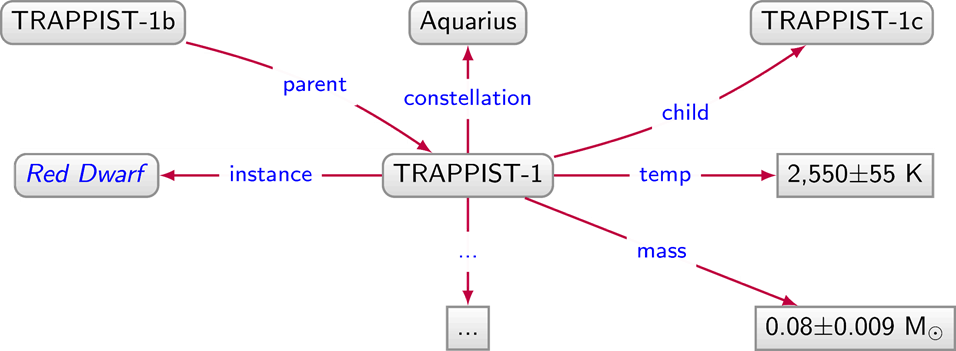 Linked Data Graph
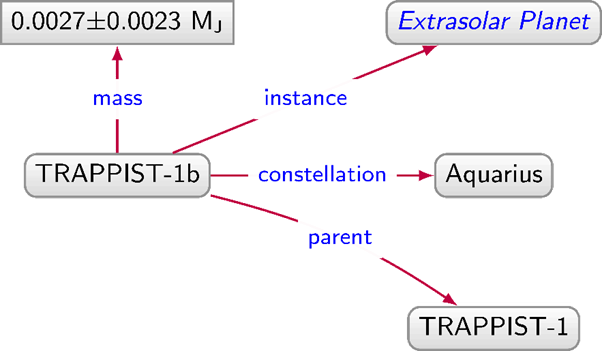 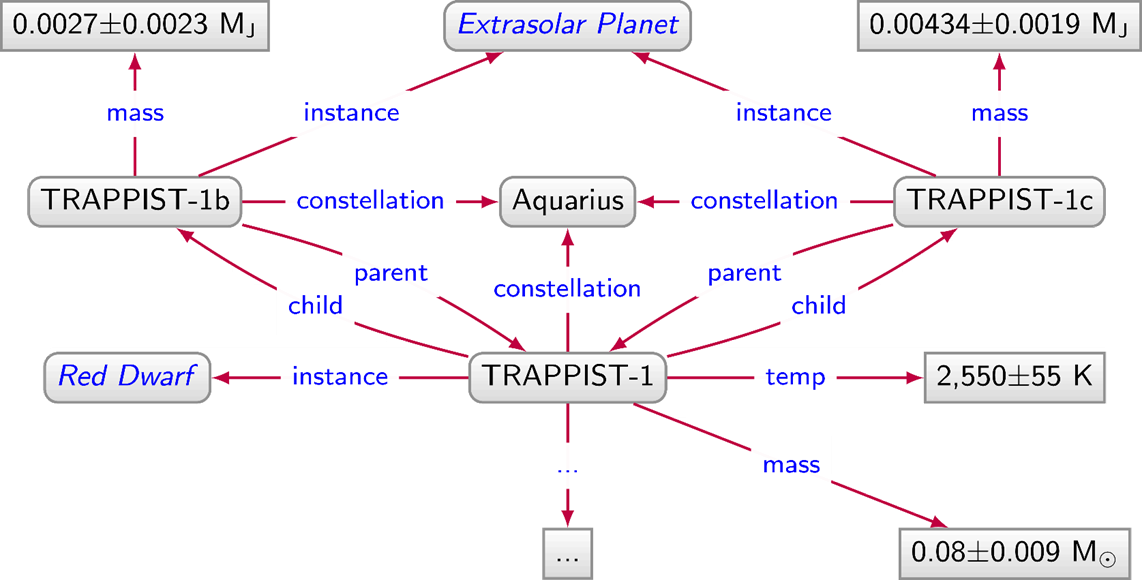 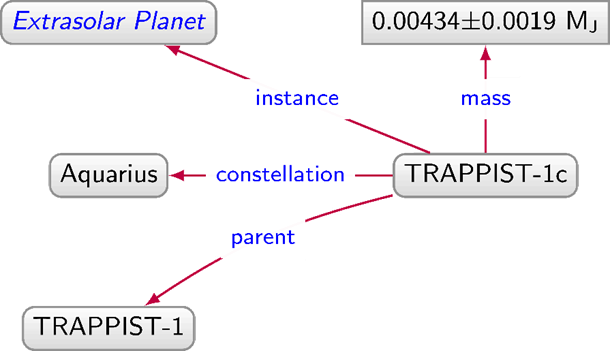 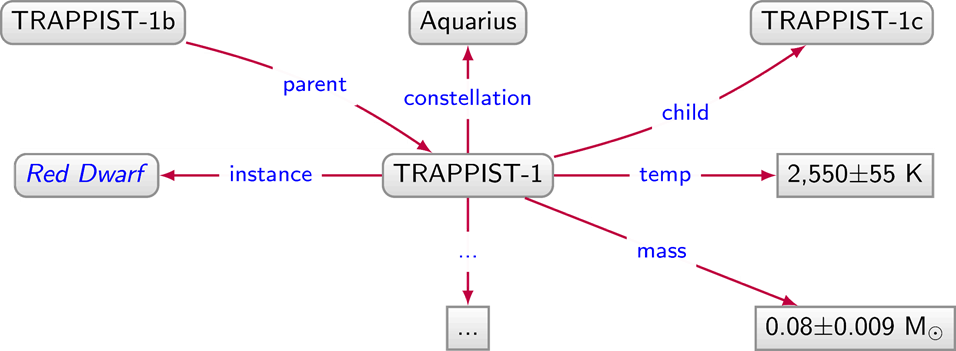 Answer queries over Linked Data using SPARQL
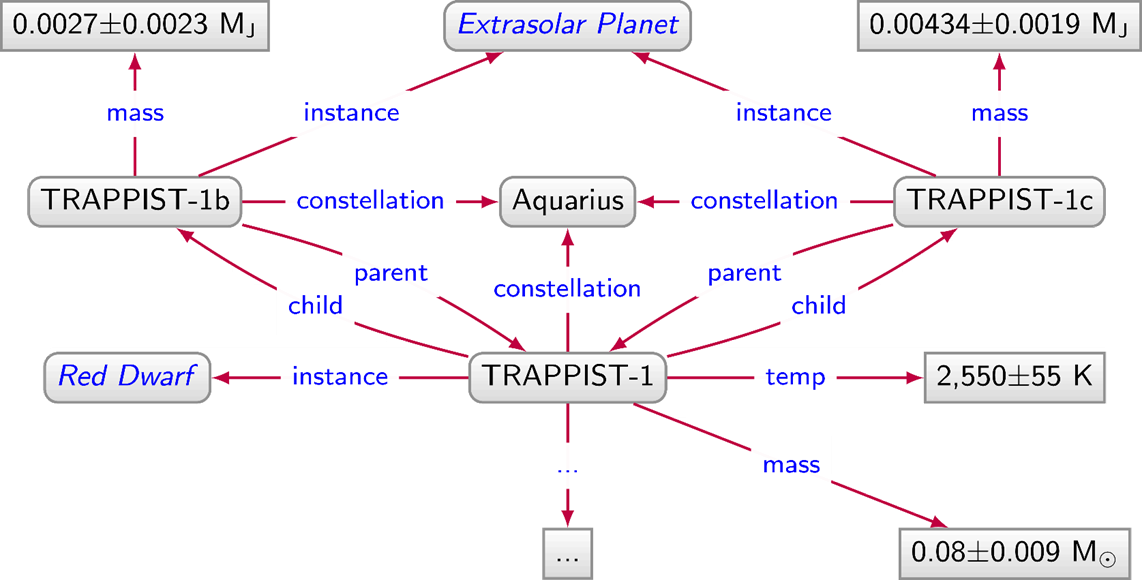 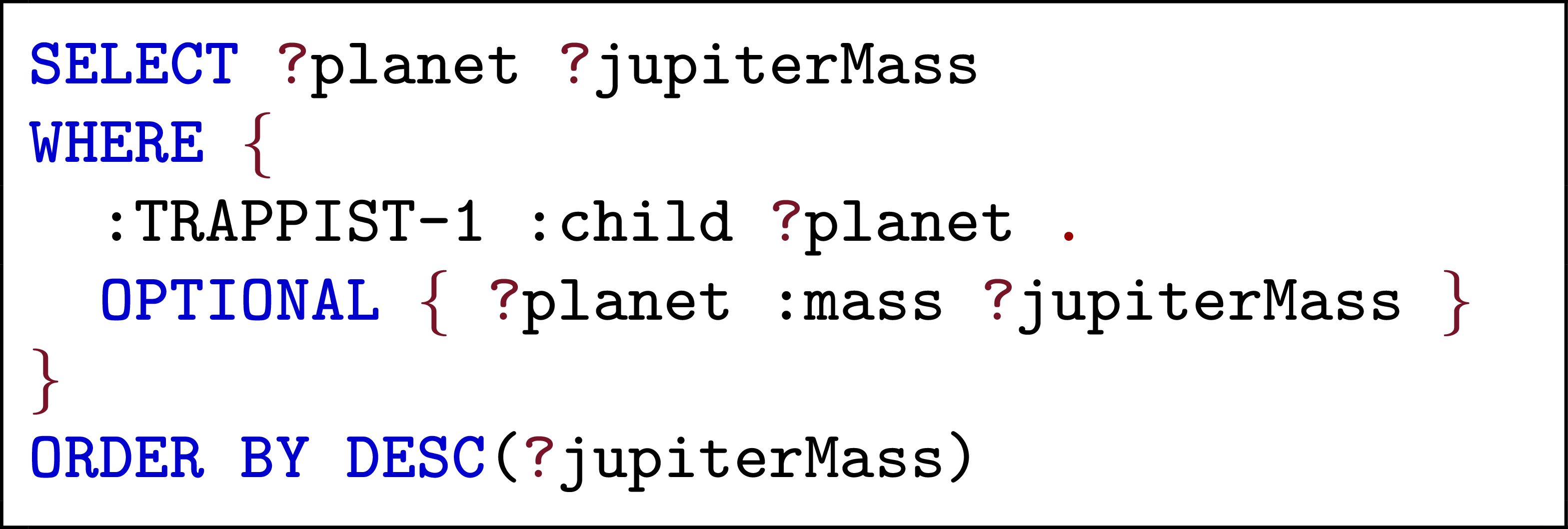 Linked Data Graph
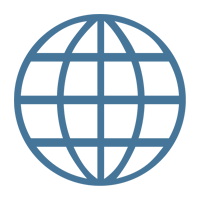 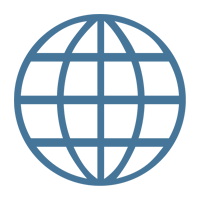 http://ex.org/data/TRAPPIST-1b
http://ex.org/data/TRAPPIST-1c
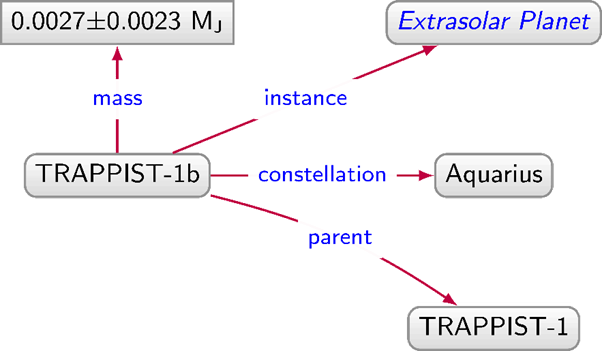 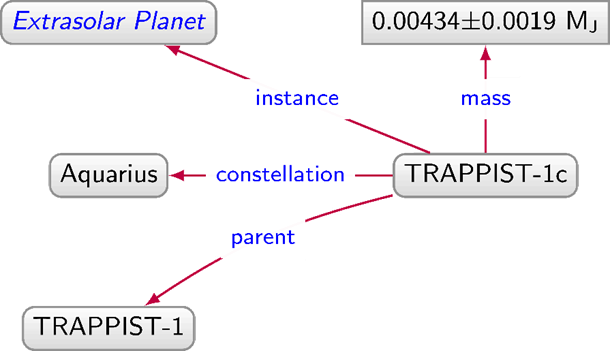 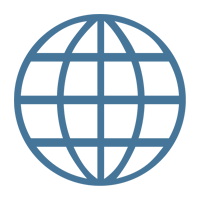 http://ex.org/data/TRAPPIST-1
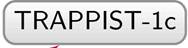 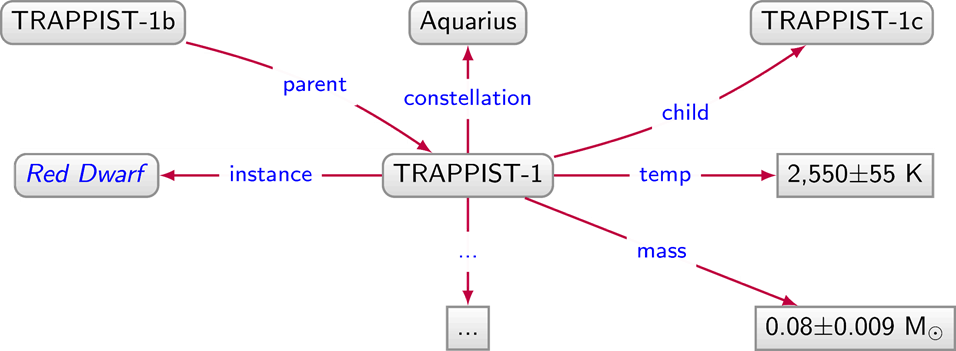 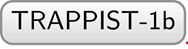 How can we implement these links (called "dereferencing")?
Implementing Linked Data…
Three recipes for dereferencing
URL Recipe
Use document URLs to identify things
Hash Recipe
Use fragment identifiers to identify things
Slash Recipe
Use special redirects to identify things
URL Recipe
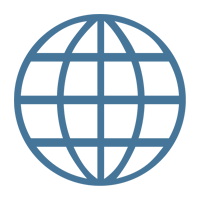 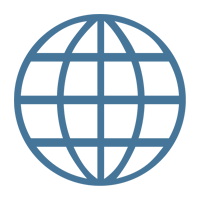 http://ex.org/data/TRAPPIST-1b
http://ex.org/data/TRAPPIST-1c
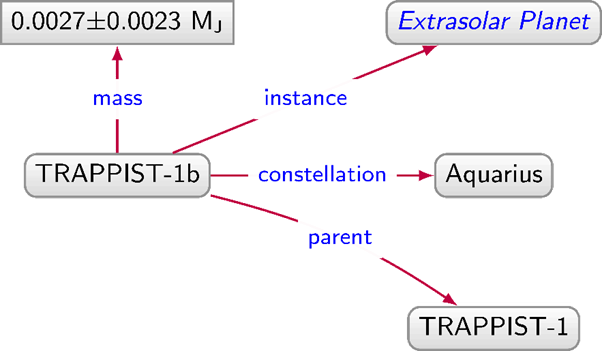 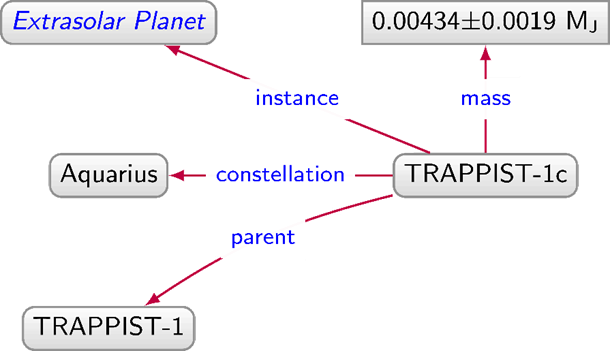 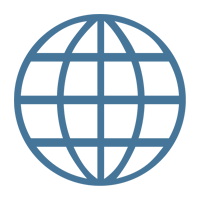 http://ex.org/data/TRAPPIST-1
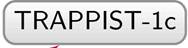 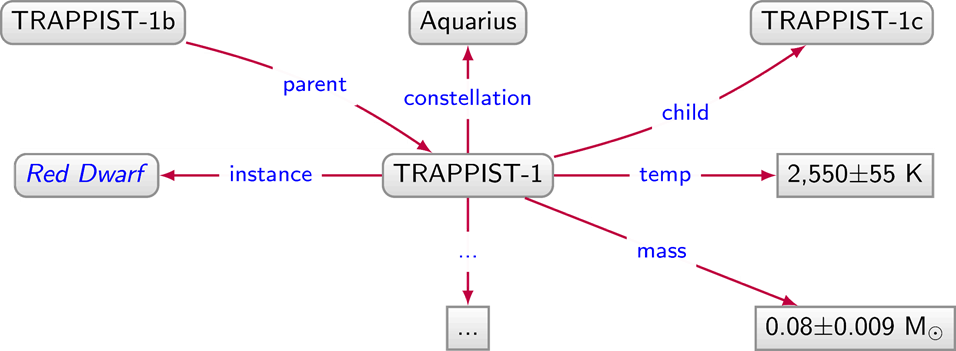 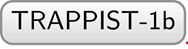 http://ex.org/data/TRAPPIST-1b
http://ex.org/data/TRAPPIST-1c
Easy-peasy. So what's the problem?
URL Recipe: The Problem
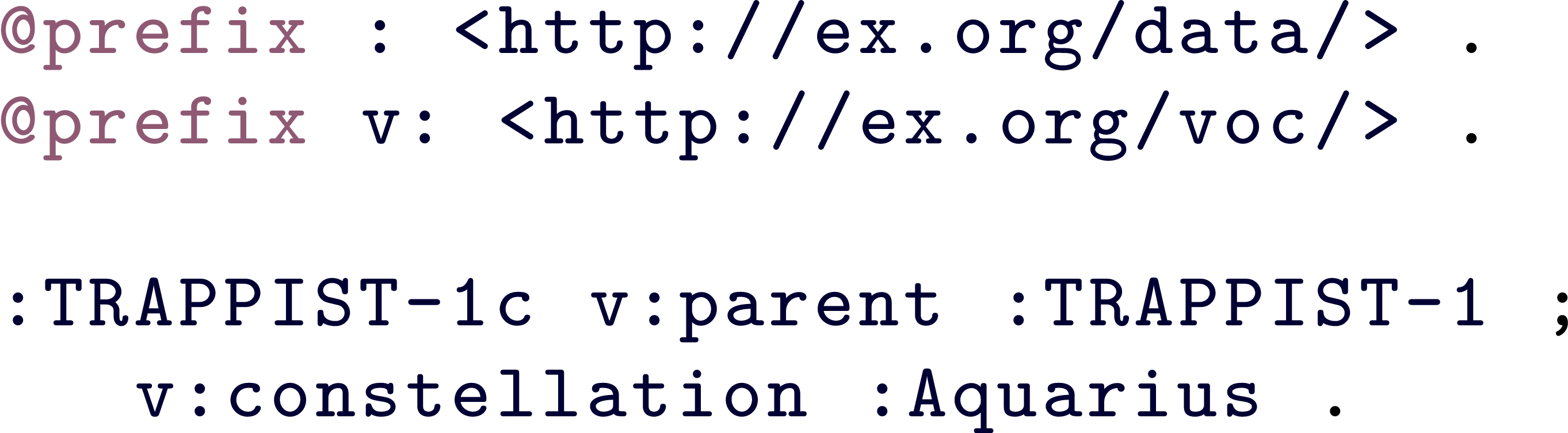 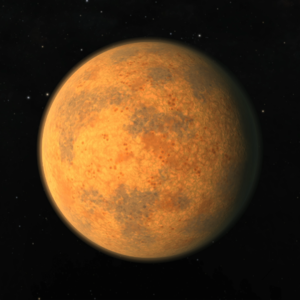 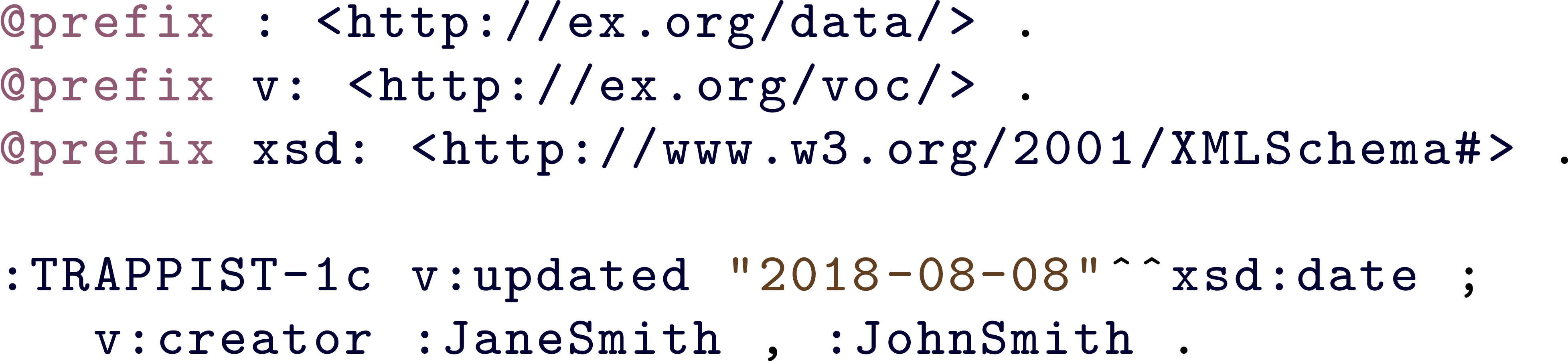 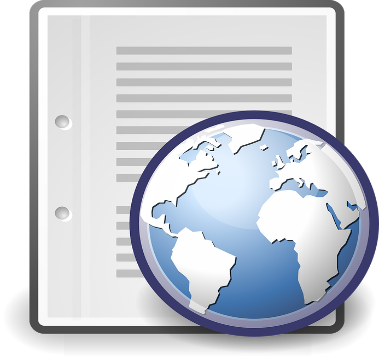 URL Recipe: The Problem
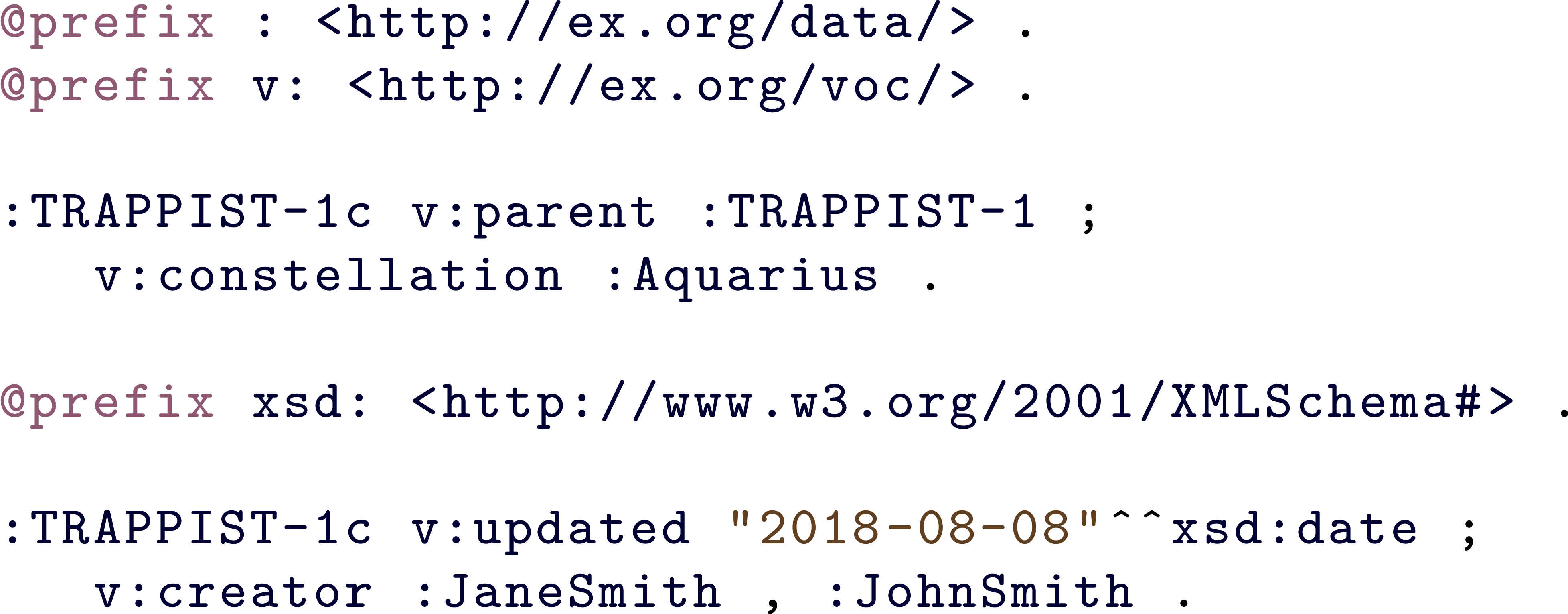 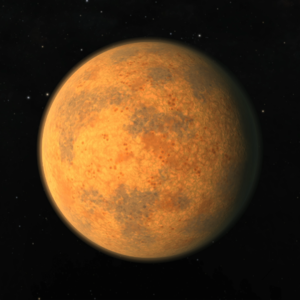 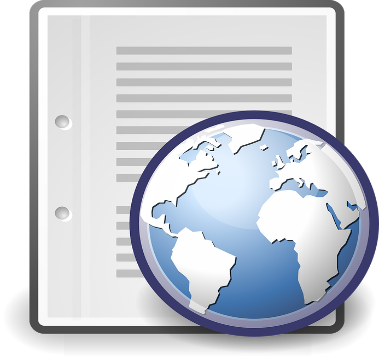 Document URLs should only identify documents!
HTTP IRIs usually for documents, not pipes
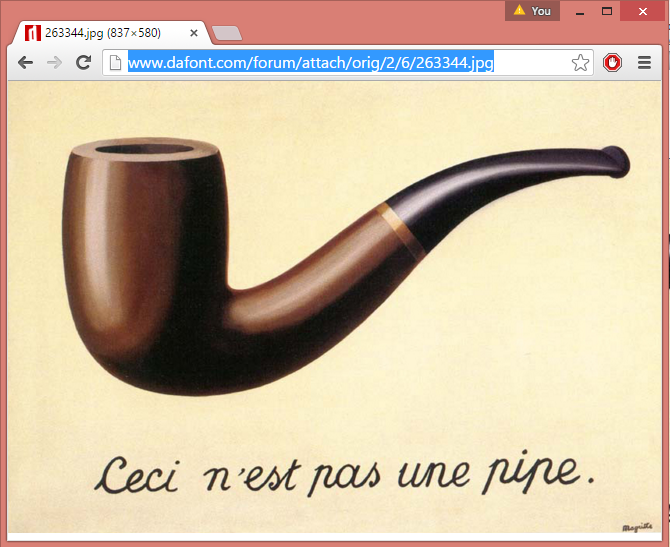 Three recipes for dereferencing
URL Recipe
Use document URLs to identify things
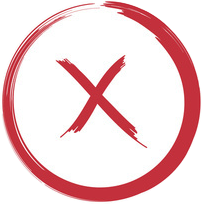 documents
Hash Recipe
Use fragment identifiers to identify things
Slash Recipe
Use special redirects to identify things
Hash Recipe
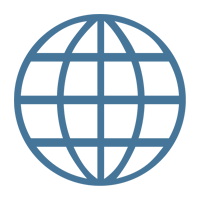 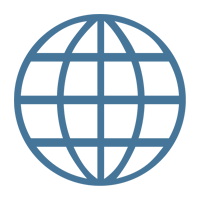 http://ex.org/data/TRAPPIST-1b
http://ex.org/data/TRAPPIST-1c
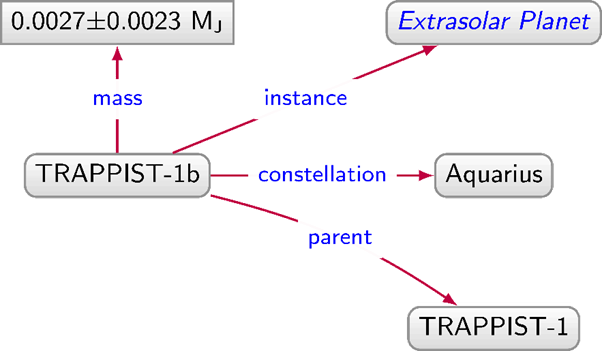 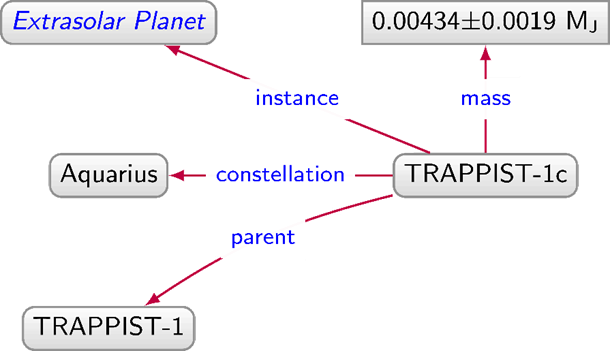 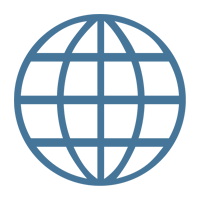 http://ex.org/data/TRAPPIST-1
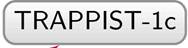 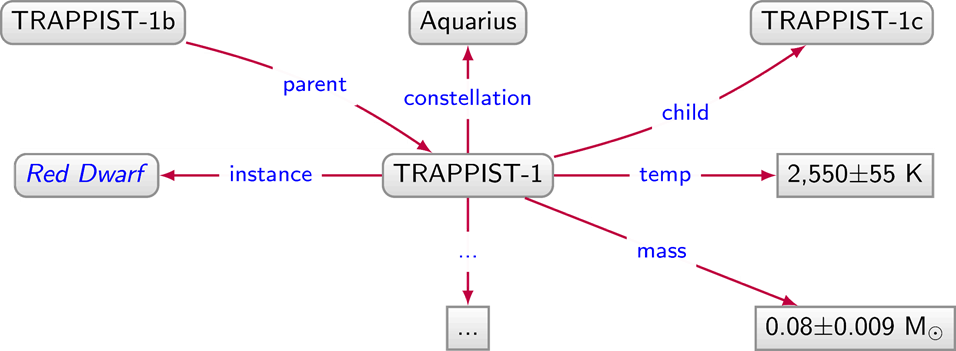 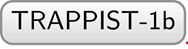 http://ex.org/data/TRAPPIST-1b#this
http://ex.org/data/TRAPPIST-1c#this
Hash Recipe
http://ex.org/data/TRAPPIST-1c
Identifies the document
http://ex.org/data/TRAPPIST-1c#this
Identifies the planet
Look it up, you get the document
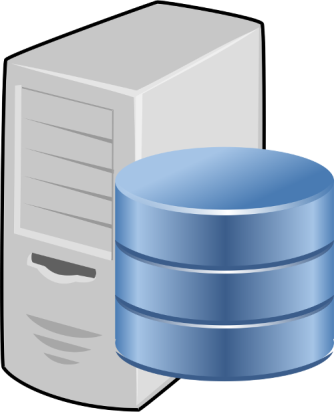 GET: http://ex.org/data/TRAPPIST-1c#me
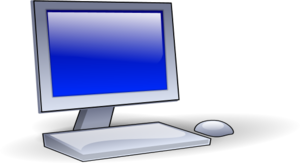 200 OK: http://ex.org/data/TRAPPIST-1c
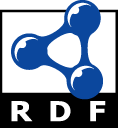 Three recipes for dereferencing
URL Recipe
Use document URLs to identify things
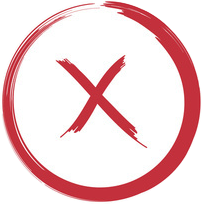 documents
Hash Recipe
Use fragment identifiers to identify things
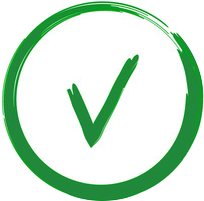 Slash Recipe
Use special redirects to identify things
Slash Recipe
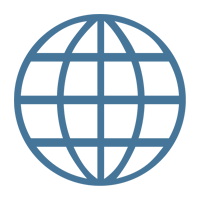 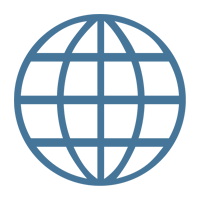 http://ex.org/data/TRAPPIST-1b
http://ex.org/data/TRAPPIST-1c
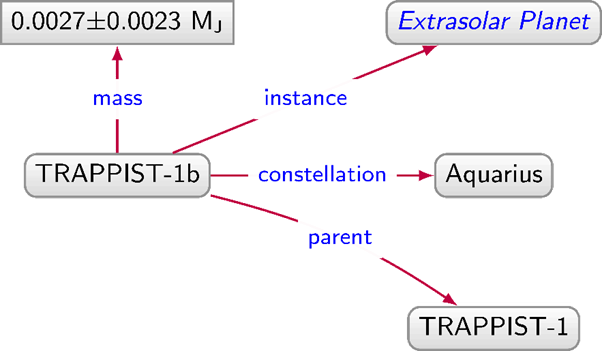 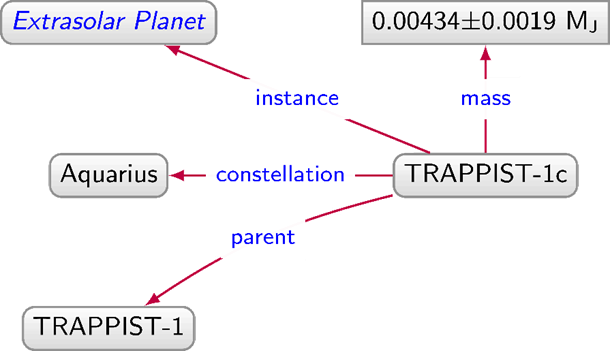 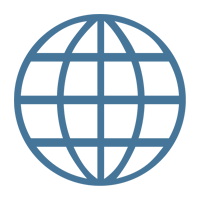 http://ex.org/data/TRAPPIST-1
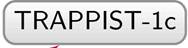 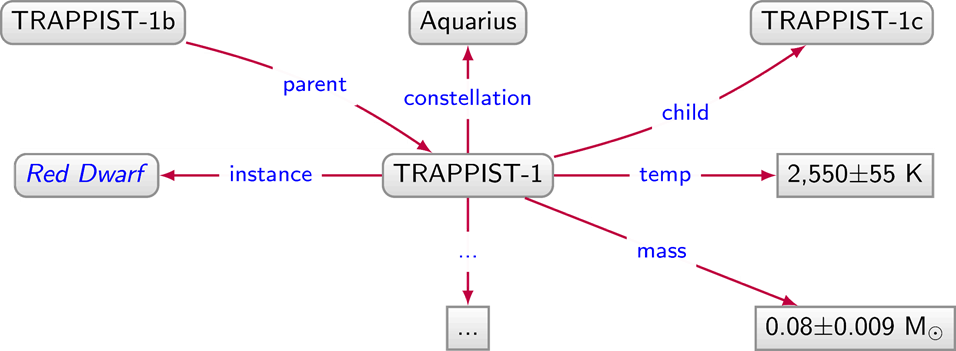 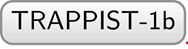 http://ex.org/entity/TRAPPIST-1b
http://ex.org/entity/TRAPPIST-1c
Slash Recipe
http://ex.org/data/TRAPPIST-1c
Identifies the document
http://ex.org/entity/TRAPPIST-1c
Identifies the planet
Look it up, redirects to the document
GET: http://ex.org/entity/TRAPPIST-1c
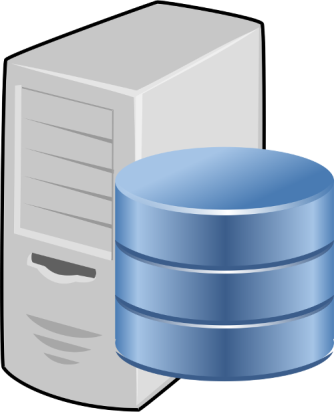 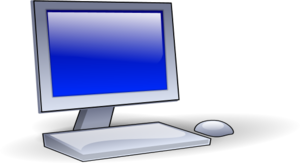 303 See Other: http://ex.org/data/TRAPPIST-1c
GET: http://ex.org/data/TRAPPIST-1c
200 OK: http://ex.org/data/TRAPPIST-1c
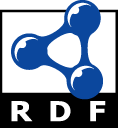 Three recipes for dereferencing
URL Recipe
Use document URLs to identify things
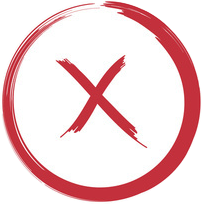 documents
Hash Recipe
Use fragment identifiers to identify things
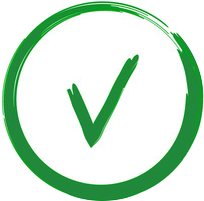 Slash Recipe
Use special redirects to identify things
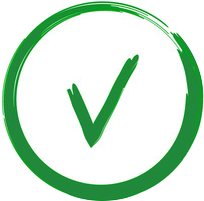 Hash vs. Slash
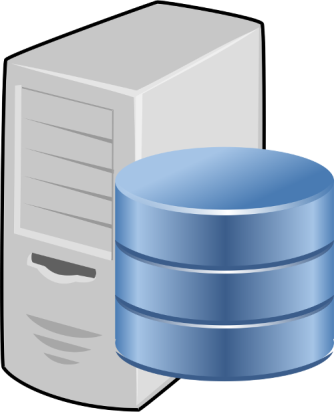 GET: http://ex.org/data/TRAPPIST-1c#this
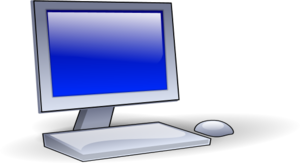 200 OK: http://ex.org/data/TRAPPIST-1c
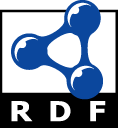 Which is better, hash or slash?
Well, hash has half the number of requests!
GET: http://ex.org/entity/TRAPPIST-1c
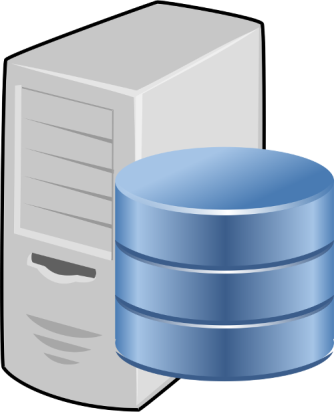 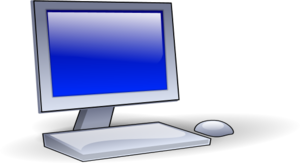 303 See Other: http://ex.org/data/TRAPPIST-1c
GET: http://ex.org/data/TRAPPIST-1c
200 OK: http://ex.org/data/TRAPPIST-1c
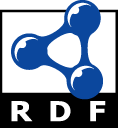 Hash vs. Slash
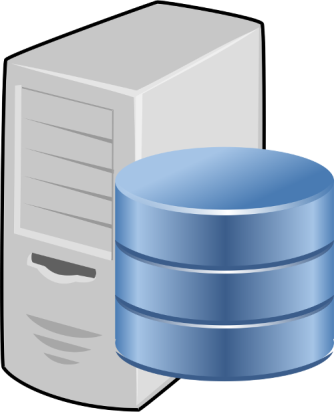 GET: http://ex.org/data/TRAPPIST-1c#this
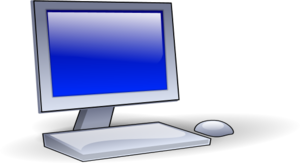 200 OK: http://ex.org/data/TRAPPIST-1c
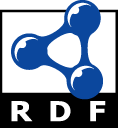 Which is better, hash or slash?
But slash decouples document URLs from entity IRIs
GET: http://ex.org/entity/TRAPPIST-1c
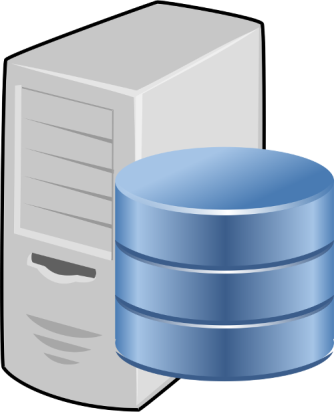 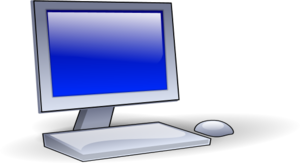 303 See Other: http://ex.org/data/TRAPPIST-1c
GET: http://ex.org/data/TRAPPIST-1c
200 OK: http://ex.org/data/TRAPPIST-1c
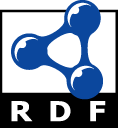 Content negotiation with hash
ACCEPT: application/rdf+xml
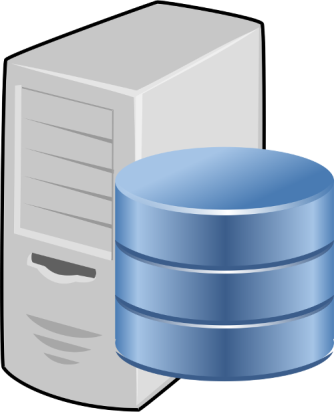 GET: http://ex.org/data/TRAPPIST-1c#this
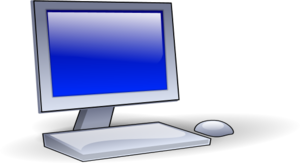 200 Okay: http://ex.org/data/TRAPPIST-1c.rdf
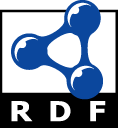 ACCEPT: text/html
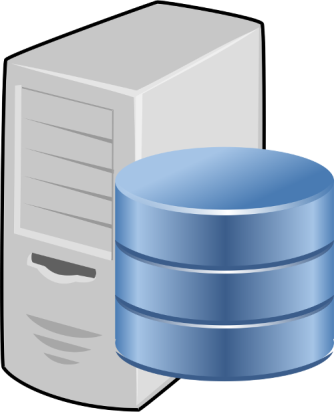 GET: http://ex.org/data/TRAPPIST-1c#this
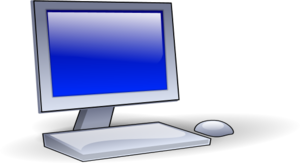 200 Okay: http://ex.org/data/TRAPPIST-1c.html
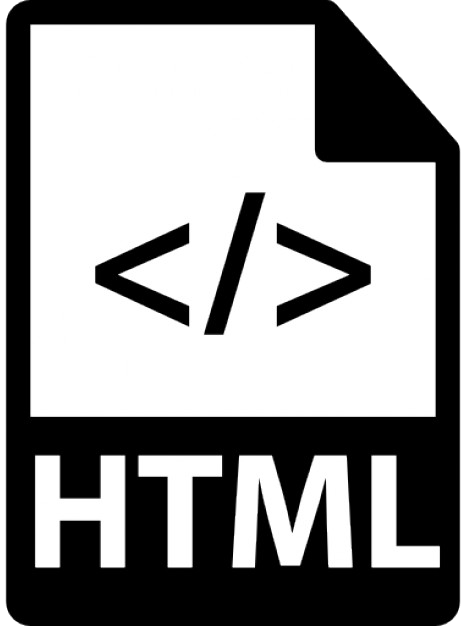 Can also choose from different RDF formats; e.g., Turtle, RDFa, etc.
(if supported by the server that is!)
Content negotiation with slash
ACCEPT: application/rdf+xml
GET: http://ex.org/entity/TRAPPIST-1c
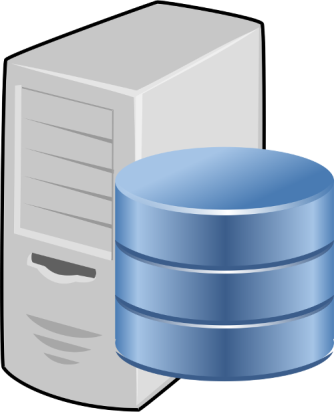 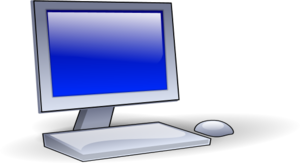 303 See Other: http://ex.org/data/TRAPPIST-1c.xml
GET: http://ex.org/data/TRAPPIST-1c.xml
200 Okay: http://ex.org/data/TRAPPIST-1c.xml
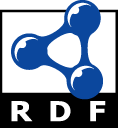 ACCEPT: text/html
GET: http://ex.org/entity/TRAPPIST-1c
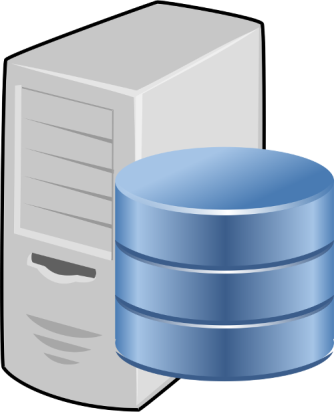 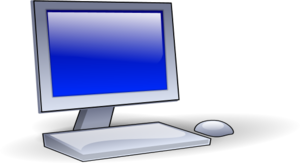 303 See Other: http://ex.org/data/TRAPPIST-1c.html
GET: http://ex.org/data/TRAPPIST-1c.html
200 Okay: http://ex.org/data/TRAPPIST-1c.html
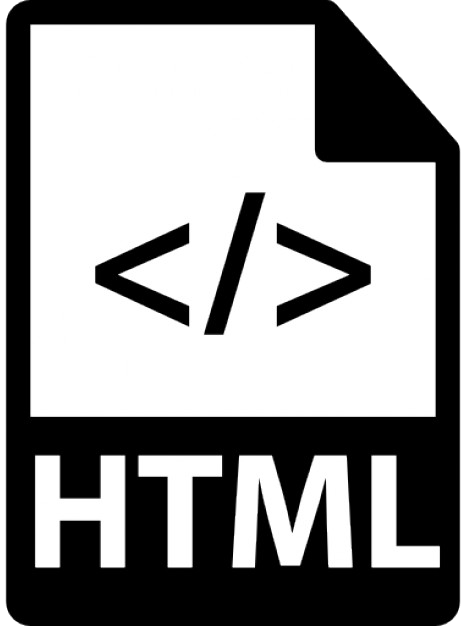 Linking Open Data
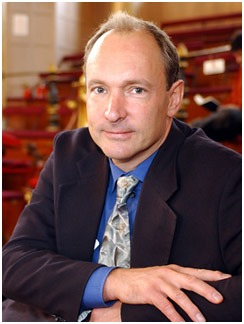 Linked Data … 2006
http://www.w3.org/DesignIssues/LinkedData.html
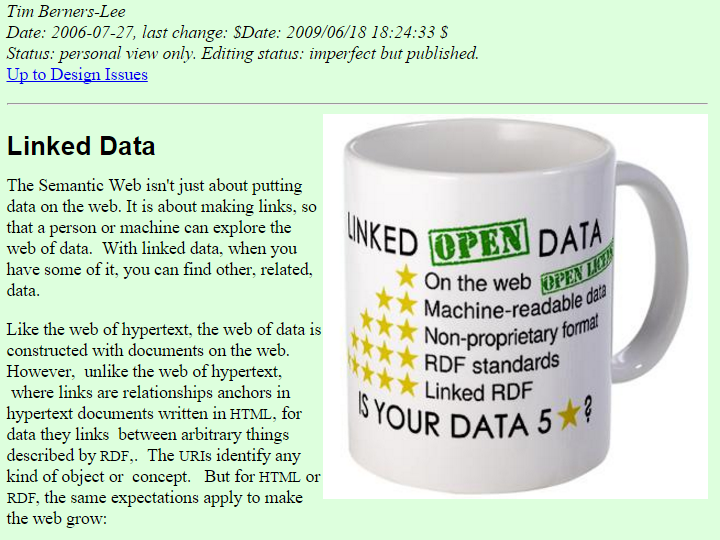 (The mug is explained now)
Open Data ...
We’ve got all these people who want to publish Open Data but how should they publish it on the Web?
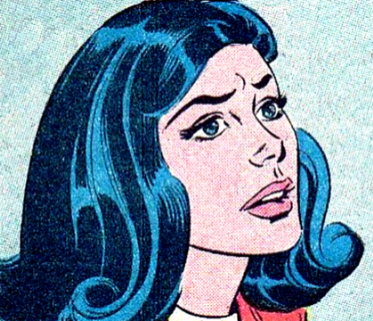 We’ve got this new way of publishing Linked Data on the Web but no data to publish …
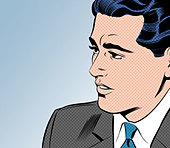 ... meets Linked Data
Linked Open Data
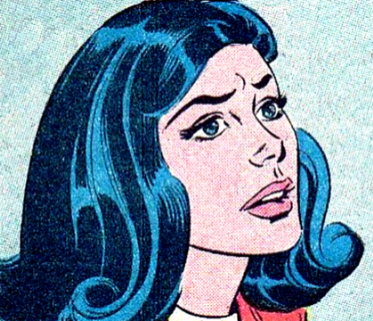 We’ve got this new way of publishing Linked Data on the Web but no data to publish …
Linked Open Data
We’ve got all these people who want to publish Open Data but how should they publish it on the Web?
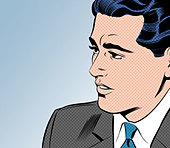 The 5 ★’s of Linked Open Data
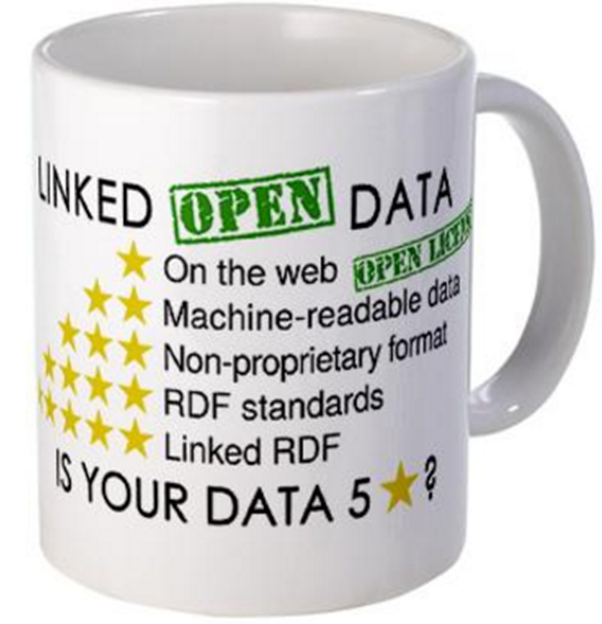 ★★★★★ 	Publish data under open licence
★★★★★ 	Make the data “machine readable”
e.g., a Spreadsheet better than a PDF table 
★★★★★ 	Use non-proprietary formats
e.g., a CSV text file better than Excel
★★★★★ 	Use URIs to name your stuff (hint: RDF)
use unambiguous identifiers that can be linked/looked up
★★★★★ 	Provide links to other content (hint: Linked Data)
so consumers can follow links to find out more
Each star improves interoperability of data
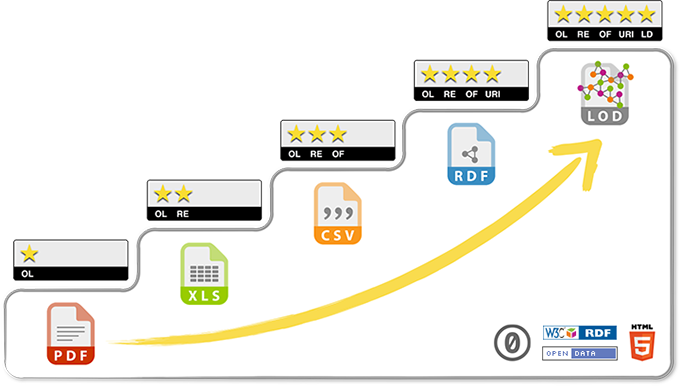 Linked Open Datasets
The LOD cloud
Oct. 2007
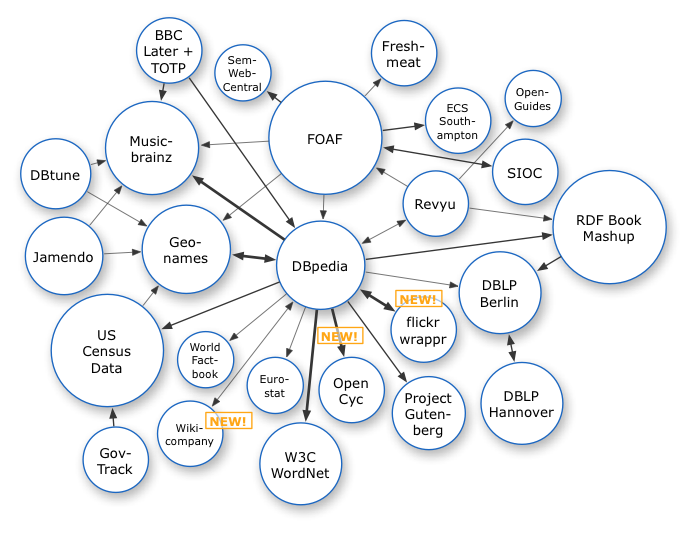 The LOD cloud
Oct. 2007 
Nov. 2007
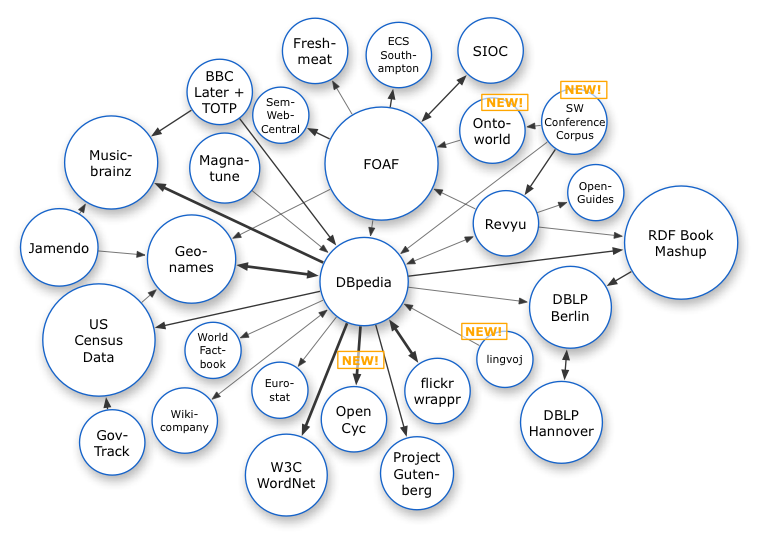 The LOD cloud
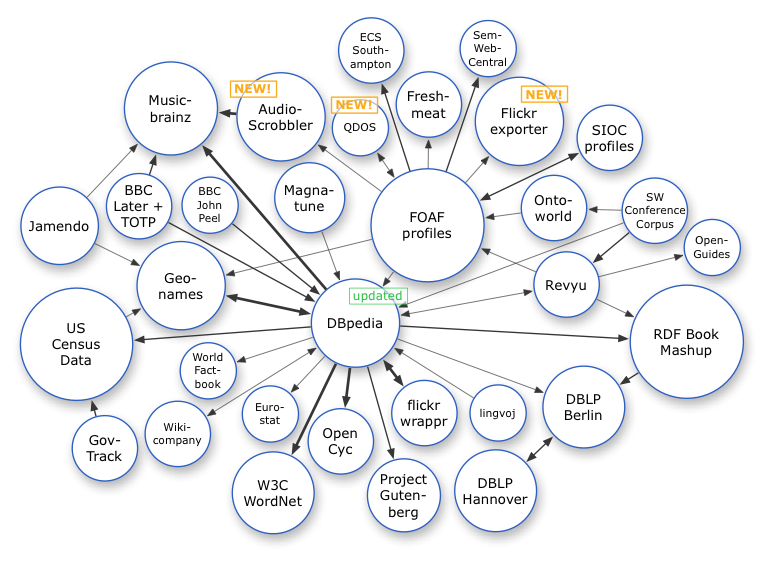 Oct. 2007 
Nov. 2007
Feb. 2008
The LOD cloud
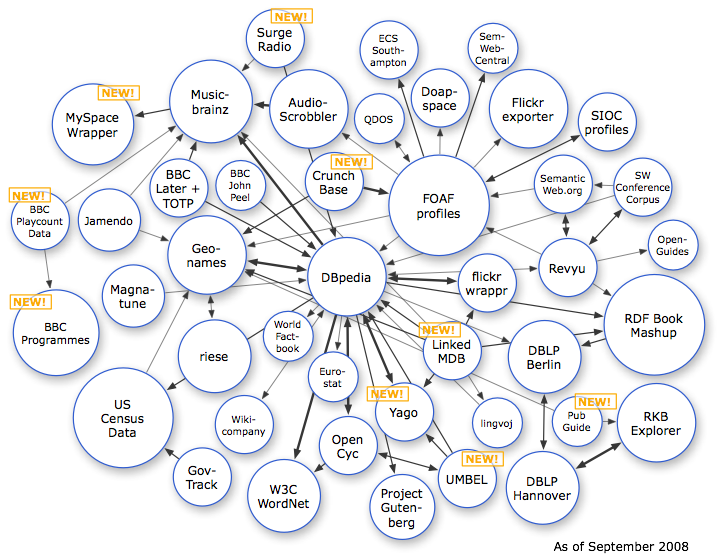 Oct. 2007 
Nov. 2007
Feb. 2008
Sep. 2008
The LOD cloud
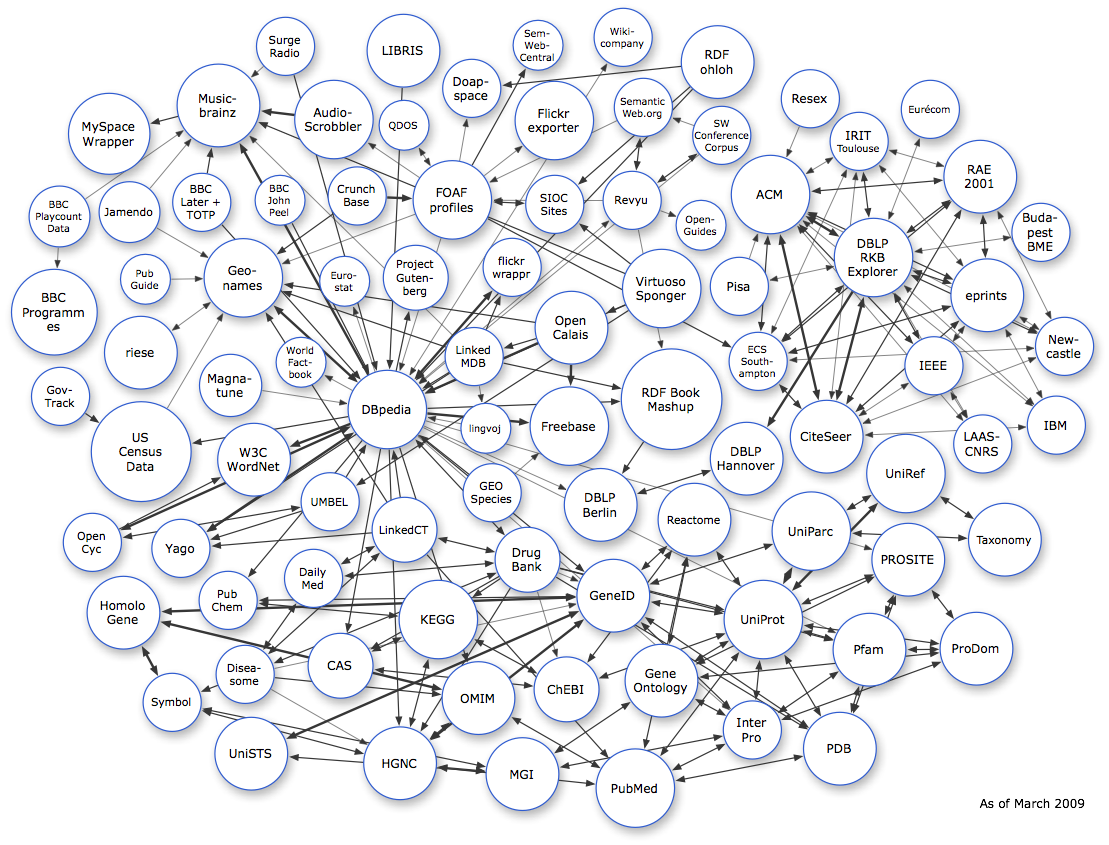 Oct. 2007 
Nov. 2007
Feb. 2008
Sep. 2008
Mar. 2009
The LOD cloud
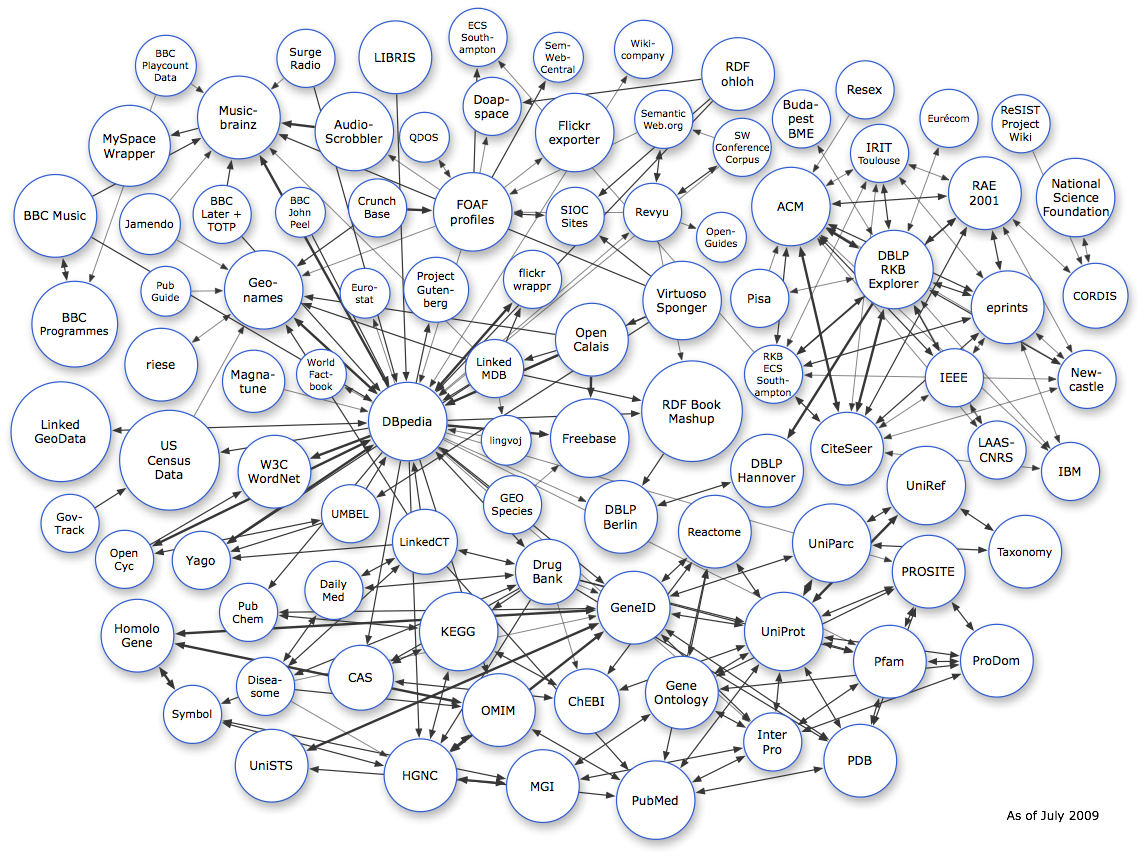 Oct. 2007 
Nov. 2007
Feb. 2008
Sep. 2008
Mar. 2009
July 2009
The LOD cloud
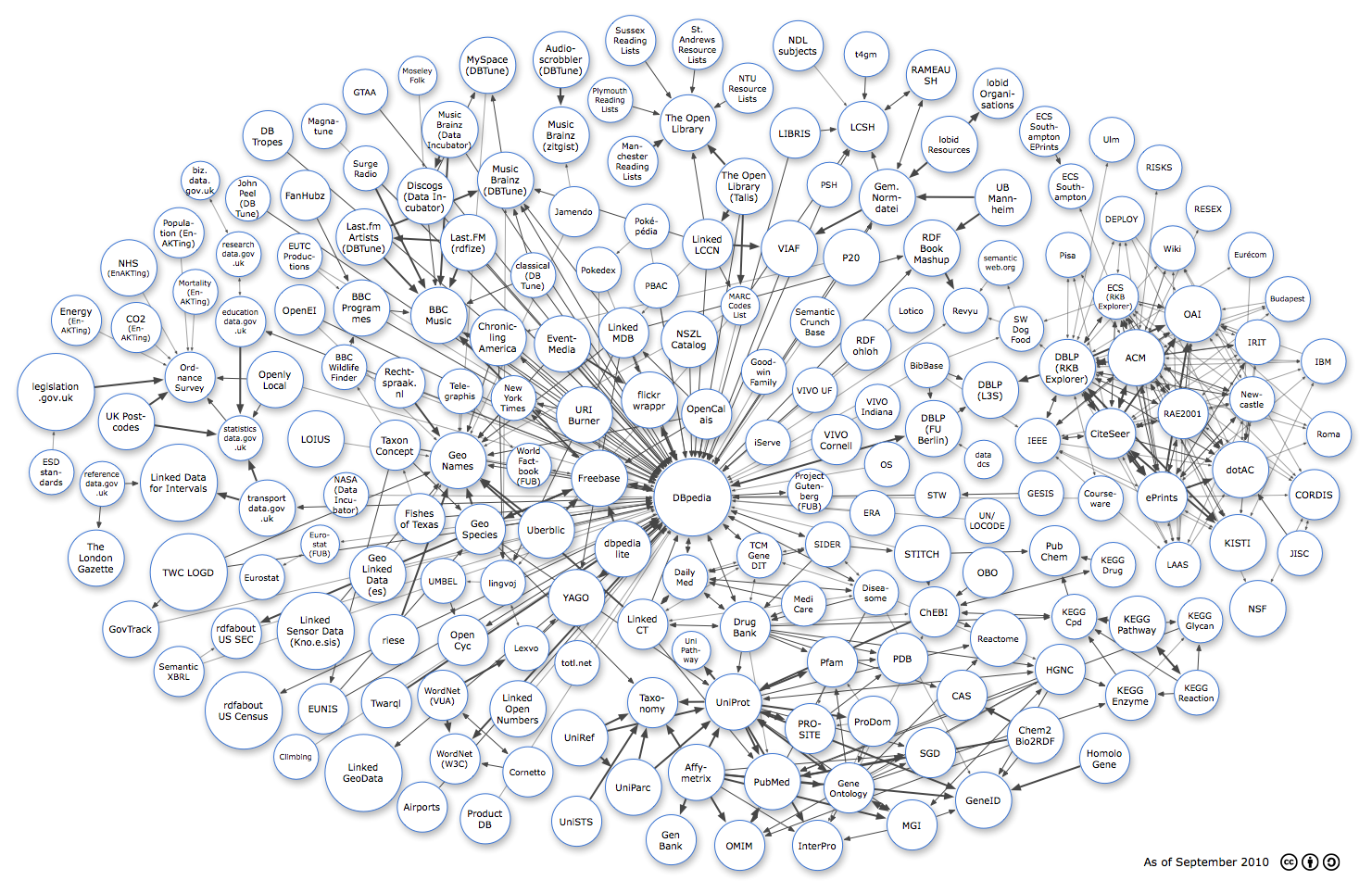 Oct 2007
Oct. 2007
Nov. 2007
Feb. 2008
Sep. 2008
Mar. 2009
July 2009
Sept. 2010
The LOD cloud
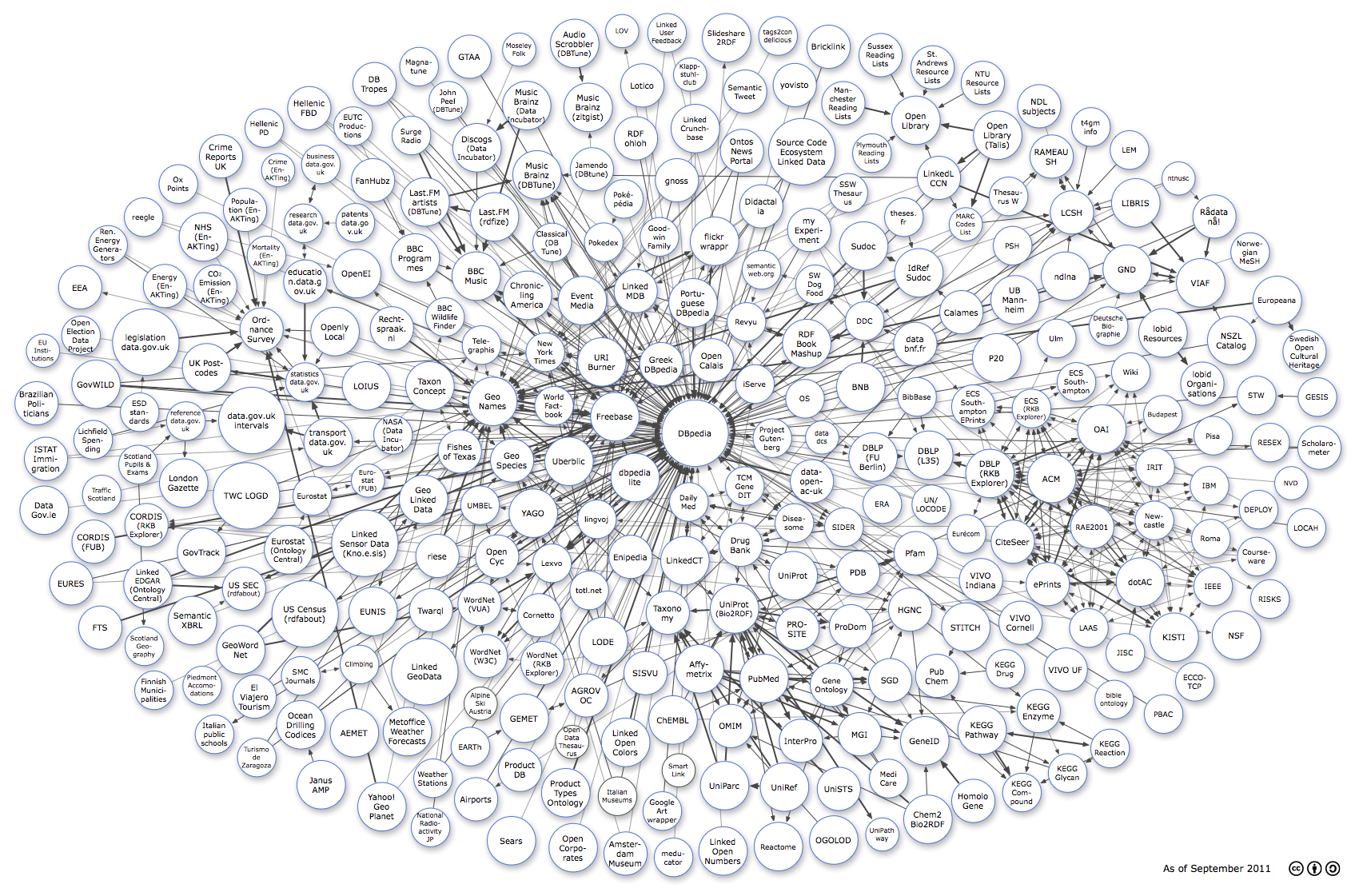 Oct. 2007 
Nov. 2007
Feb. 2008
Sep. 2008
Mar. 2009
July 2009
Sept. 2010
Sept. 2011
The LOD cloud
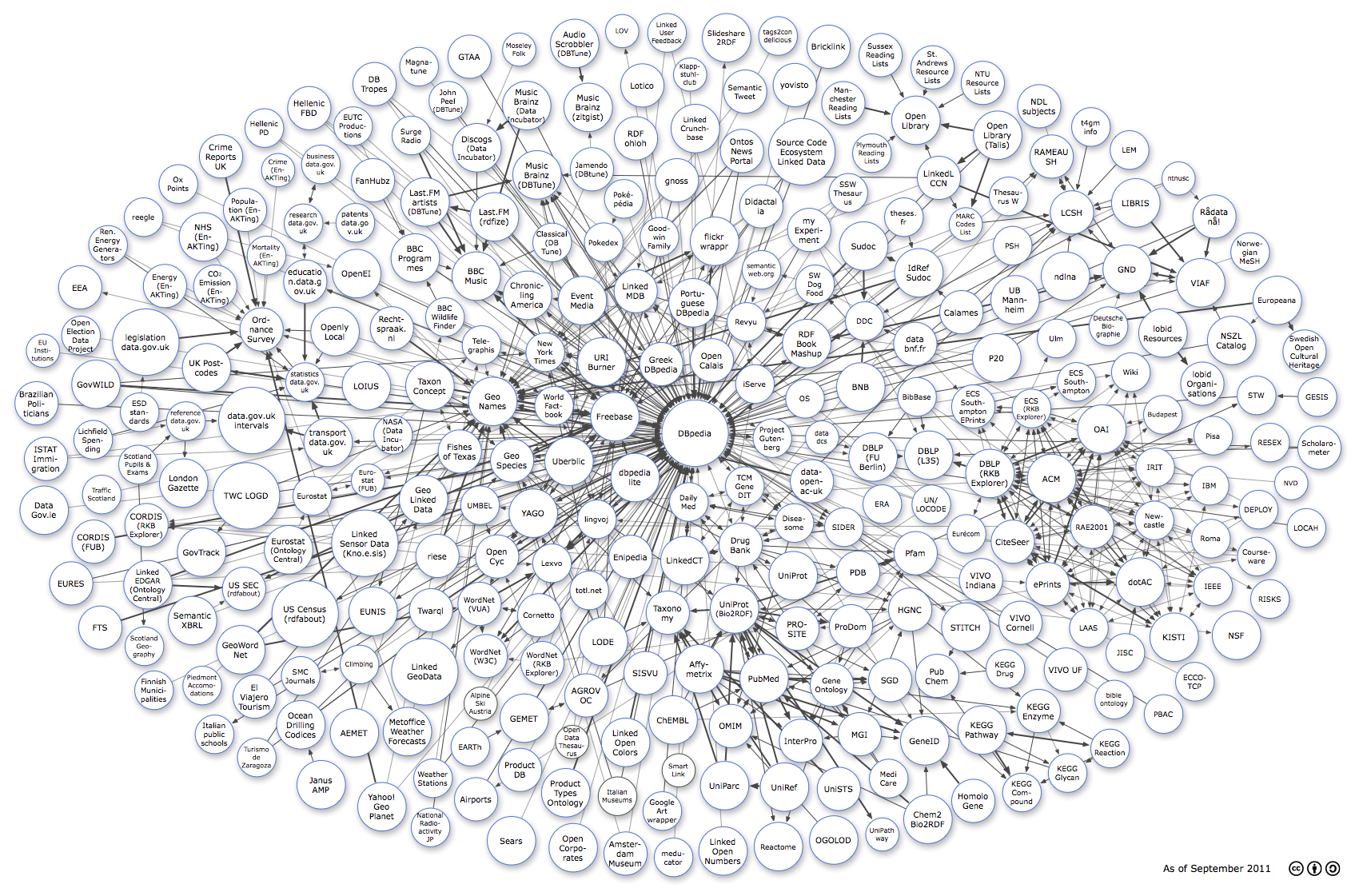 Oct. 2007 
Nov. 2007
Feb. 2008
Sep. 2008
Mar. 2009
July 2009
Sept. 2010
Sept. 2011
Sept. 2012
The LOD cloud
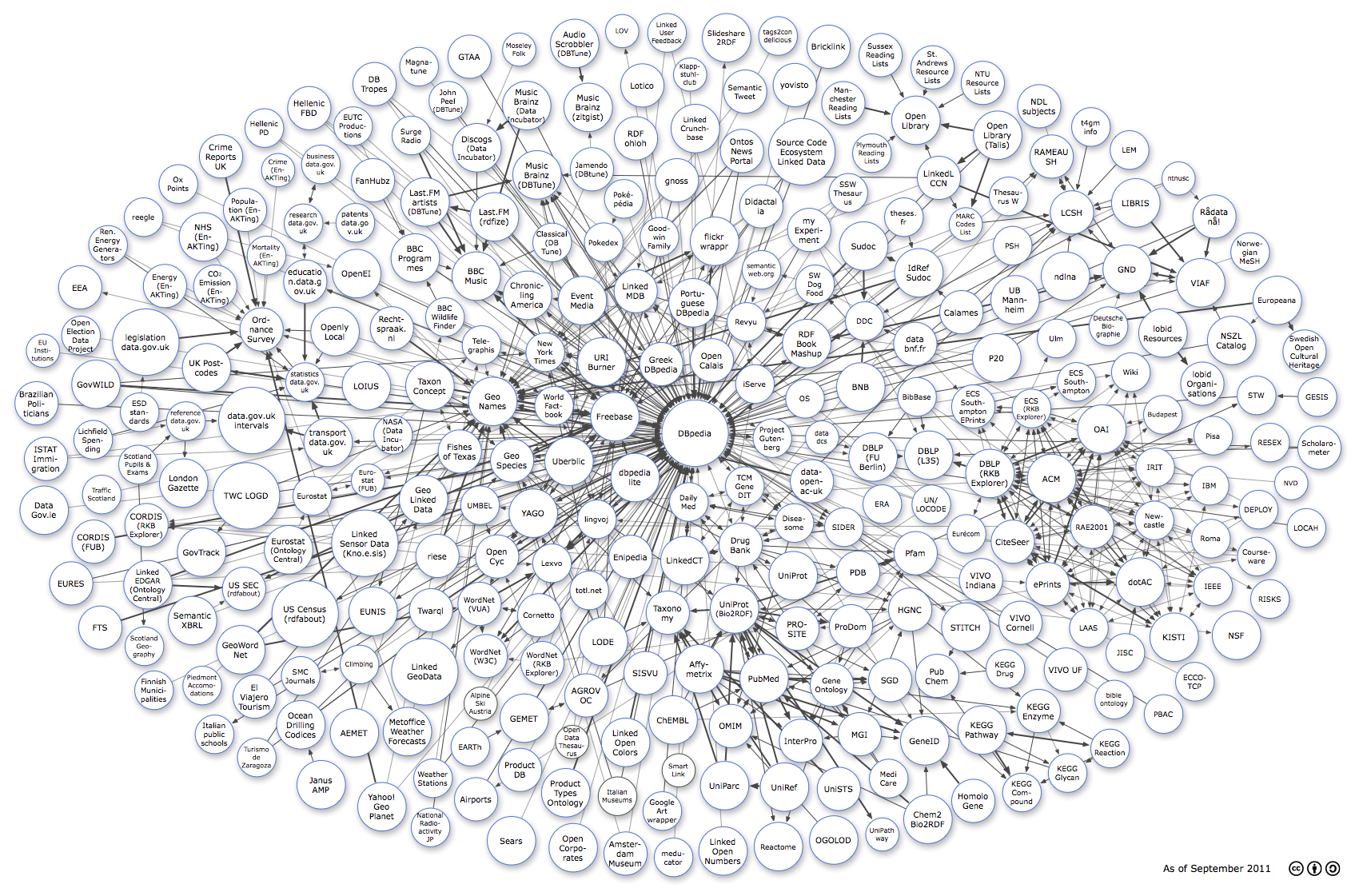 Oct. 2007 
Nov. 2007
Feb. 2008
Sep. 2008
Mar. 2009
July 2009
Sept. 2010
Sept. 2011
Sept. 2012
Sept. 2013
The LOD cloud
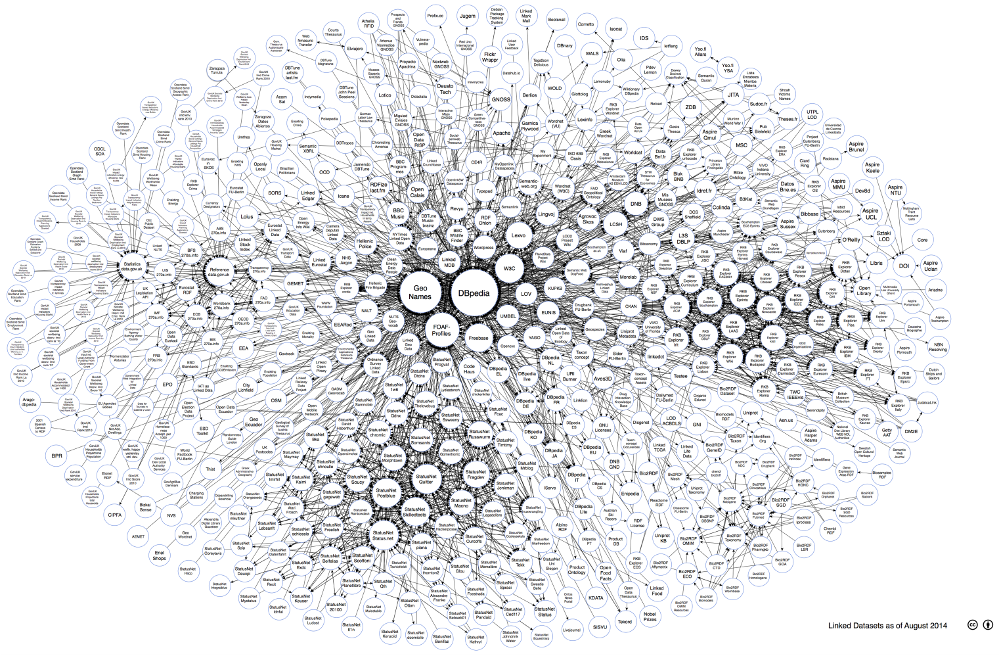 Oct. 2007 
Nov. 2007
Feb. 2008
Sep. 2008
Mar. 2009
July 2009
Sept. 2010
Sept. 2011
Sept. 2012
Sept. 2013
Aug. 2014
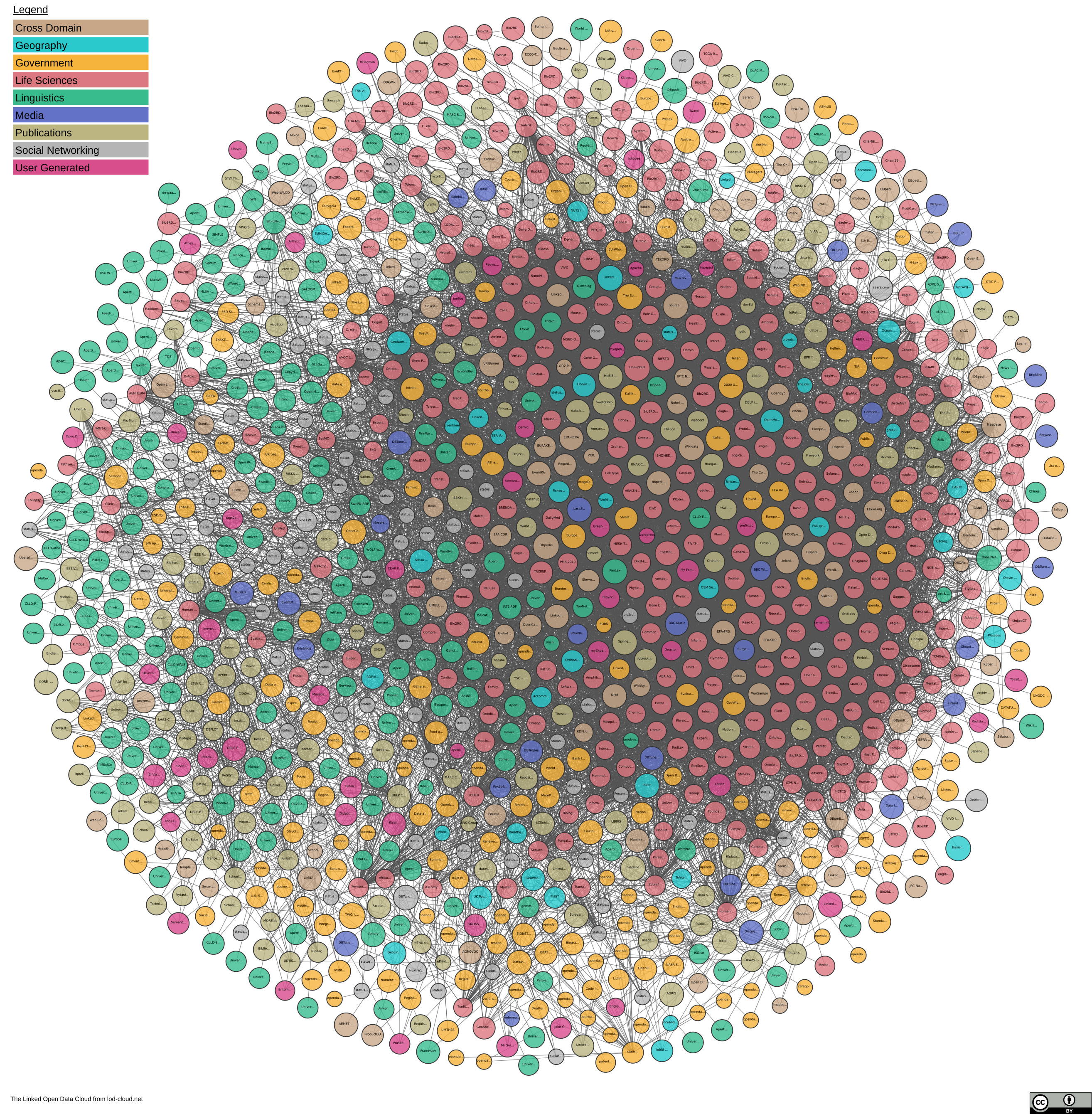 The LOD Cloud
Oct. 2007 
Nov. 2007
Feb. 2008
Sep. 2008
Mar. 2009
July 2009
Sept. 2010
Sept. 2011
Sept. 2012
Sept. 2013
Aug. 2014
Nov. 2018
Cross-Domain
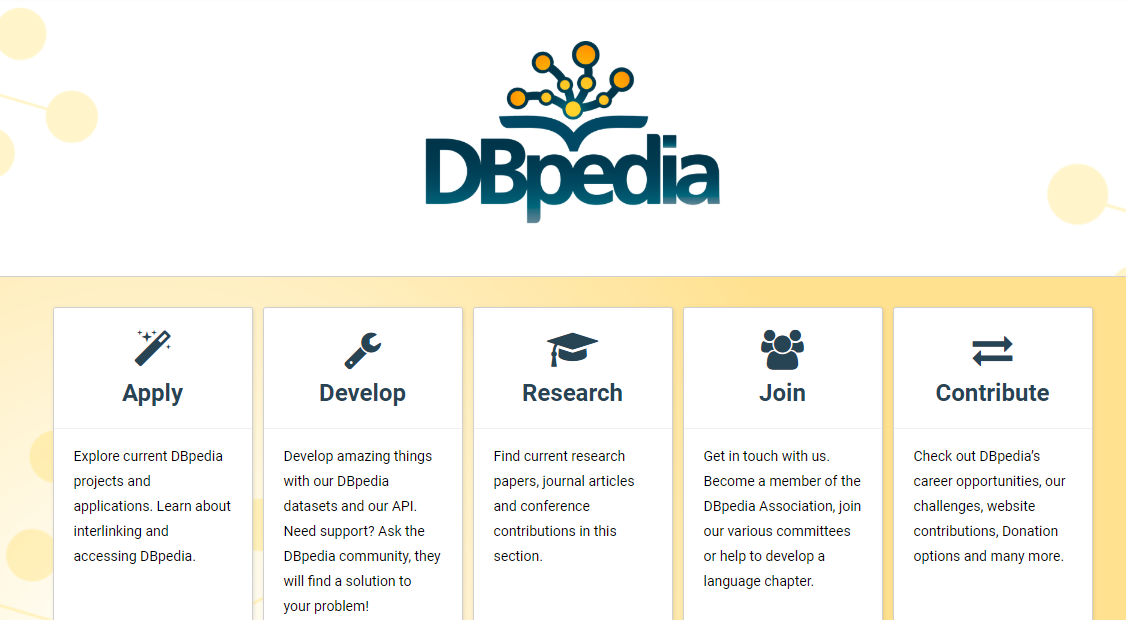 Cross-Domain
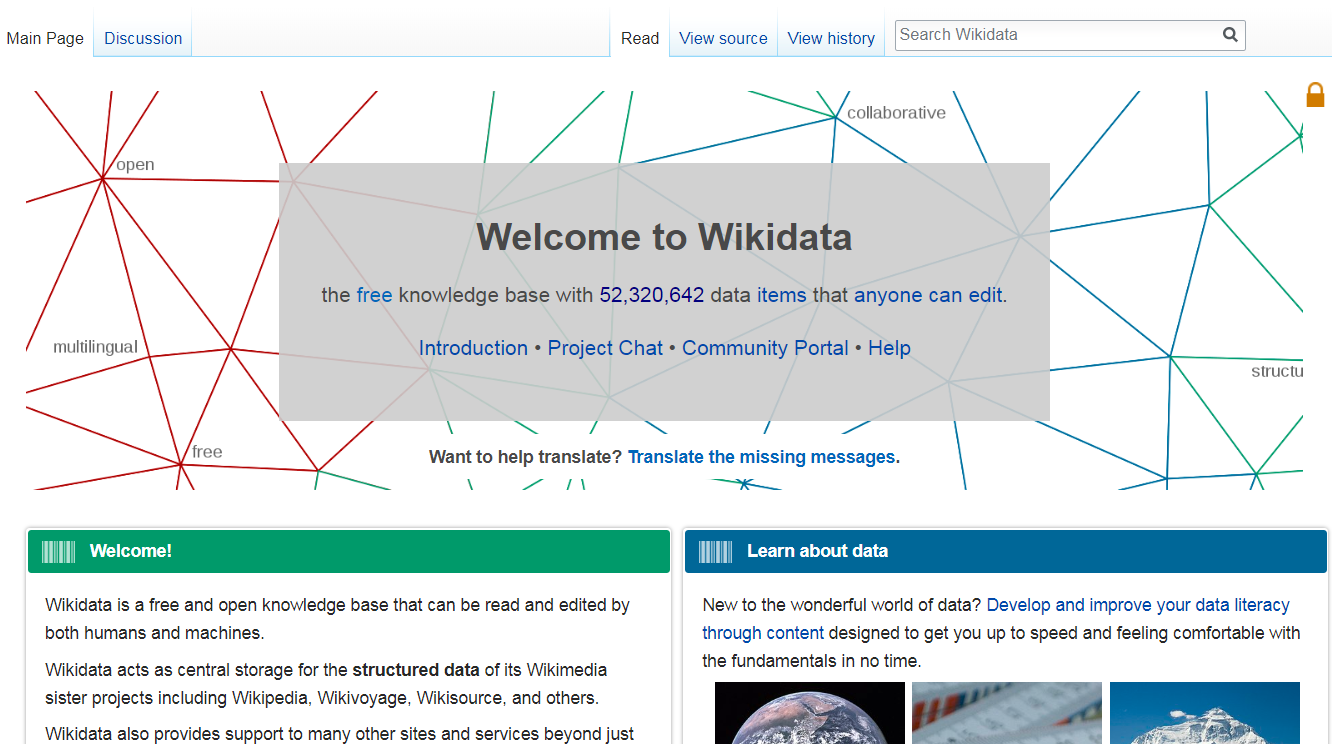 Geographic
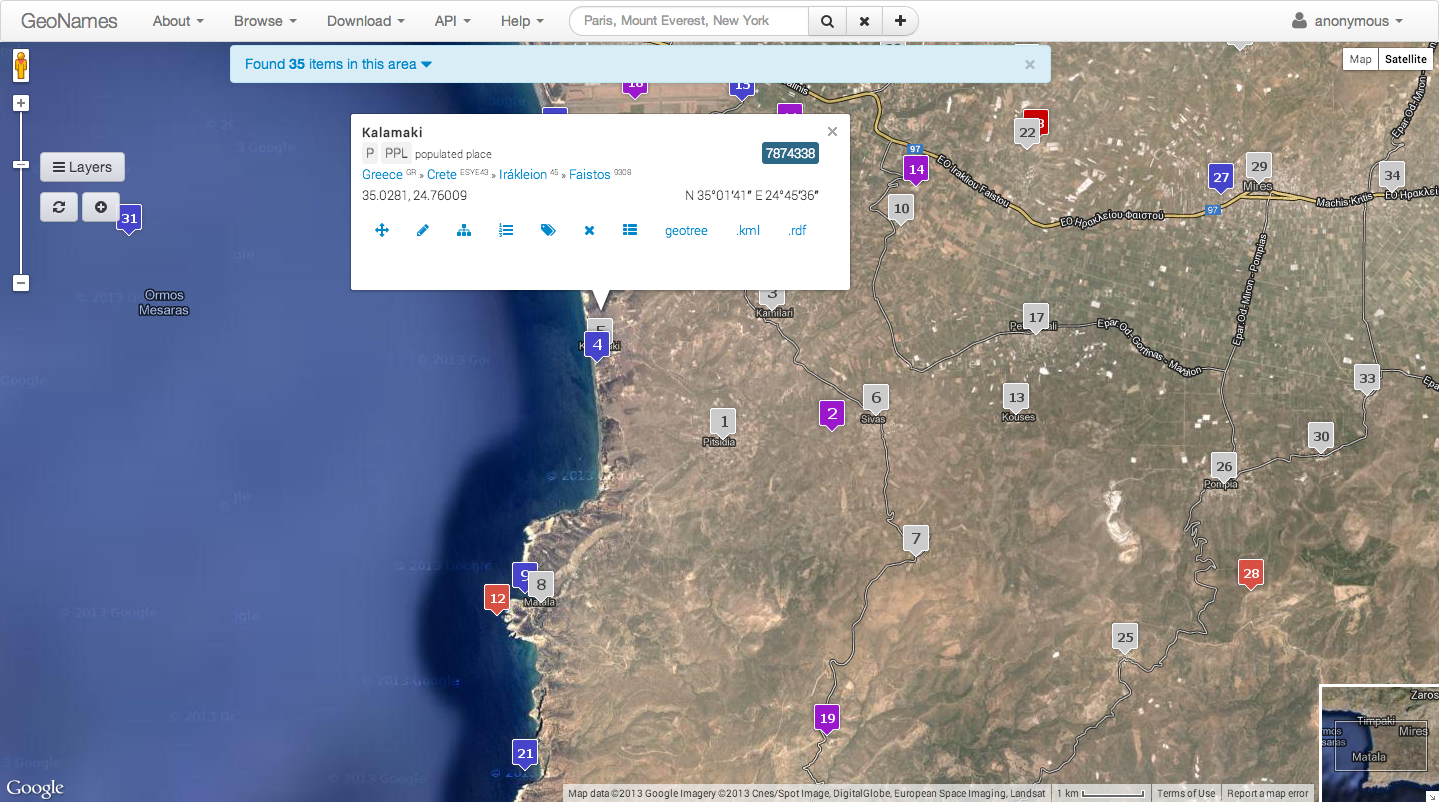 61
Geographic
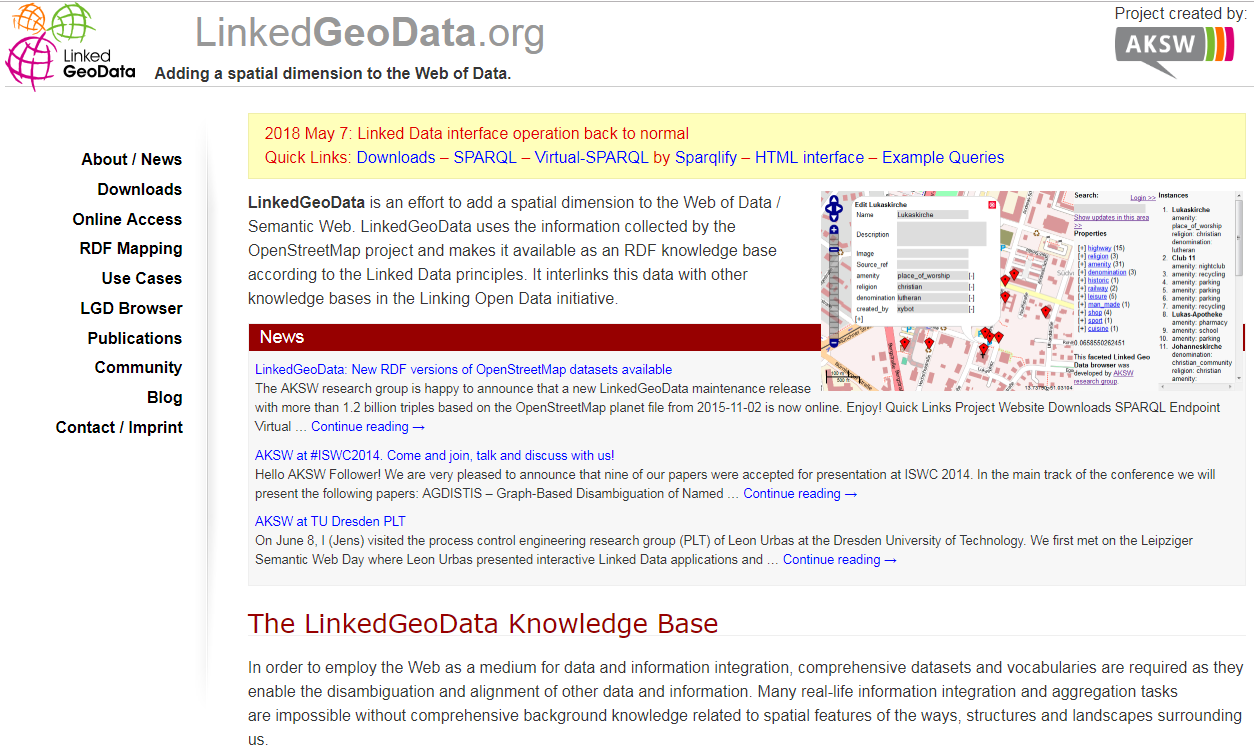 62
Governmental
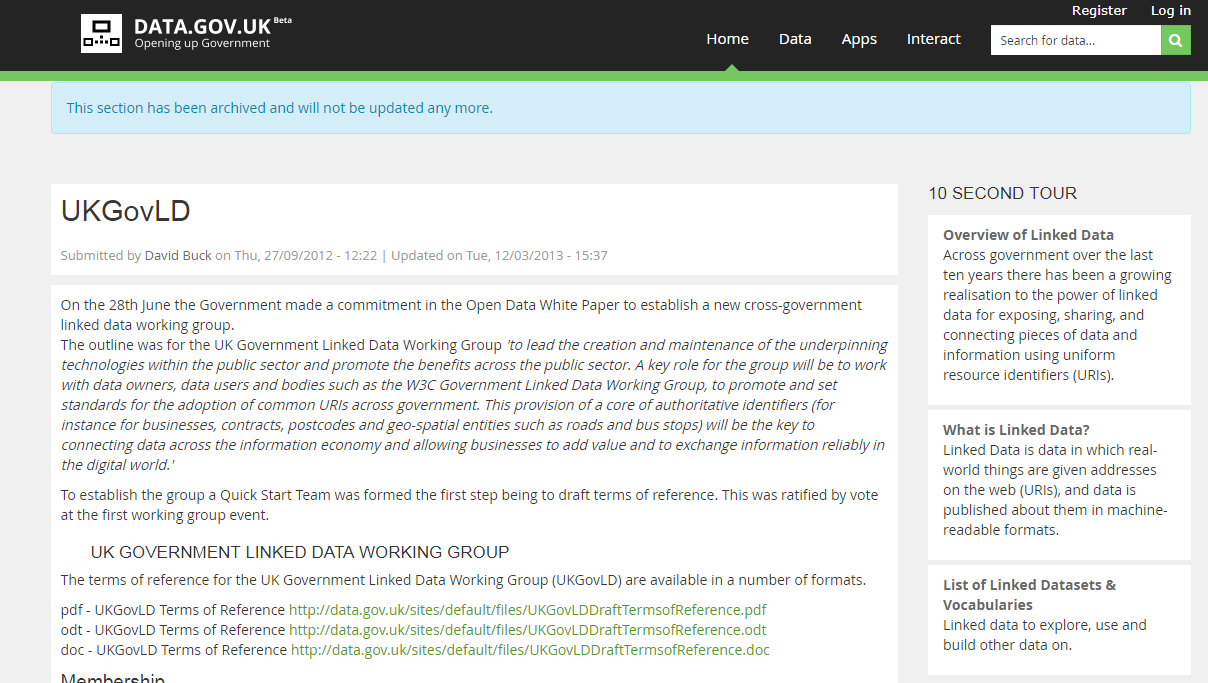 63
Governmental
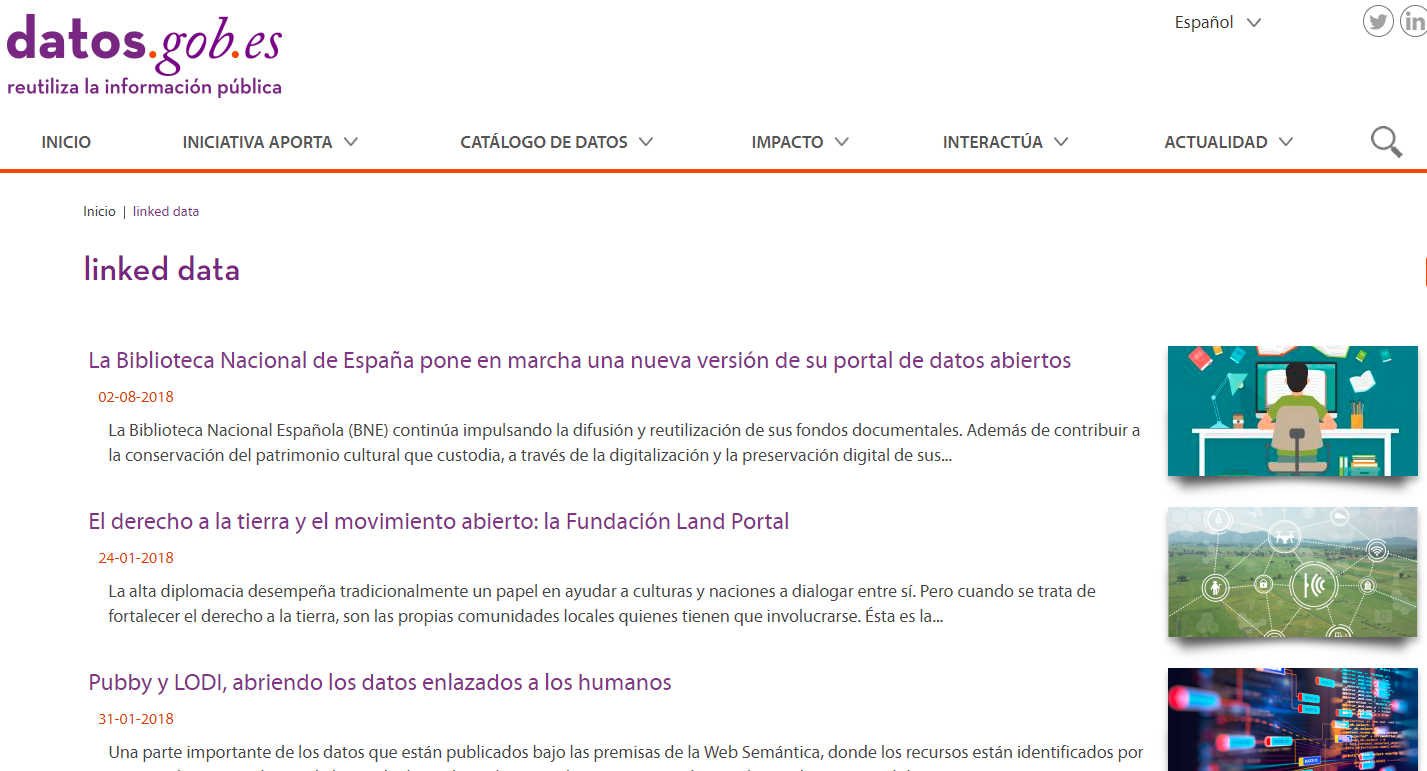 Life Sciences
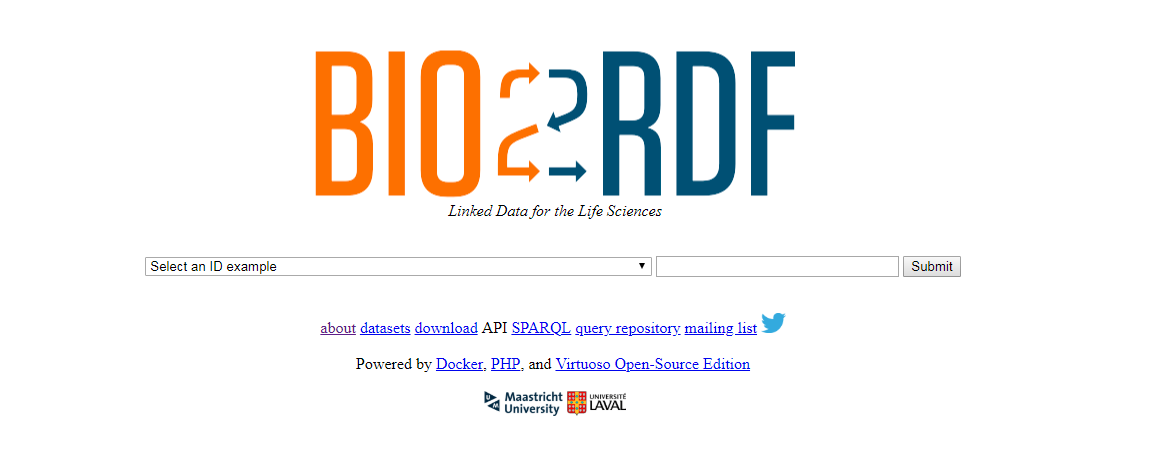 Life Sciences
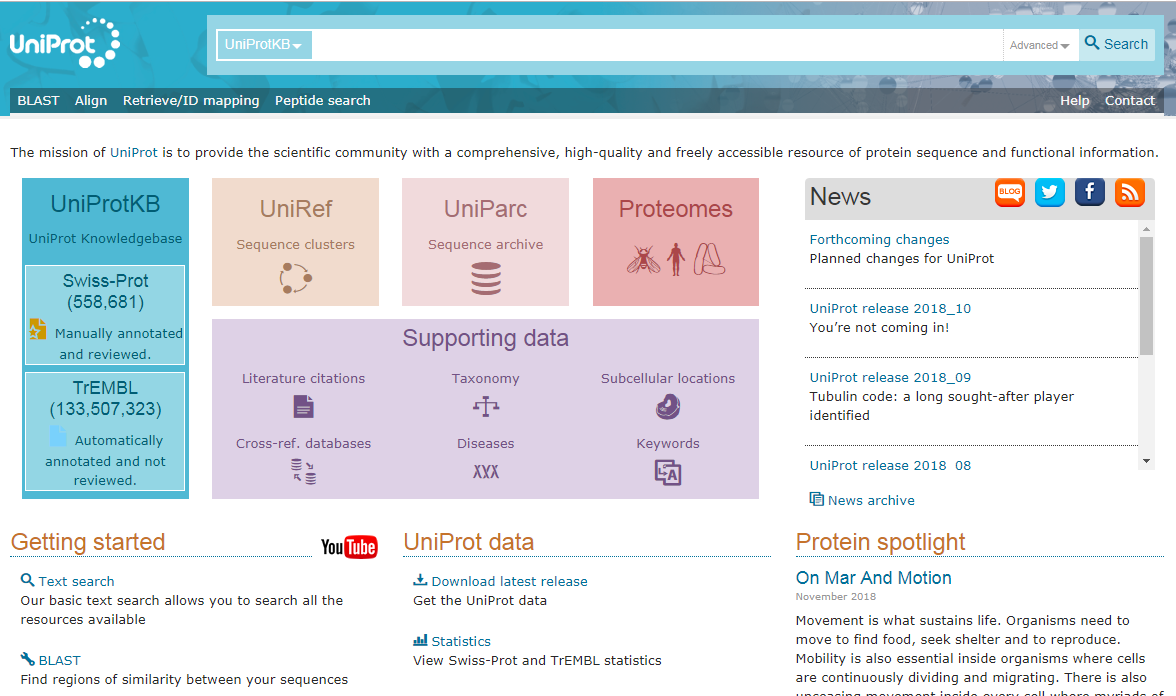 E-Commerce
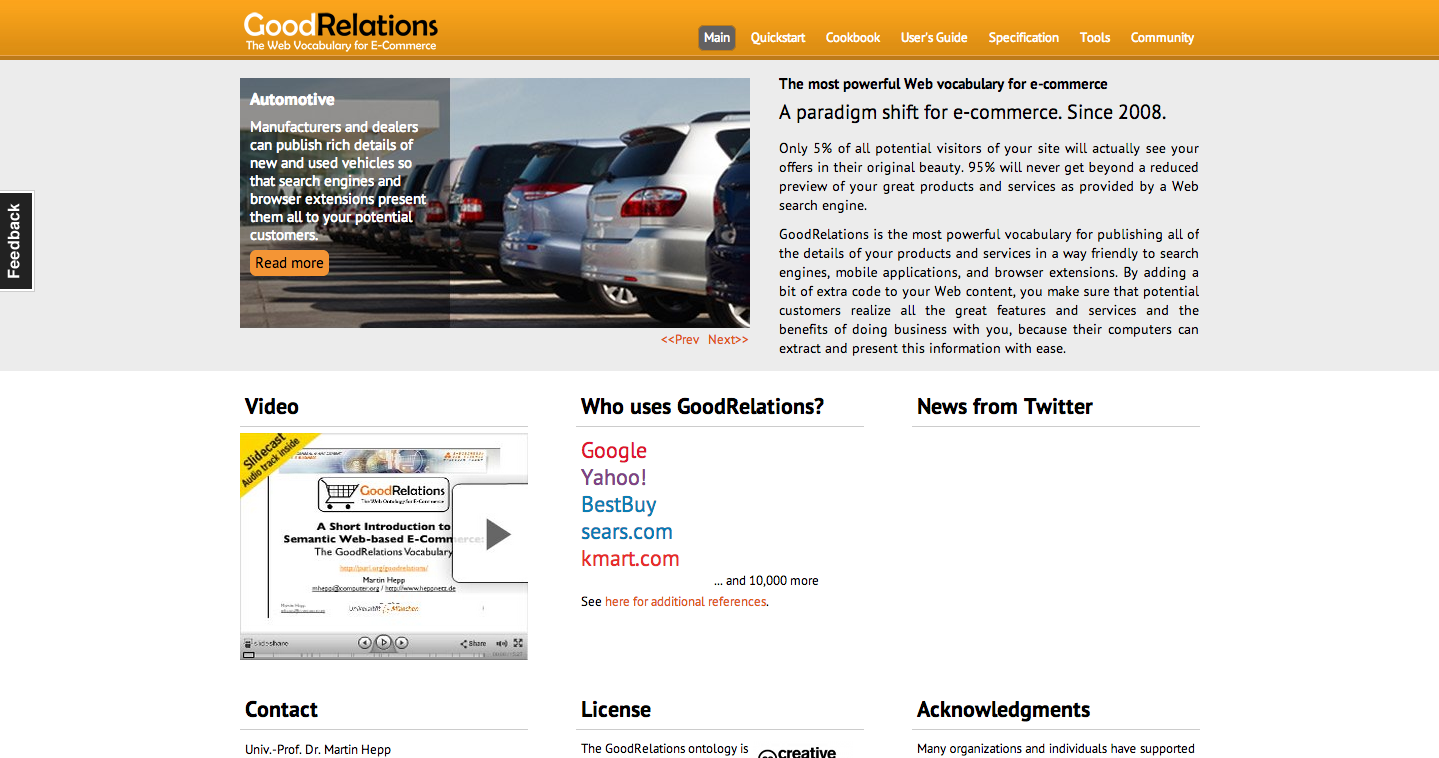 67
Media
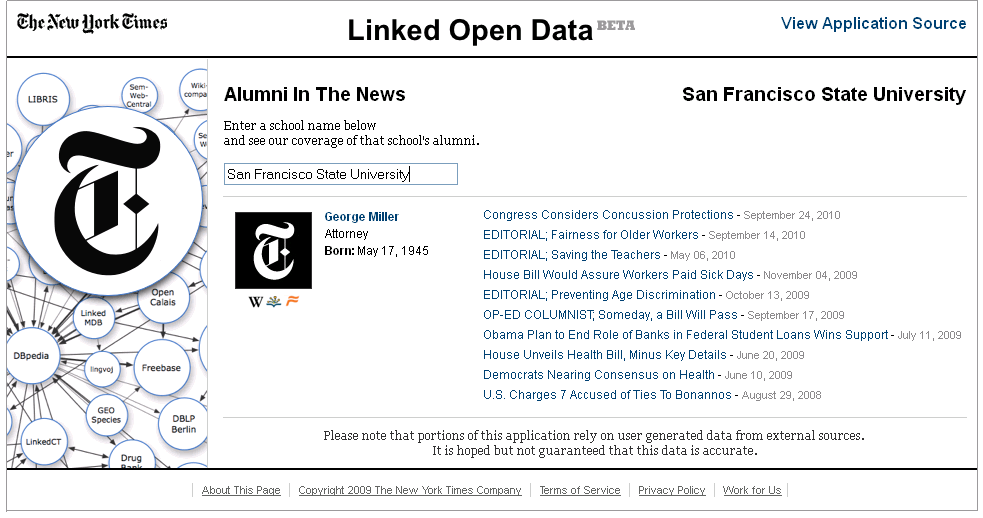 68
Media
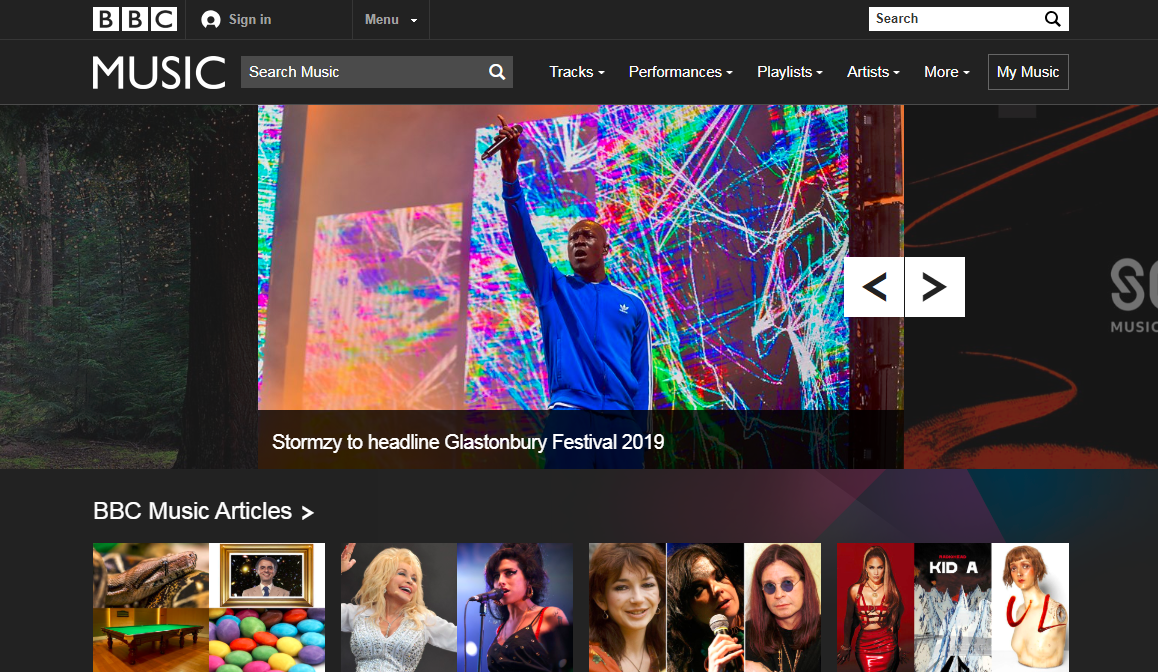 Pokémon
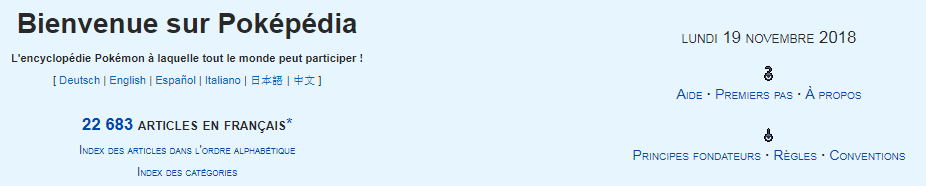 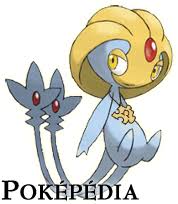 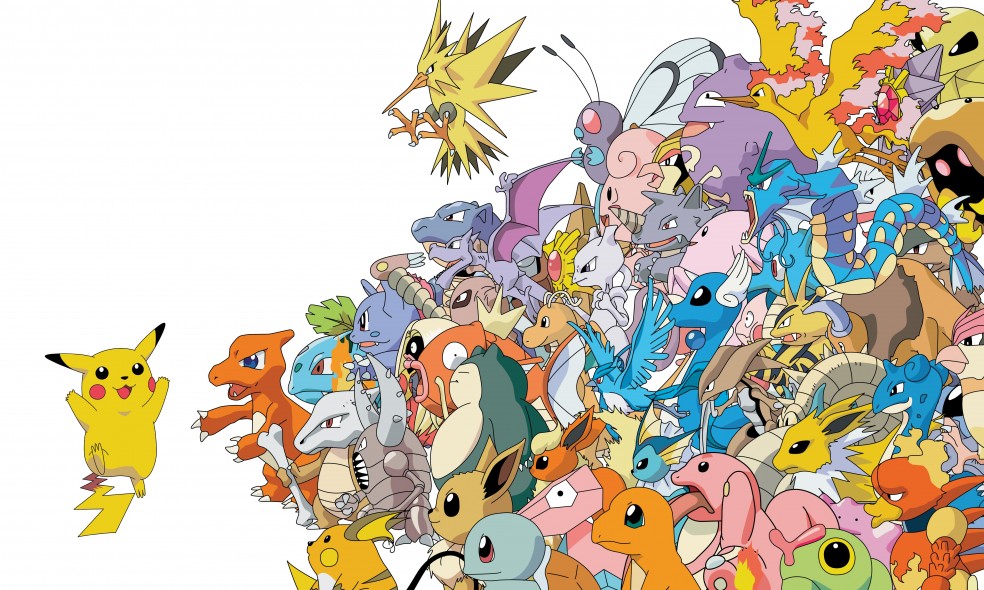 70
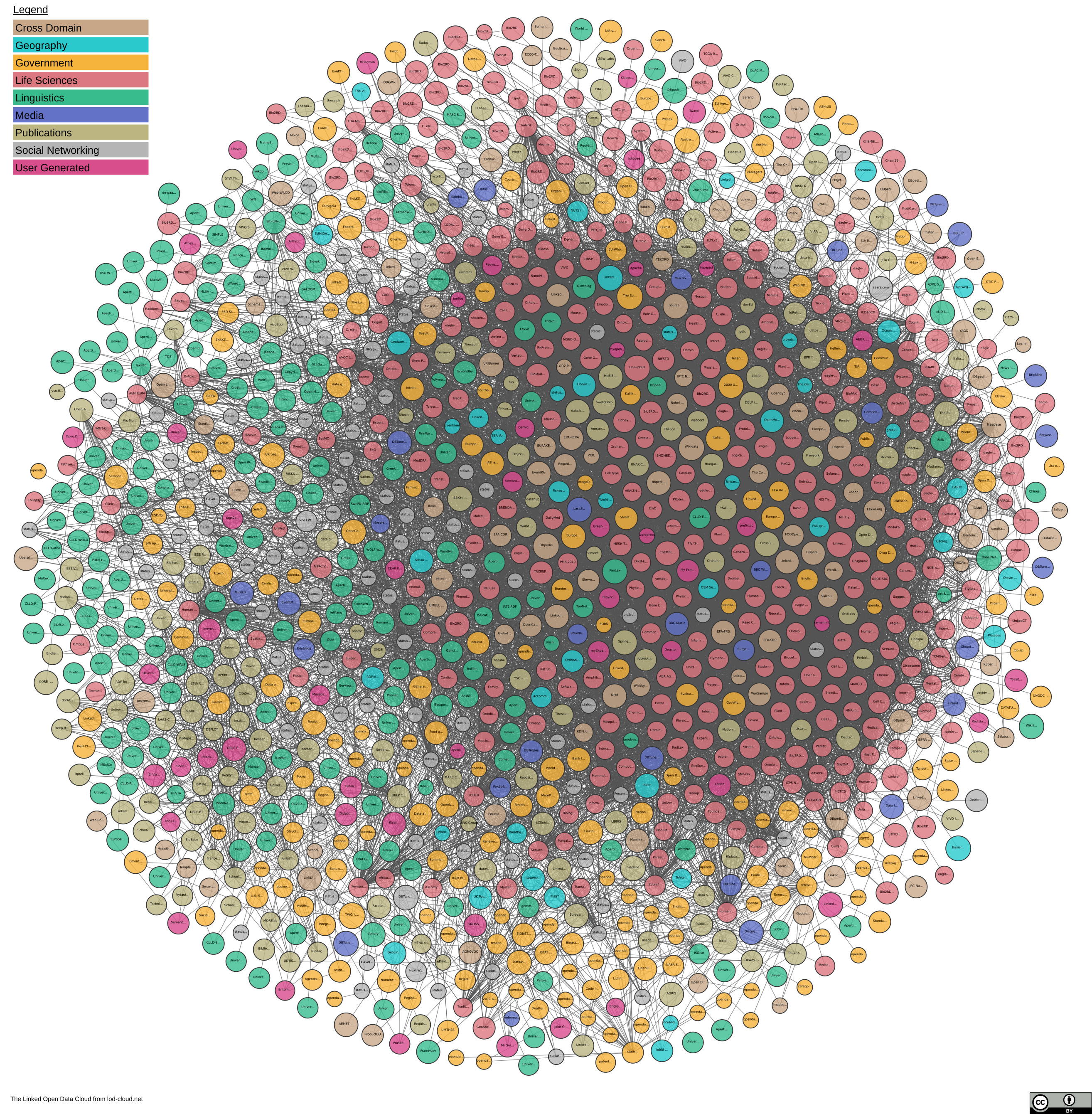 The LOD Cloud
But if every dataset describes data with their own vocabulary 
the datasets will be impossible to integrate and query.

How could we address this issue?
Oct. 2007 
Nov. 2007
Feb. 2008
Sep. 2008
Mar. 2009
July 2009
Sept. 2010
Sept. 2011
Sept. 2012
Sept. 2013
Aug. 2014
Nov. 2018
Linked Open Vocabularies
Linked Open Vocabularies
Indexes vocabularies for re-use
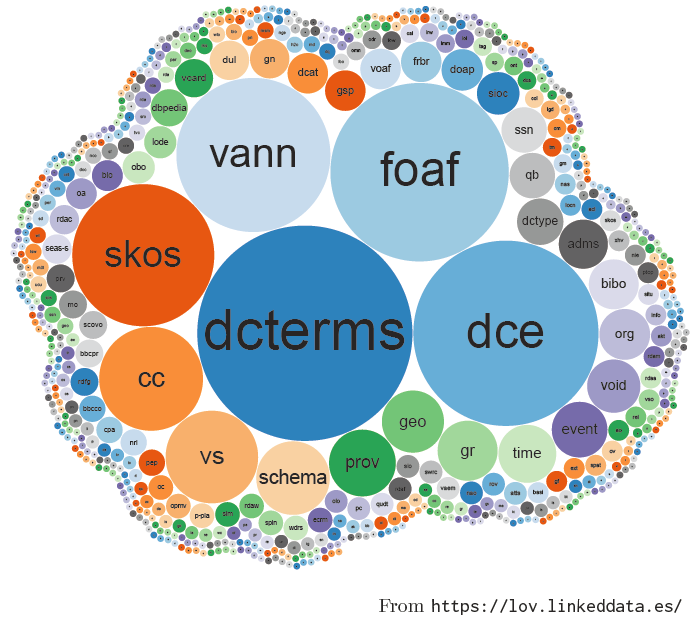 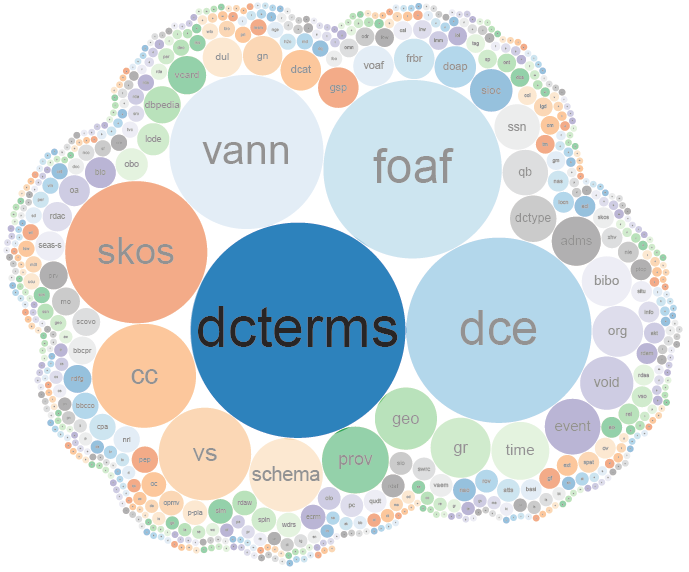 DCTERMS
Describes documents
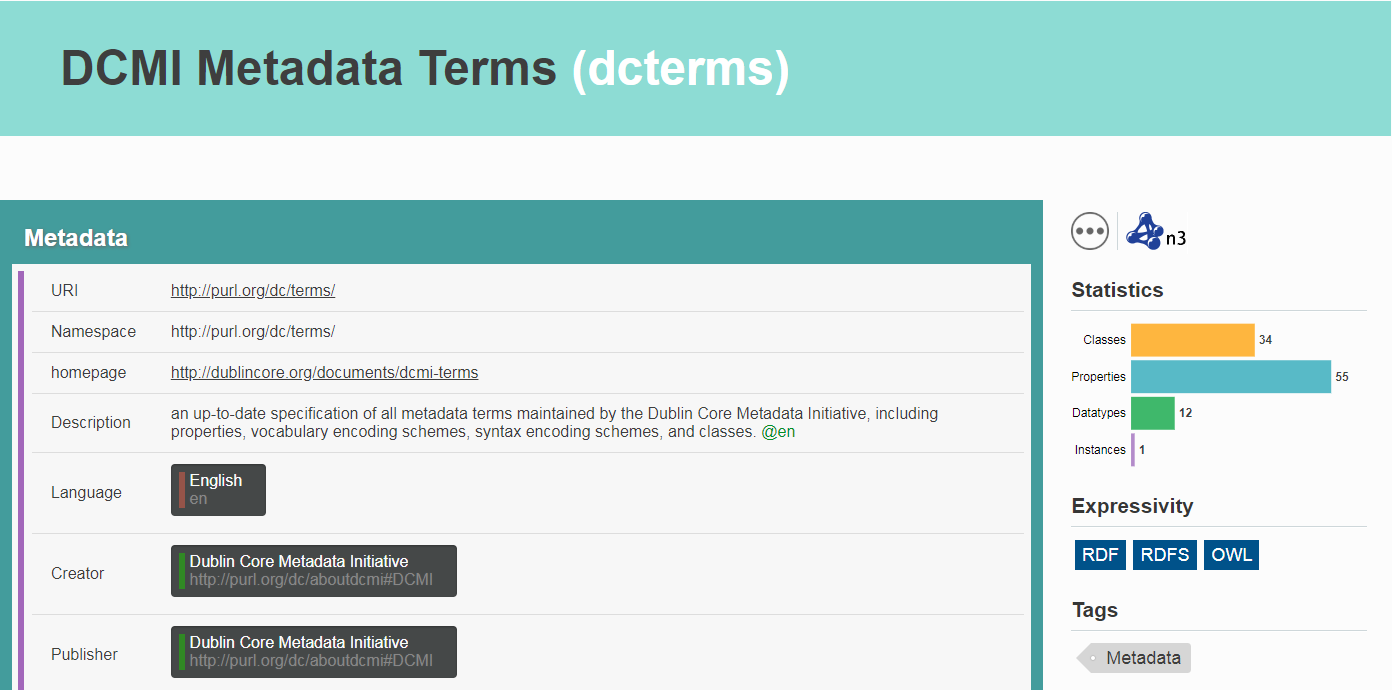 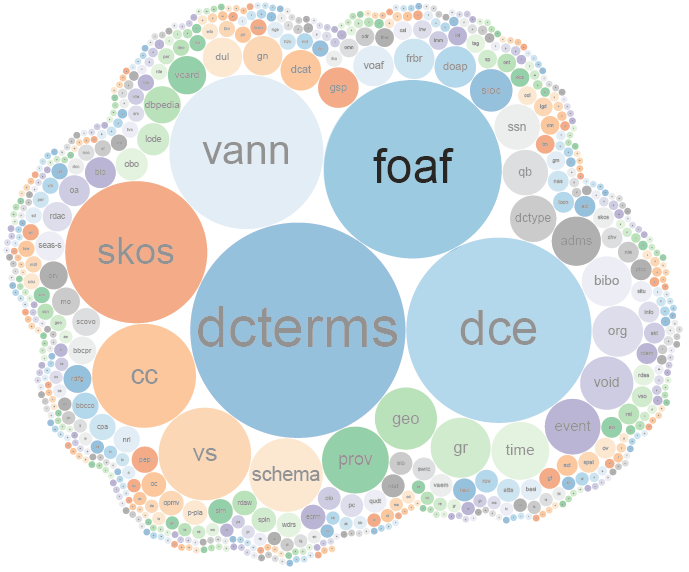 FOAF
Describes people
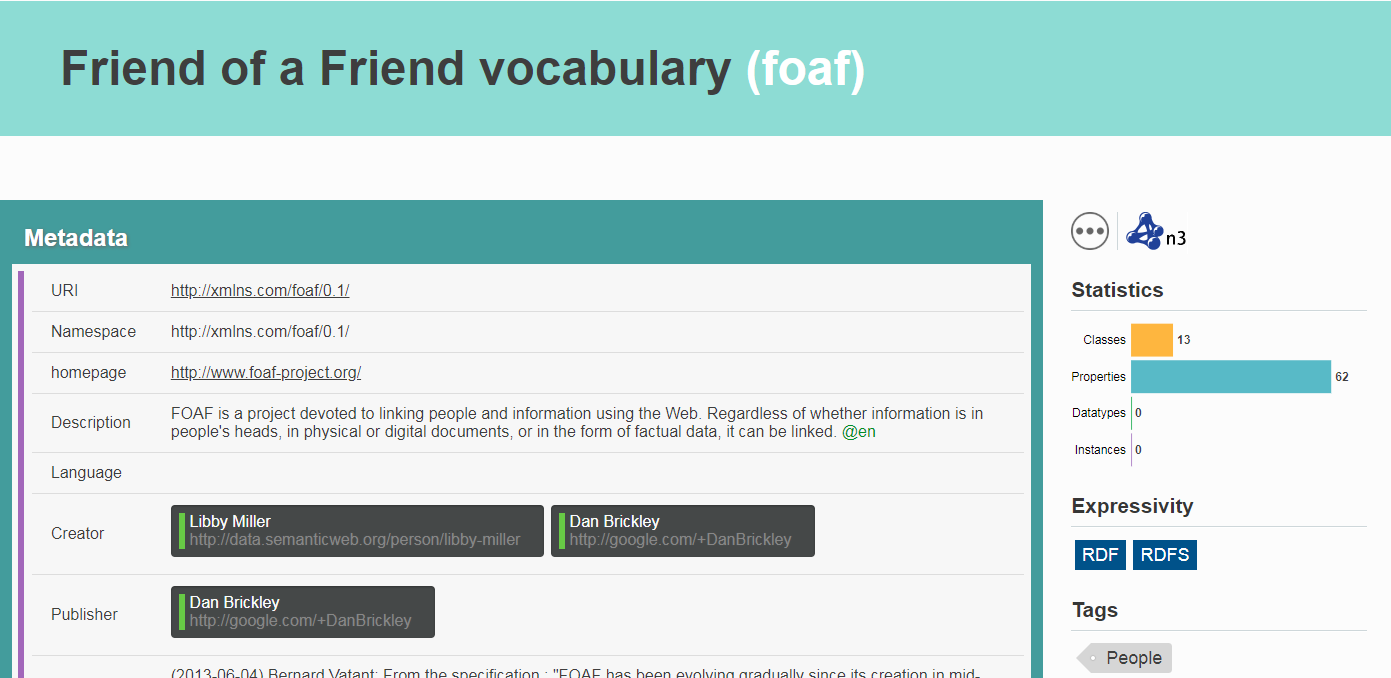 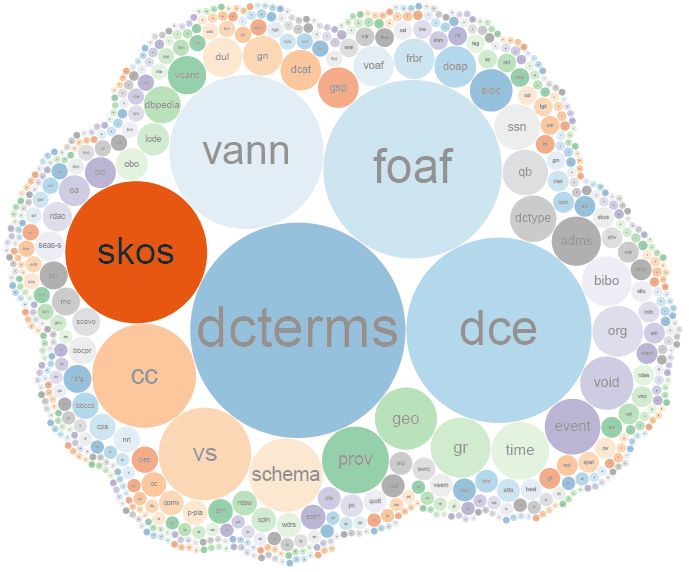 SKOS
Describes taxonomies
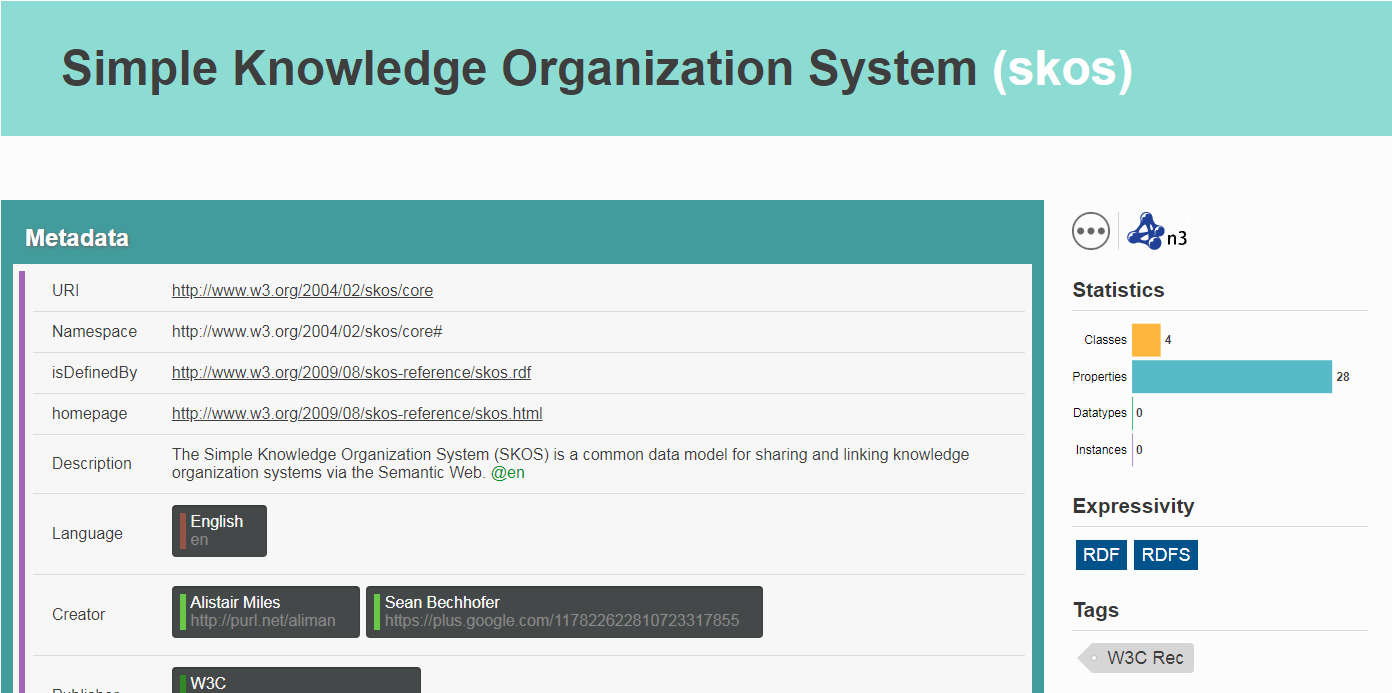 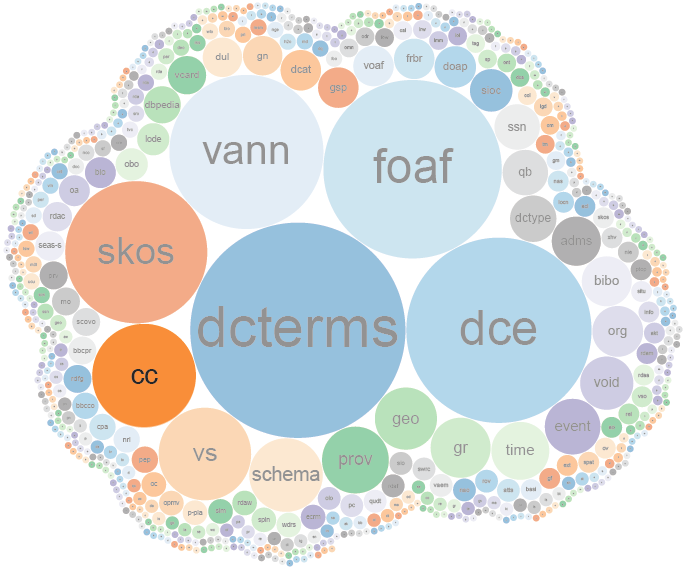 CC
Describes licencing
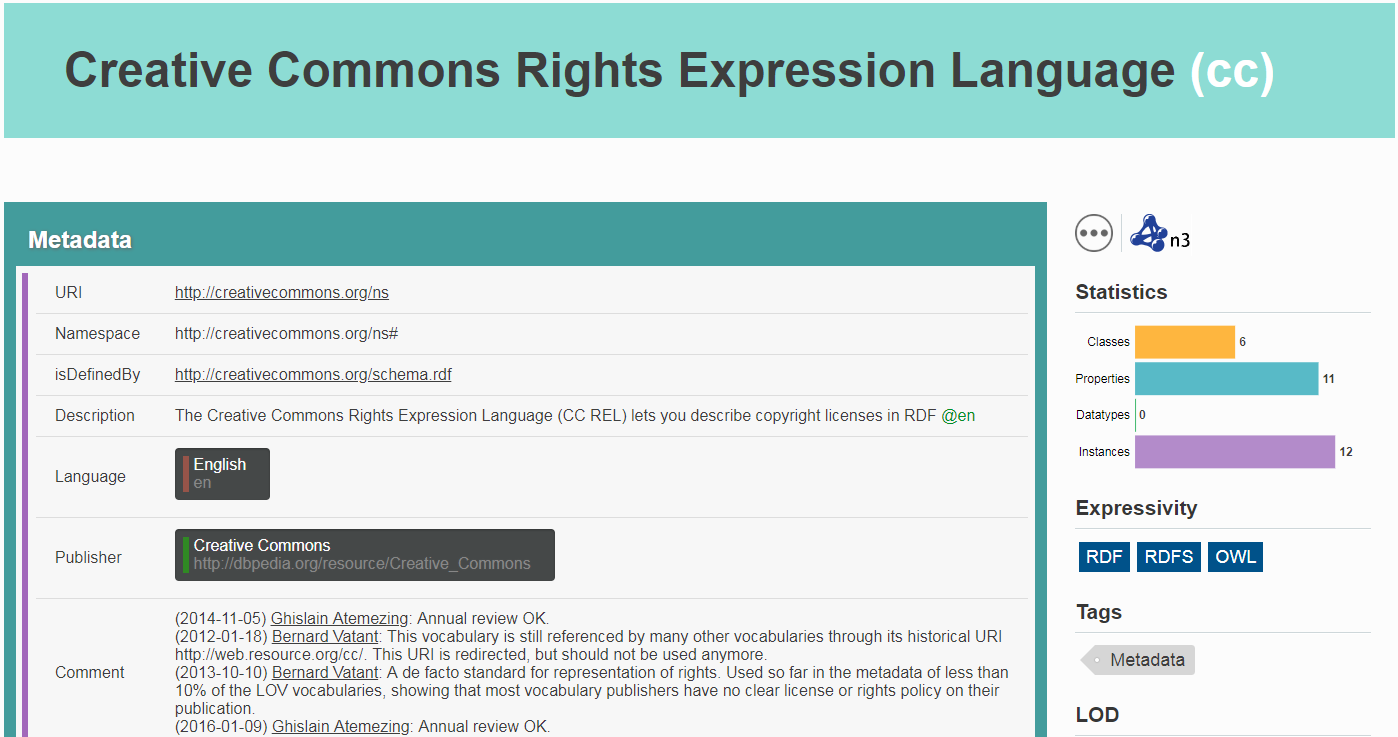 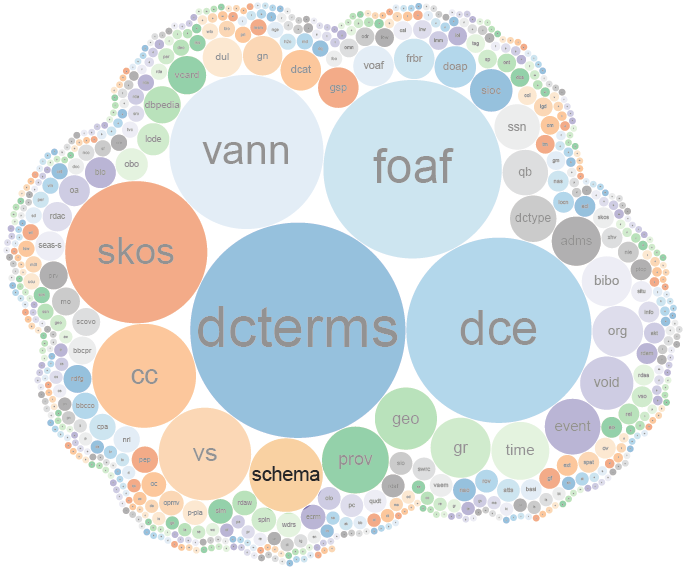 SCHEMA
Describes everything
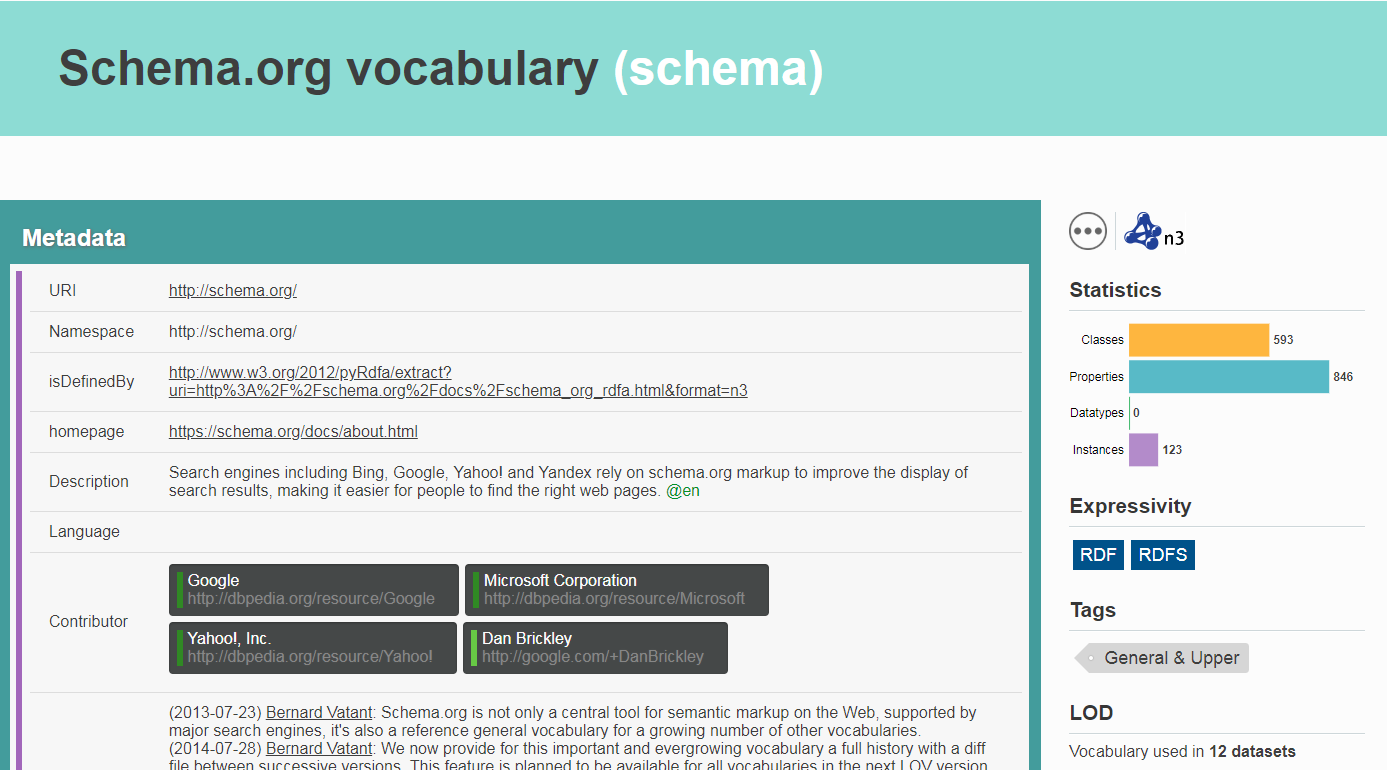 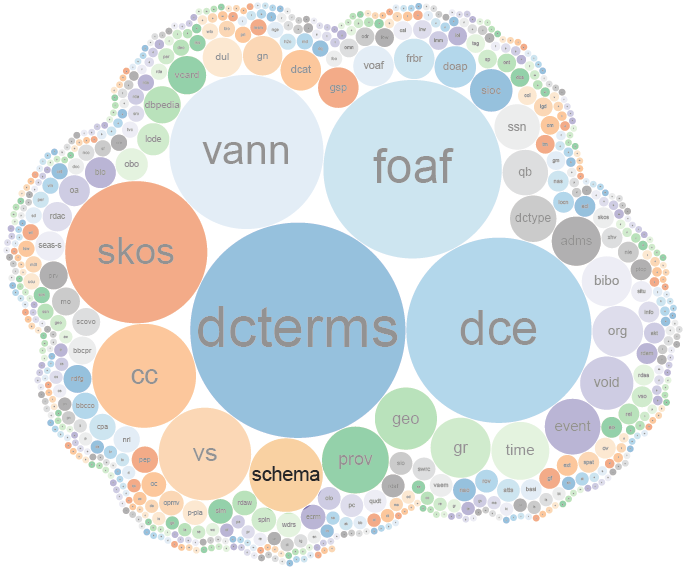 SCHEMA
Describes everything
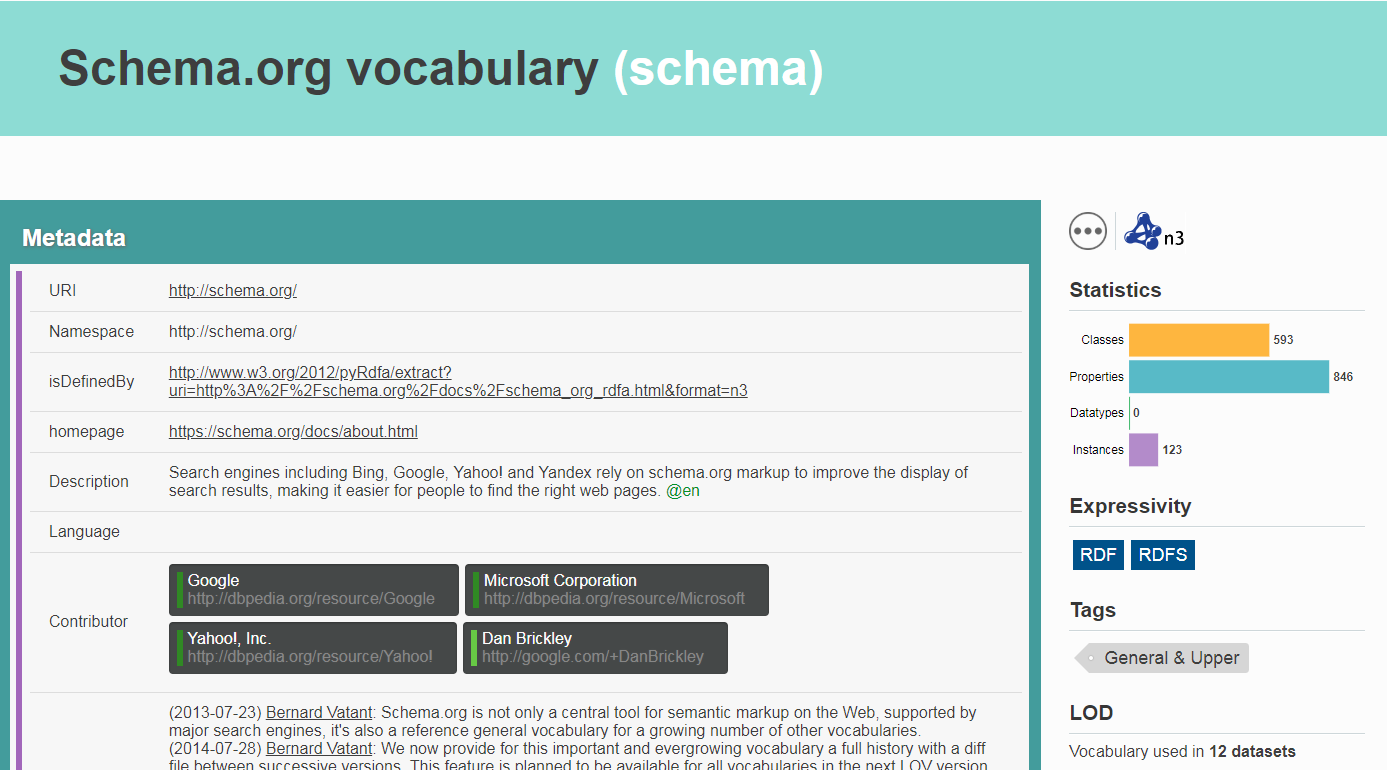 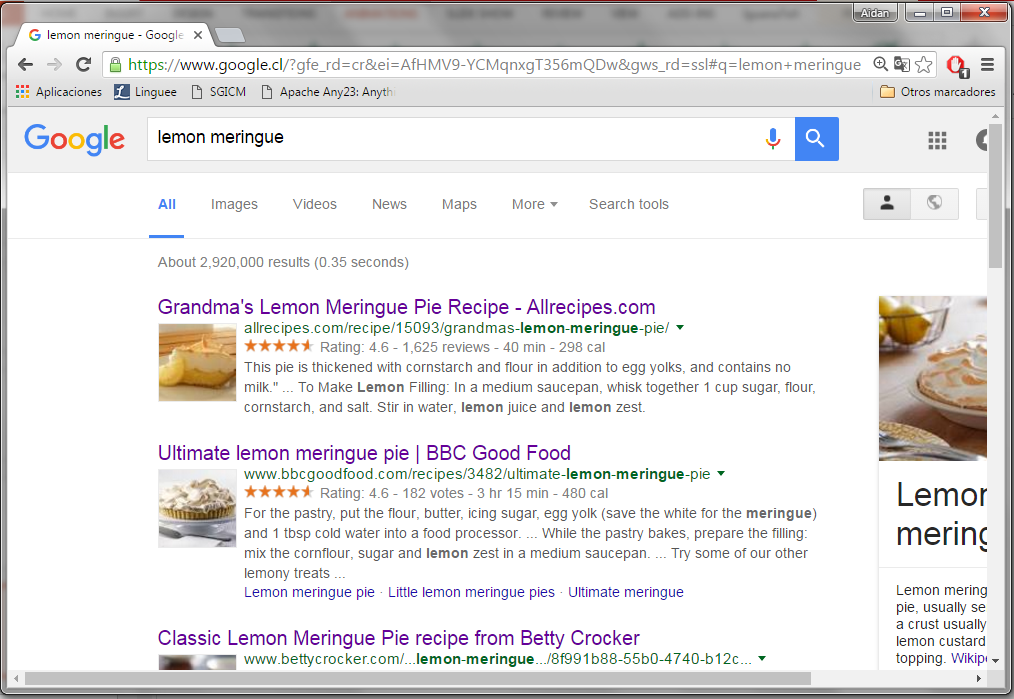 Linked Data Applications
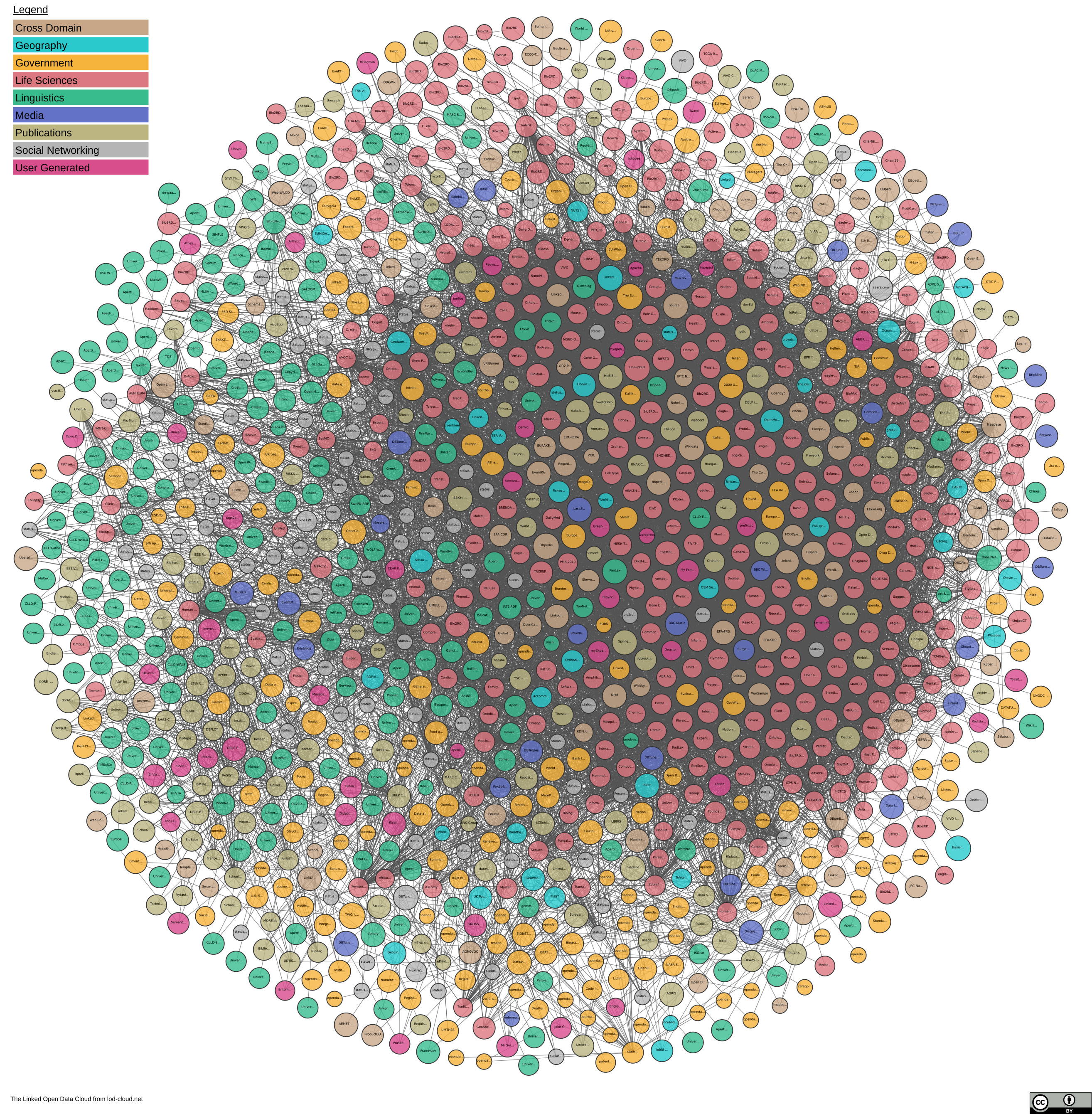 The LOD Cloud
So who is using these datasets (and for what)?
Oct. 2007 
Nov. 2007
Feb. 2008
Sep. 2008
Mar. 2009
July 2009
Sept. 2010
Sept. 2011
Sept. 2012
Sept. 2013
Aug. 2014
Nov. 2018
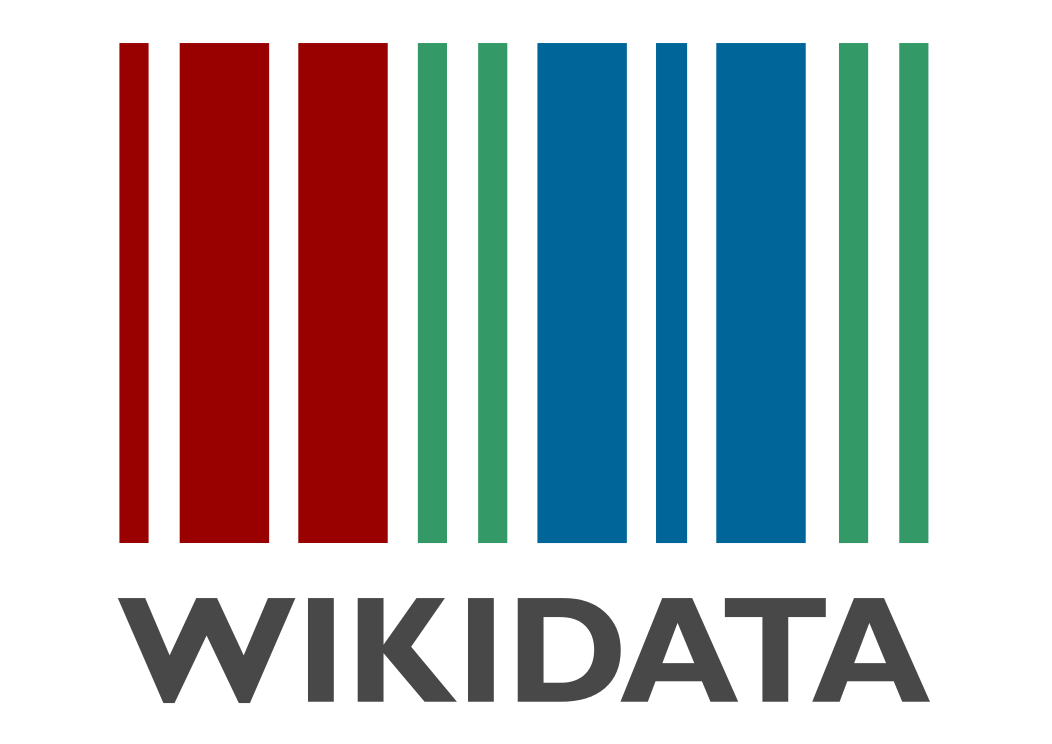 Google’s Knowledge Graph
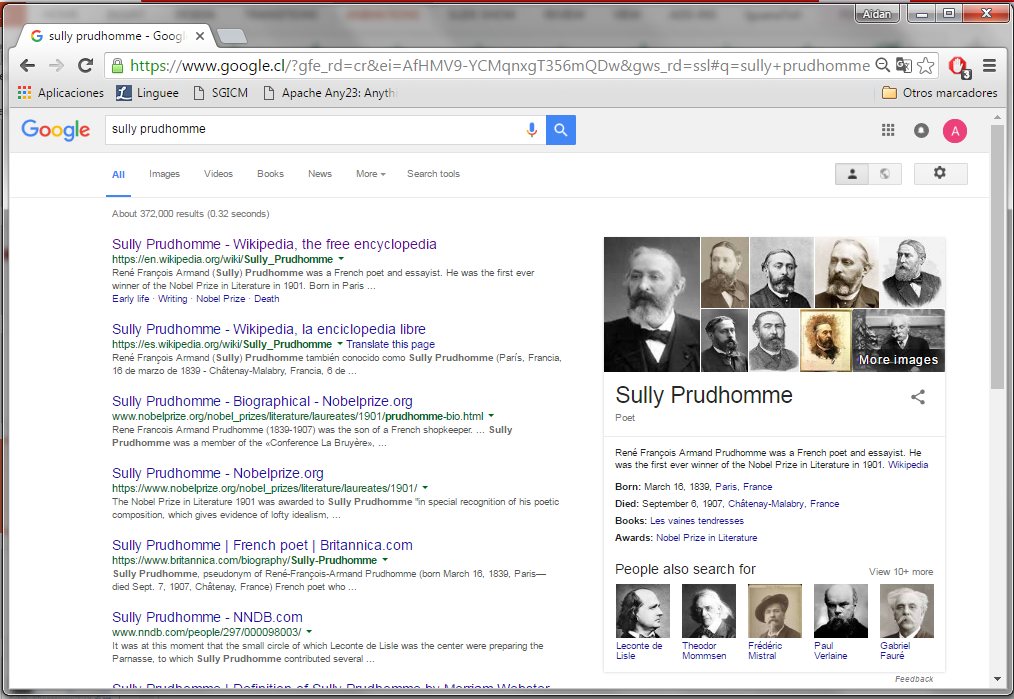 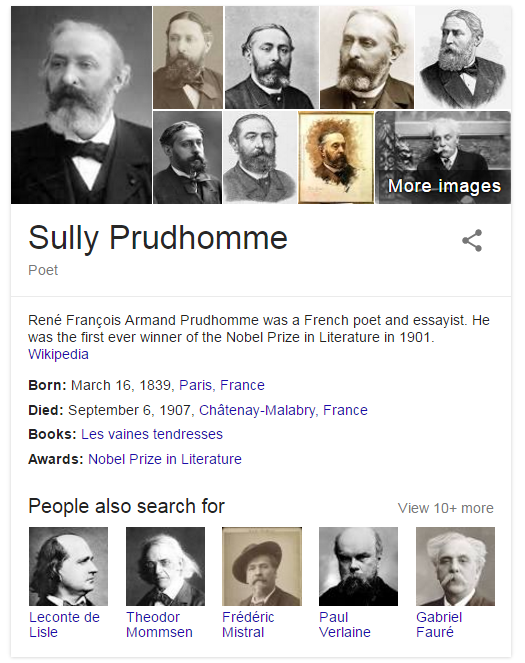 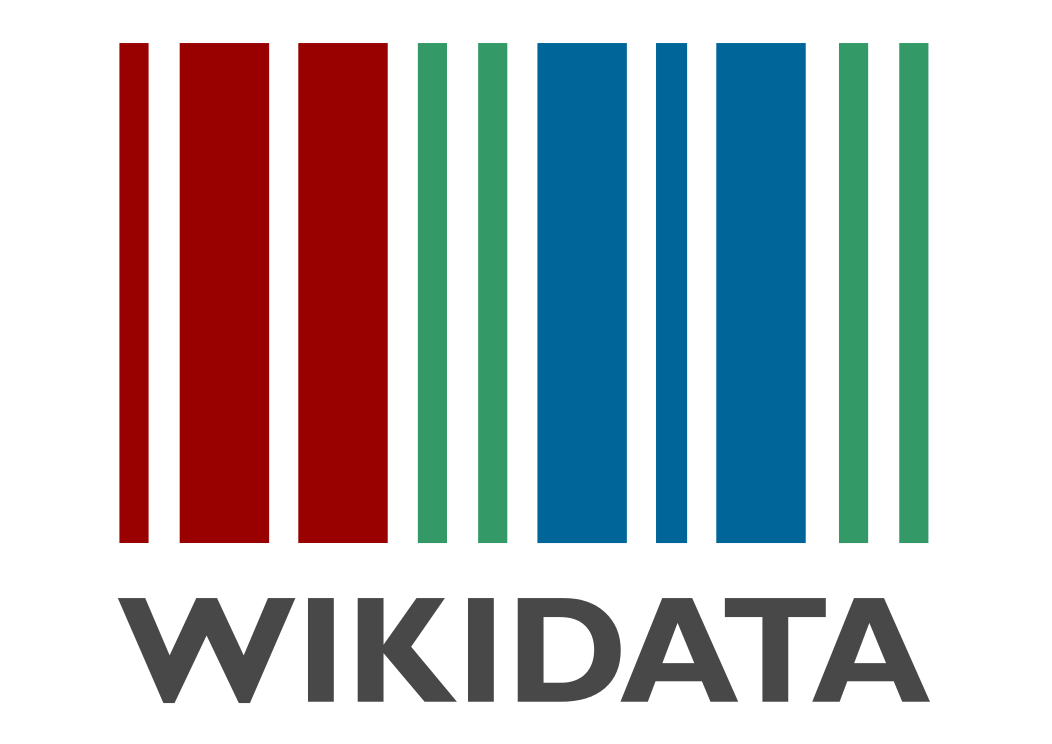 Apple's Siri
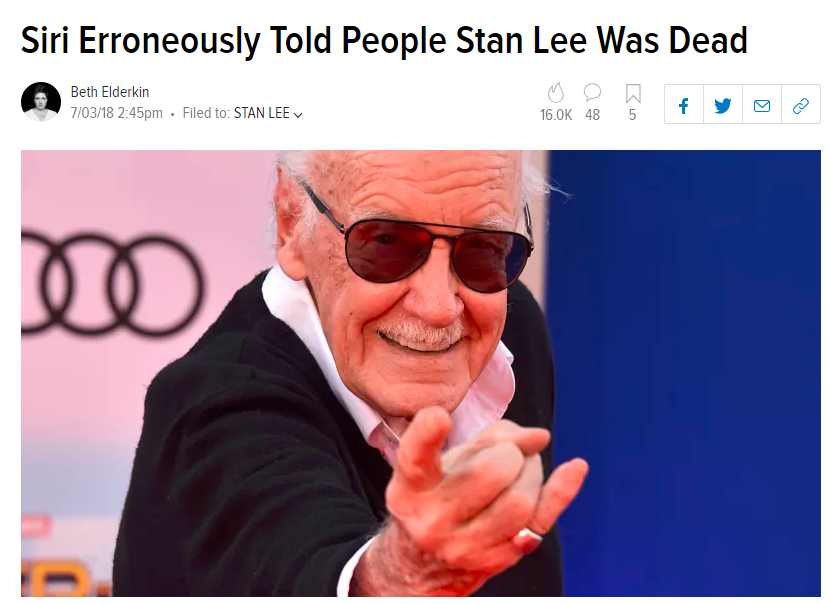 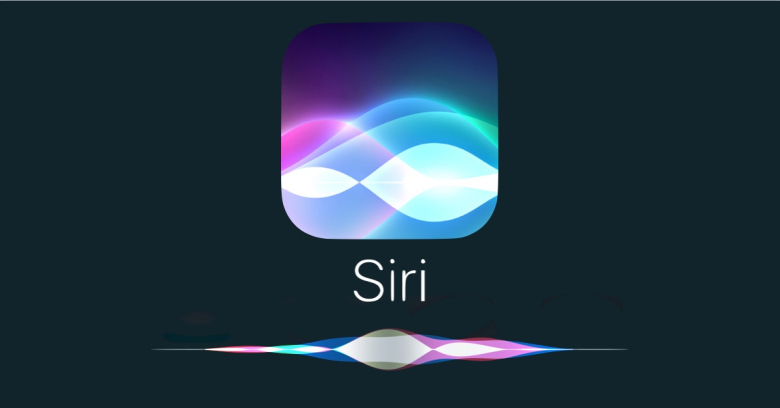 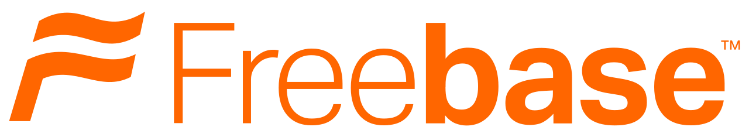 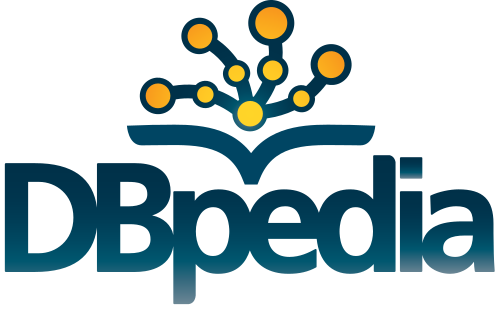 IBM's Watson
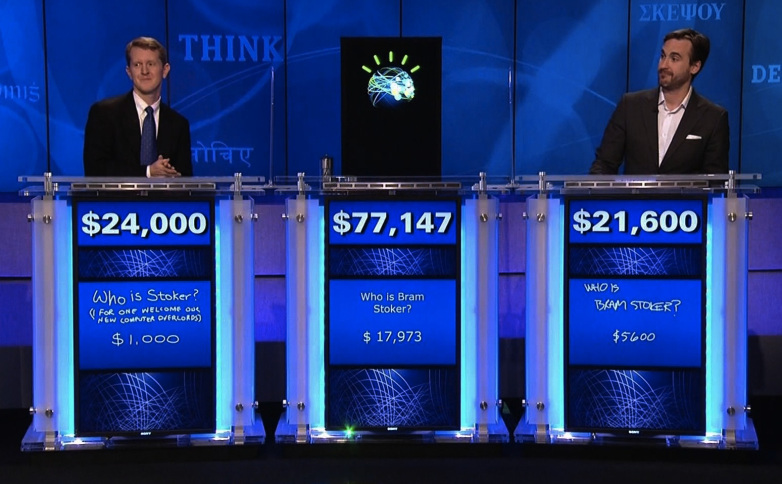 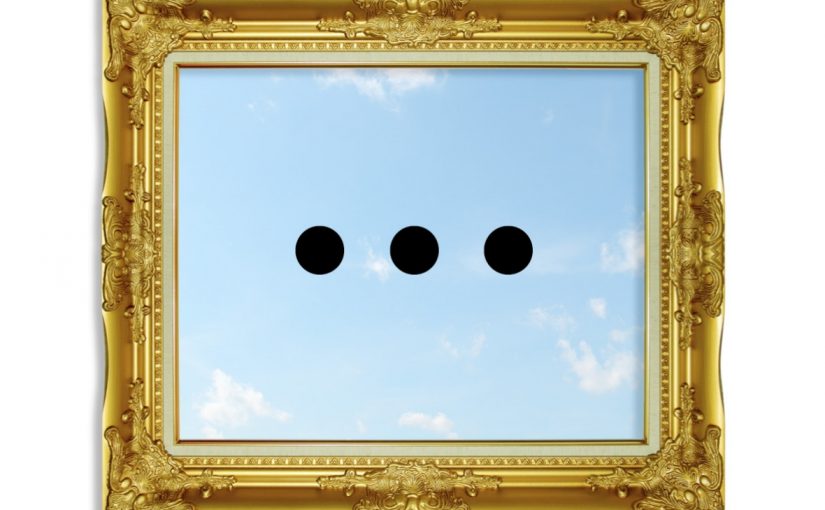 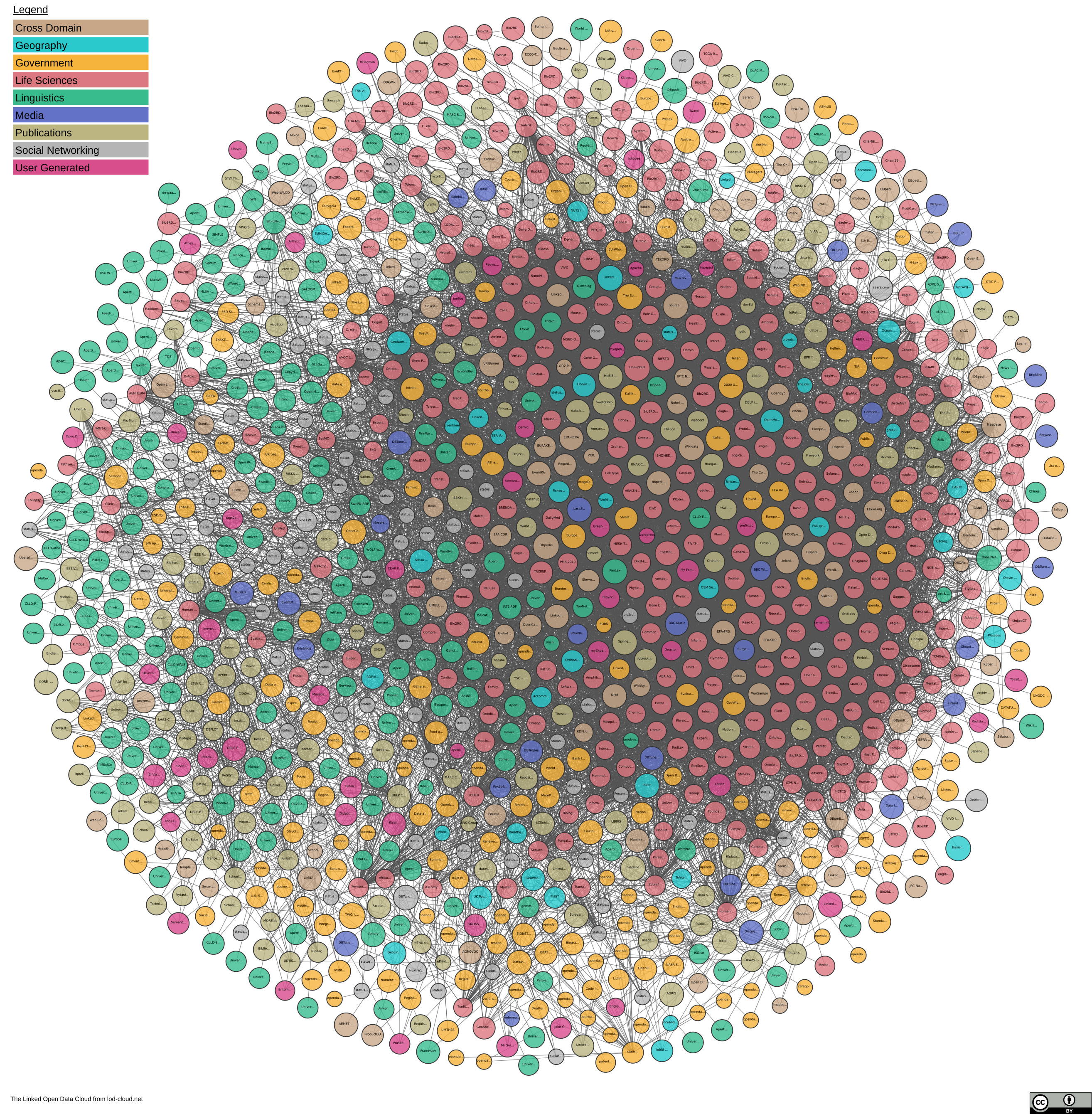 The LOD Cloud
However, these applications use hand-picked Linked Datasets!
Hard to find real-world applications that discover Linked Data
Oct. 2007 
Nov. 2007
Feb. 2008
Sep. 2008
Mar. 2009
July 2009
Sept. 2010
Sept. 2011
Sept. 2012
Sept. 2013
Aug. 2014
Nov. 2018
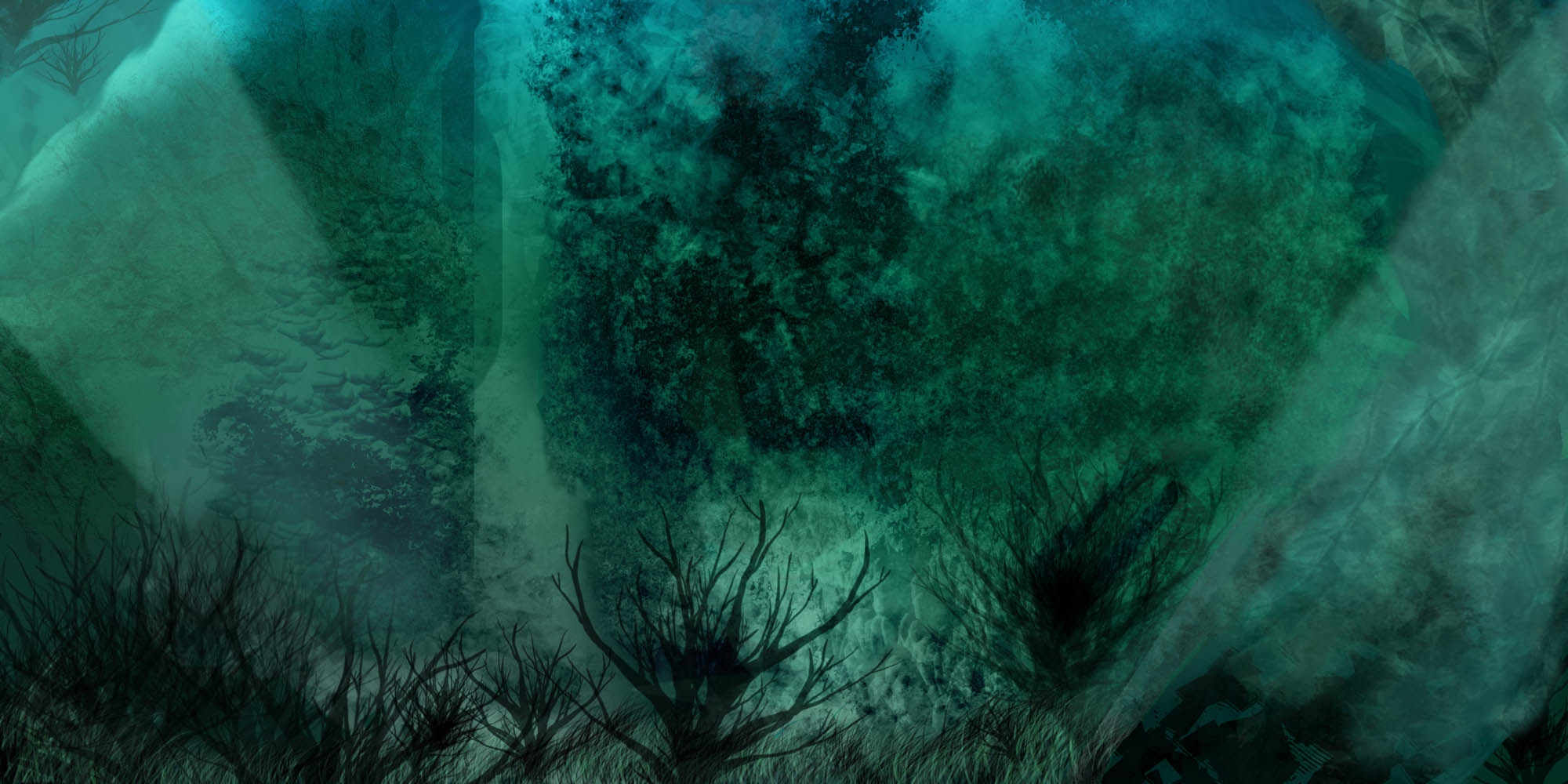 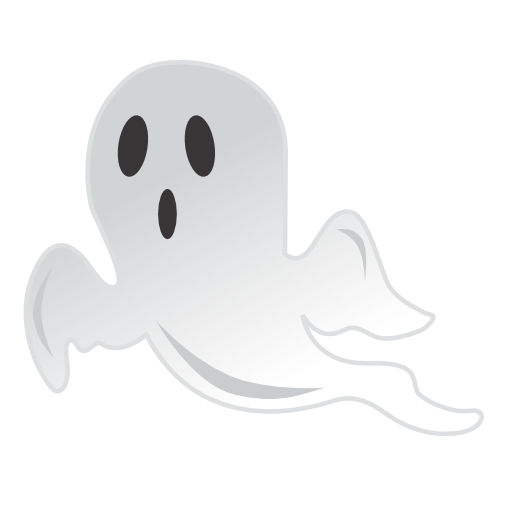 Entering Unknown Territory:Open Research Questions!
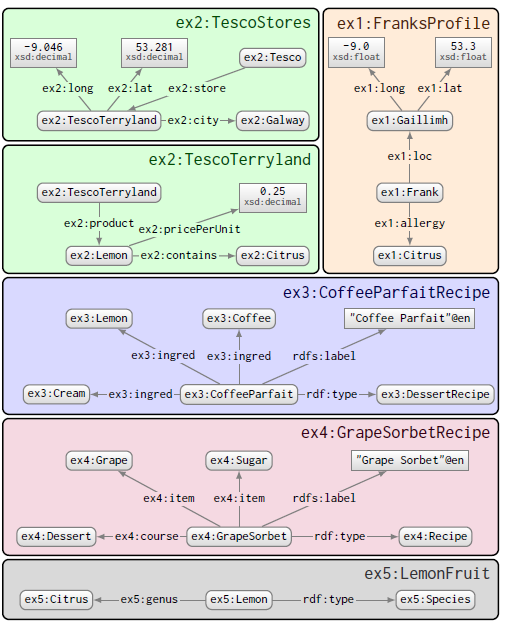 Diversity ...
Open Issue:	Linked Data Integration
Need for Integration
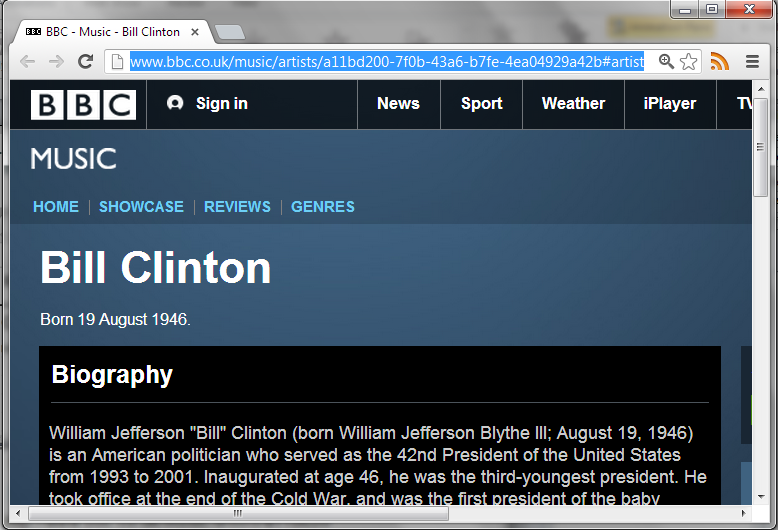 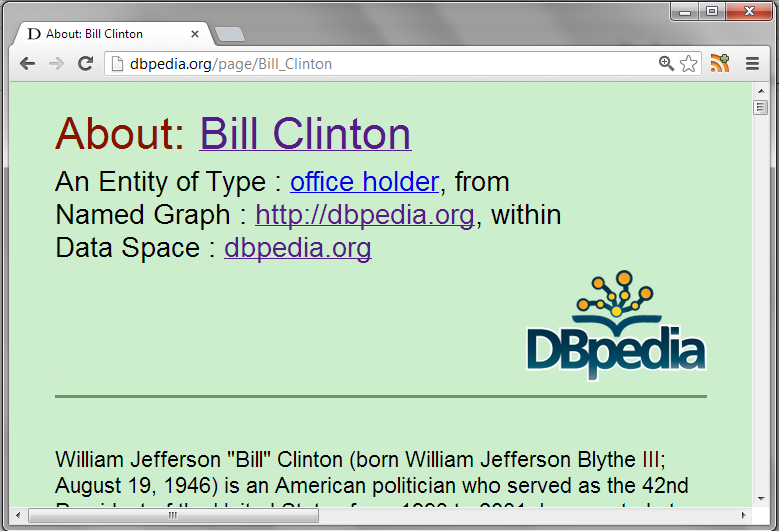 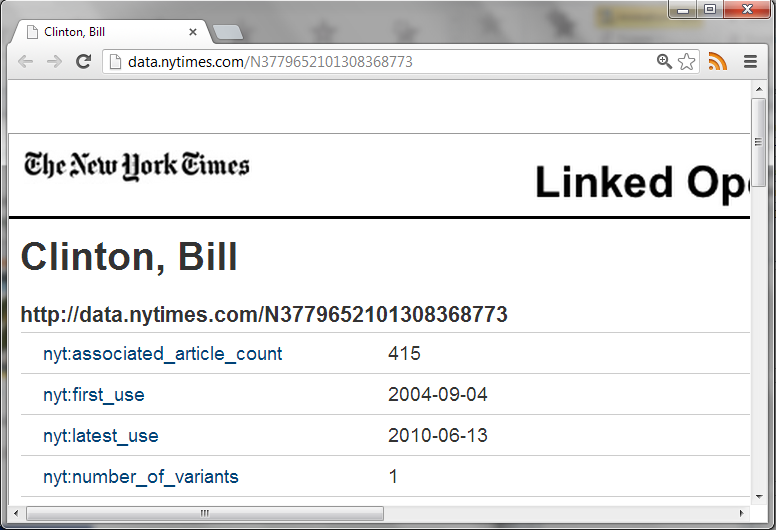 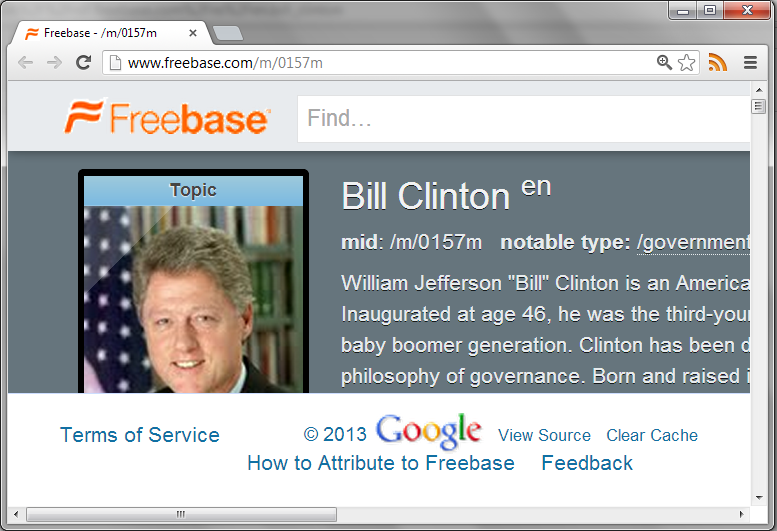 http://dbpedia.org/resource/Bill_Clinton
http://rdf.freebase.com/ns/en.bill_clinton
http://data.nytimes.com/clinton_bill_per
http://www.bbc.co.uk/music/artists/…
How could OWL help here?
owl:sameAs
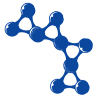 A (Hypothetical) Integration Example
SELECT ?a (COUNT(DISTINCT ?p2) AS ?c)
FROM NAMED …
WHERE {
   ?p1 ex:cites ?p2 .
   GRAPH :dblp { ?p1 a :Paper . ?p2 a :Paper }
   ?p1 ex:writtenBy ?a . ?a ex:basedIn wiki:Chile .
   NOT EXISTS { 
     ?p1 ex:writtenBy ?b . ?p2 ex:writtenBy ?b .
   }
} GROUP BY ?a ORDER BY DESC(?c)
What is this query asking?
Find the top cited authors based in Chile, only including papers from DBLP, excluding self-citations from the count.
A (Hypothetical) Integration Example
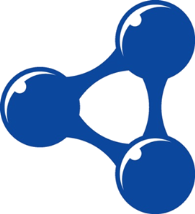 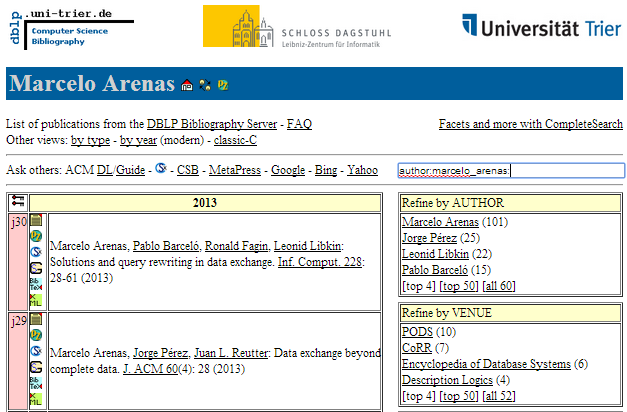 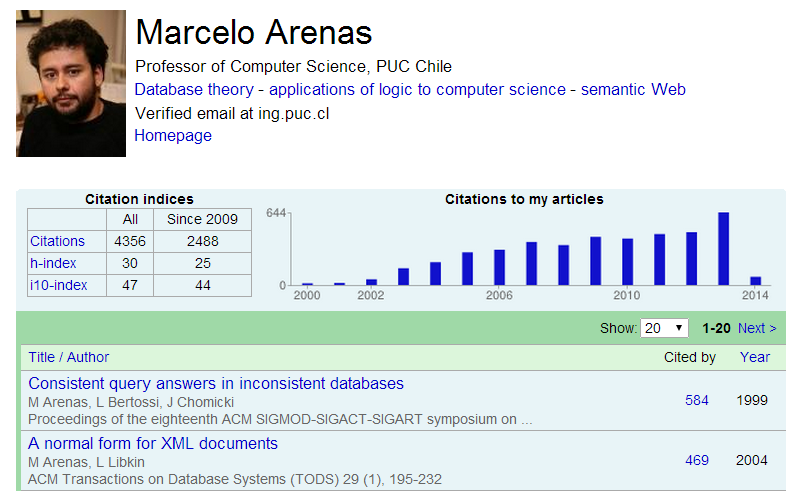 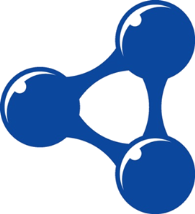 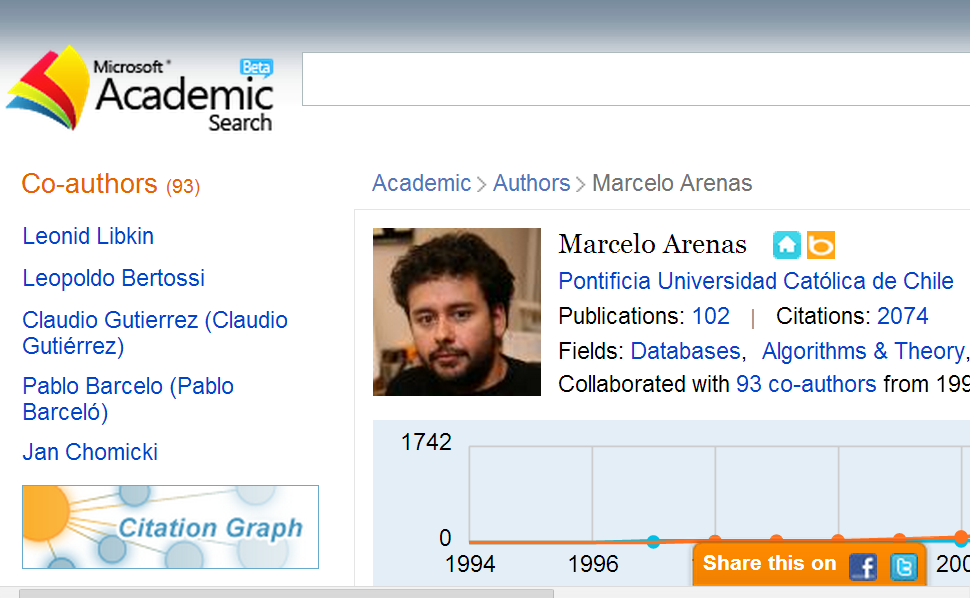 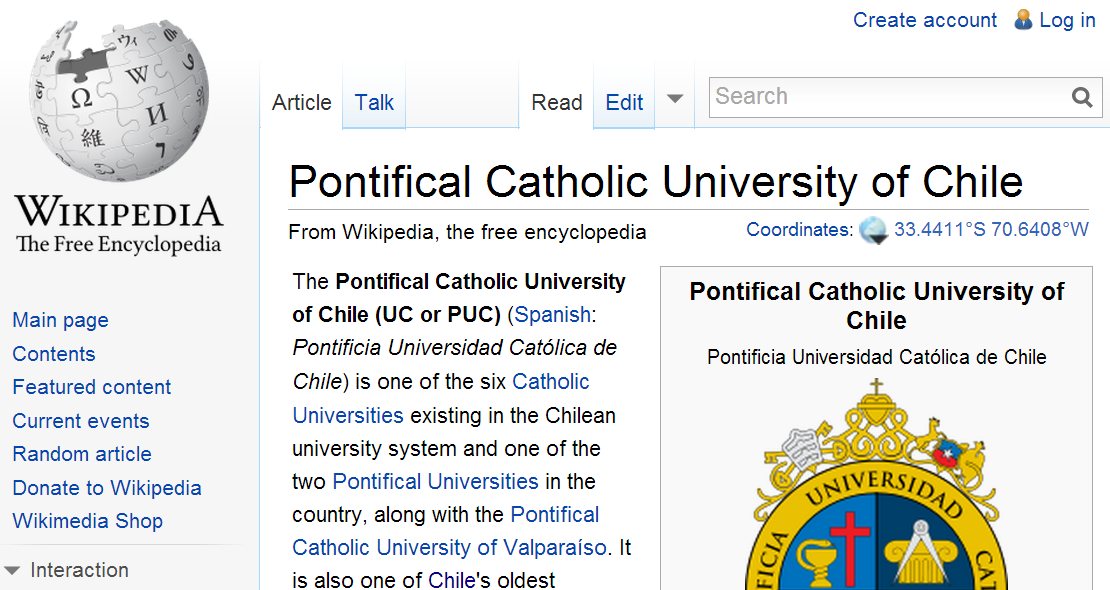 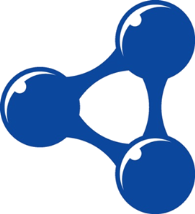 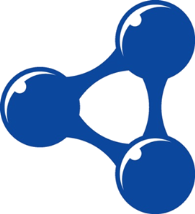 A (Hypothetical) Integration Example
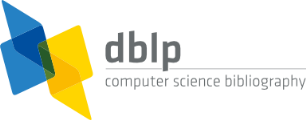 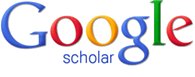 gs:J_Pérez
dblp:Article
107
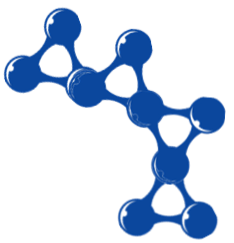 author
author
citedBy
type
dblp:PerezAG10
gs:SchemaMap
gs:nSPARQL
citedBy
writtenBy
30
author
hIndex
dblp:ArenasM
gs:M_Arenas
4,356
citations
mas:Databases
mas:Arenas,_M
wiki:Chile
field
name
affiliation
cites
country
wiki:PCUC
mas:PUC
Marcelo Arenas
2,074
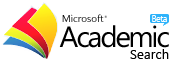 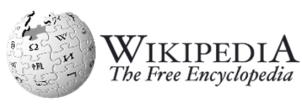 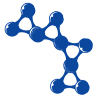 A (Hypothetical) Integration Example
gs:J_Pérez
dblp:Article
107
author
author
citedBy
type
gs:SchemaMap
dblp:PerezAG10
gs:nSPARQL
citedBy
writtenBy
30
author
hIndex
gs:M_Arenas
dblp:ArenasM
4,356
citations
mas:Databases
mas:Arenas,_M
wiki:Chile
field
name
affiliation
cites
country
mas:PUC
wiki:PCUC
Marcelo Arenas
2,074
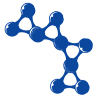 A (Hypothetical) Integration Example
gs:J_Pérez
dblp:Article
107
author
citedBy
author
type
gs:nSPARQL
dblp:PerezAG10
gs:SchemaMap
citedBy
writtenBy
30
author
hIndex
gs:M_Arenas
dblp:ArenasM
4,356
citations
mas:Databases
mas:Arenas,_M
wiki:Chile
field
name
affiliation
cites
country
mas:PUC
wiki:PCUC
Marcelo Arenas
2,074
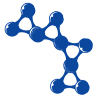 Semantic Web: Tackling Heterogeneity
gs:J_Pérez
dblp:Article
107
author
citedBy
author
type
gs:nSPARQL
dblp:PerezAG10
gs:SchemaMap
citedBy
30
author
writtenBy
hIndex
gs:M_Arenas
mas:Arenas,_M
dblp:ArenasM
4,356
citations
mas:Databases
field
wiki:Chile
name
affiliation
cites
country
mas:PUC
wiki:PCUC
Marcelo Arenas
2,074
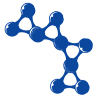 A (Hypothetical) Integration Example
gs:J_Pérez
dblp:Article
107
author
citedBy
author
type
gs:nSPARQL
dblp:PerezAG10
gs:SchemaMap
citedBy
30
author
writtenBy
hIndex
gs:M_Arenas
mas:Arenas,_M
dblp:ArenasM
4,356
citations
mas:Databases
field
wiki:Chile
affiliation
name
country
cites
mas:PUC
wiki:PCUC
Marcelo Arenas
2,074
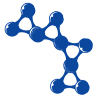 A (Hypothetical) Integration Example
…
…
gs:J_Pérez
mas:Perez,_J
dblp:PérezJ001
…
…
dblp:Article
107
author
citedBy
author
type
gs:nSPARQL
dblp:PerezAG10
gs:SchemaMap
citedBy
30
author
writtenBy
hIndex
gs:M_Arenas
mas:Arenas,_M
dblp:ArenasM
4,356
citations
mas:Databases
field
wiki:Chile
affiliation
name
country
cites
mas:PUC
wiki:PCUC
Marcelo Arenas
2,074
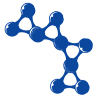 A (Hypothetical) Integration Example
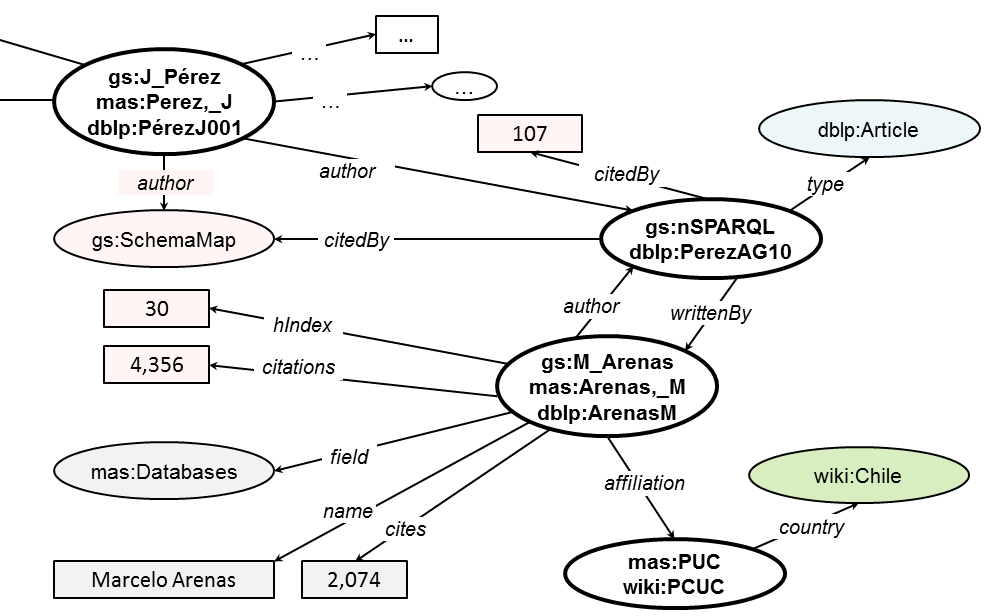 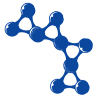 A (Hypothetical) Integration Example
SELECT ?a (COUNT(DISTINCT ?p2) AS ?c)
FROM NAMED …
WHERE {
   ?p1 ex:citedBy ?p2 .
   GRAPH :dblp { ?p1 a :Paper . ?p2 a :Paper }
   ?p1 ex:writtenBy ?a . ?a ex:basedIn wiki:Chile .
   NOT EXISTS { 
     ?p1 ex:writtenBy ?b . ?p2 ex:writtenBy ?b .
   }
} GROUP BY ?a ORDER BY DESC(?c)
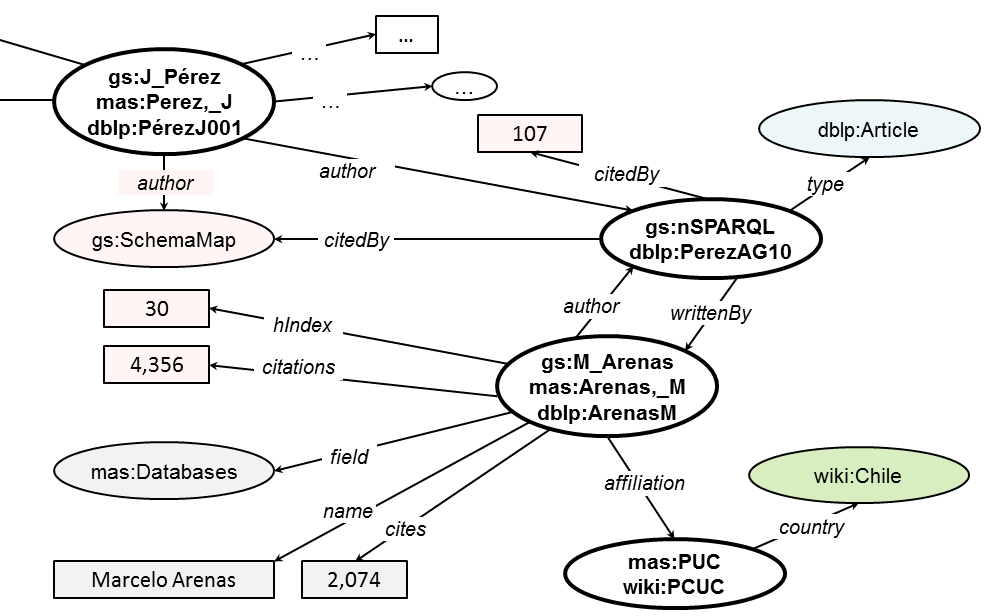 A (Hypothetical) Integration Example
SELECT ?a (COUNT(DISTINCT ?p2) AS ?c)
FROM NAMED …
WHERE {
   ?p1 ex:citedBy ?p2 .
   GRAPH :dblp { ?p1 a :Paper . ?p2 a :Paper }
   ?p1 ex:writtenBy ?a . ?a ex:basedIn wiki:Chile .
   NOT EXISTS { 
     ?p1 ex:writtenBy ?b . ?p2 ex:writtenBy ?b .
   }
} GROUP BY ?a ORDER BY DESC(?c)
dblp:Article
type
gs:nSPARQL
dblp:PerezAG10
dblp:Paper
type
Article ⊑ Paper
dblp:Article rdfs:subClassOf dblp:Paper .
A (Hypothetical) Integration Example
SELECT ?a (COUNT(DISTINCT ?p2) AS ?c)
FROM NAMED …
WHERE {
   ?p1 ex:citedBy ?p2 .
   GRAPH :dblp { ?p1 a :Paper . ?p2 a :Paper }
   ?p1 ex:writtenBy ?a . ?a ex:basedIn wiki:Chile .
   NOT EXISTS { 
     ?p1 ex:writtenBy ?b . ?p2 ex:writtenBy ?b .
   }
} GROUP BY ?a ORDER BY DESC(?c)
gs:J_Pérez
writtenBy
author
author
writtenBy
gs:nSPARQL
dblp:PerezAG10
gs:SchemaMap
author ≡ writtenBy − 
ex:author owl:inverseOf ex:writtenBy .
A (Hypothetical) Integration Example
SELECT ?a (COUNT(DISTINCT ?p2) AS ?c)
FROM NAMED …
WHERE {
   ?p1 ex:citedBy ?p2 .
   GRAPH :dblp { ?p1 a :Paper . ?p2 a :Paper }
   ?p1 ex:writtenBy ?a . ?a ex:basedIn wiki:Chile .
   NOT EXISTS { 
     ?p1 ex:writtenBy ?b . ?p2 ex:writtenBy ?b .
   }
} GROUP BY ?a ORDER BY DESC(?c)
gs:nSPARQL
dblp:PerezAG10
writtenBy
gs:M_Arenas
mas:Arenas,_M
dblp:ArenasM
basedIn
wiki:Chile
affiliation
country
mas:PUC
wiki:PCUC
affiliation ○ country ⊑ basedIn 
ex:basedIn owl:propertyChainAxiom( ex:affilition ex:country)
A (Hypothetical) Integration Example
SELECT ?a (COUNT(DISTINCT ?p2) AS ?c)
FROM NAMED …
WHERE {
   ?p1 ex:citedBy ?p2 .
   GRAPH :dblp { ?p1 a :Paper . ?p2 a :Paper }
   ?p1 ex:writtenBy ?a . ?a ex:basedIn wiki:Chile .
   NOT EXISTS { 
     ?p1 ex:writtenBy ?b . ?p2 ex:writtenBy ?b .
   }
} GROUP BY ?a ORDER BY DESC(?c)
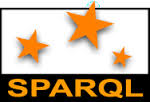 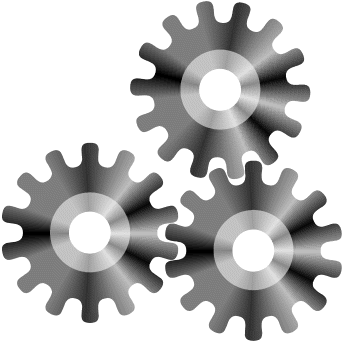 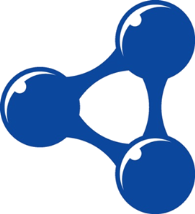 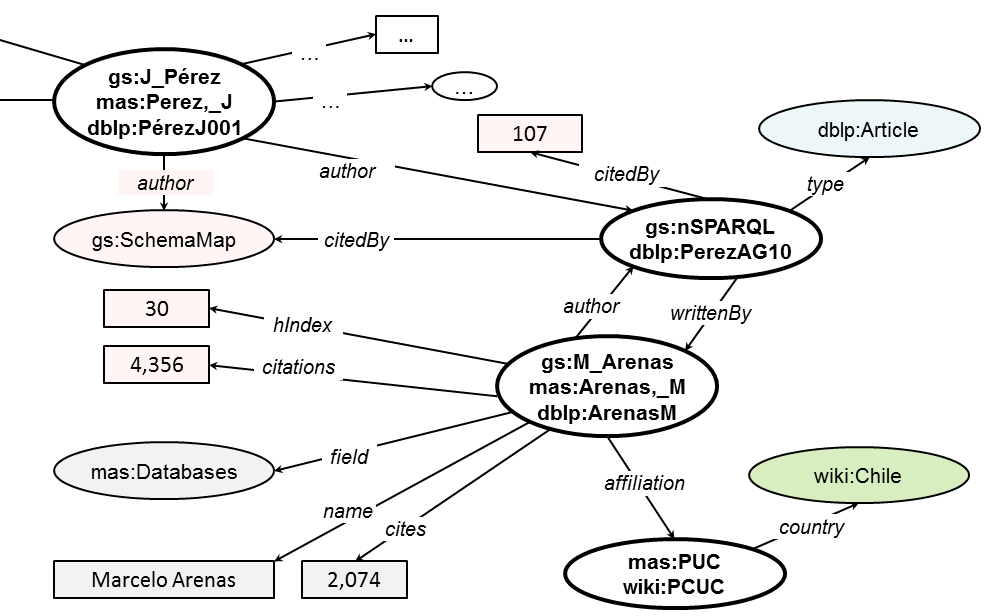 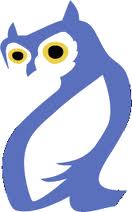 Article ⊑ Paper
author ≡ writtenBy −
affiliation ○ country ⊑ basedIn
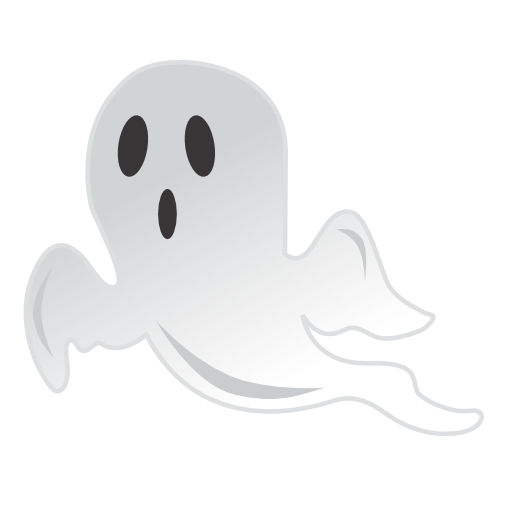 Not clear yet how to do reasoning on the Web!
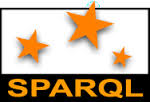 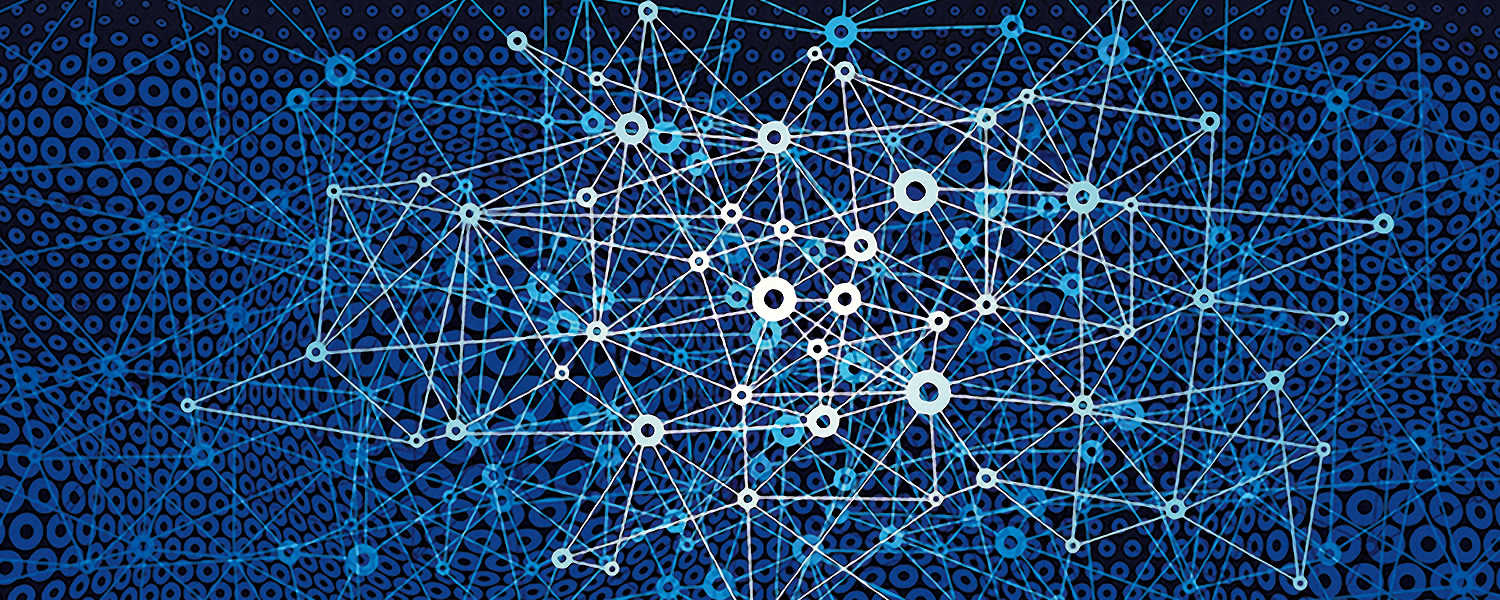 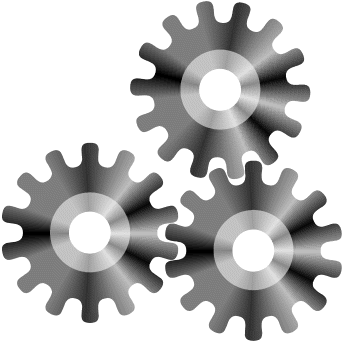 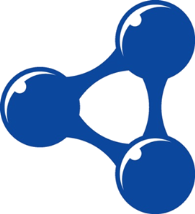 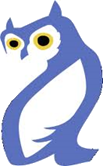 Side Note: Fact or Fiction?
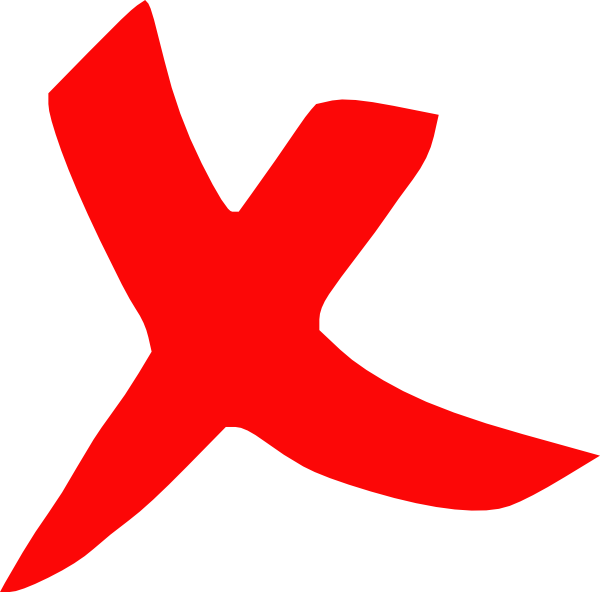 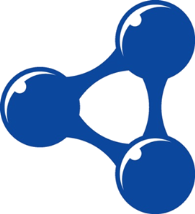 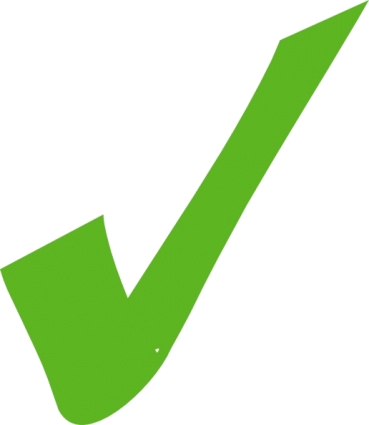 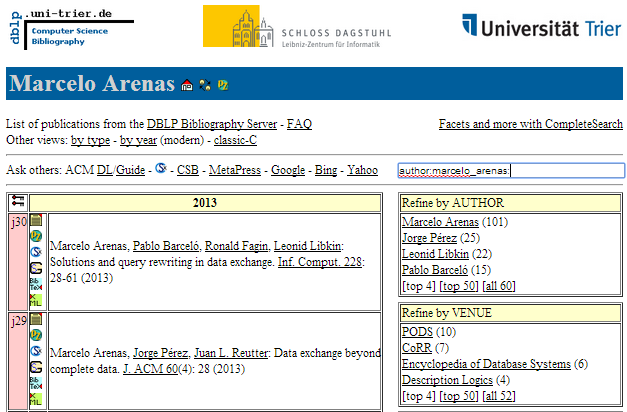 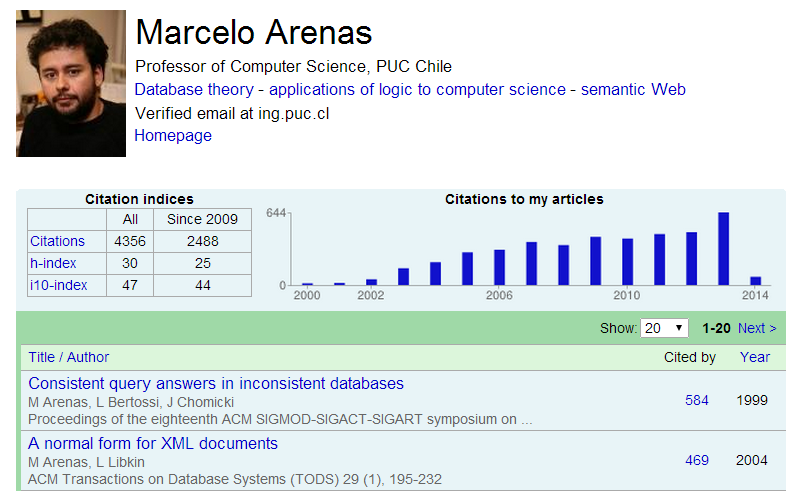 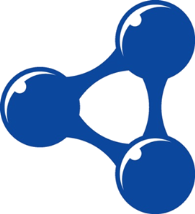 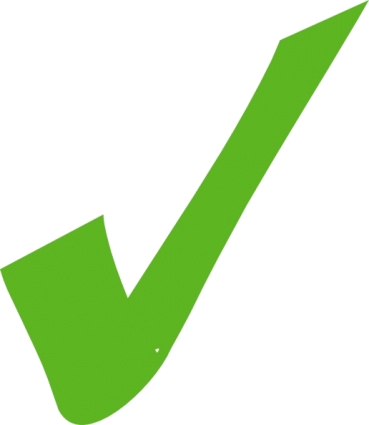 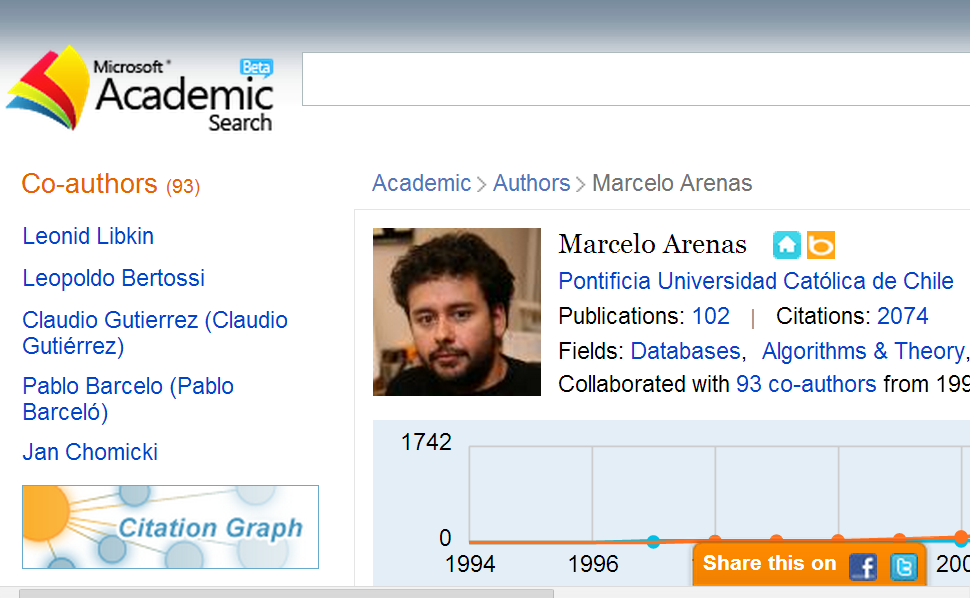 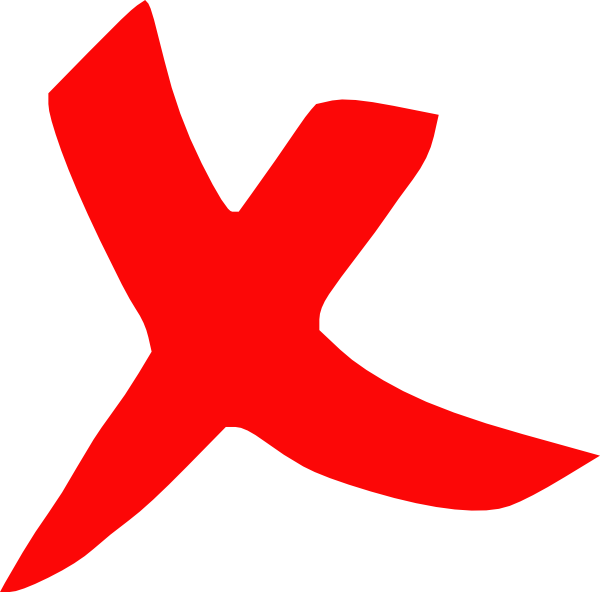 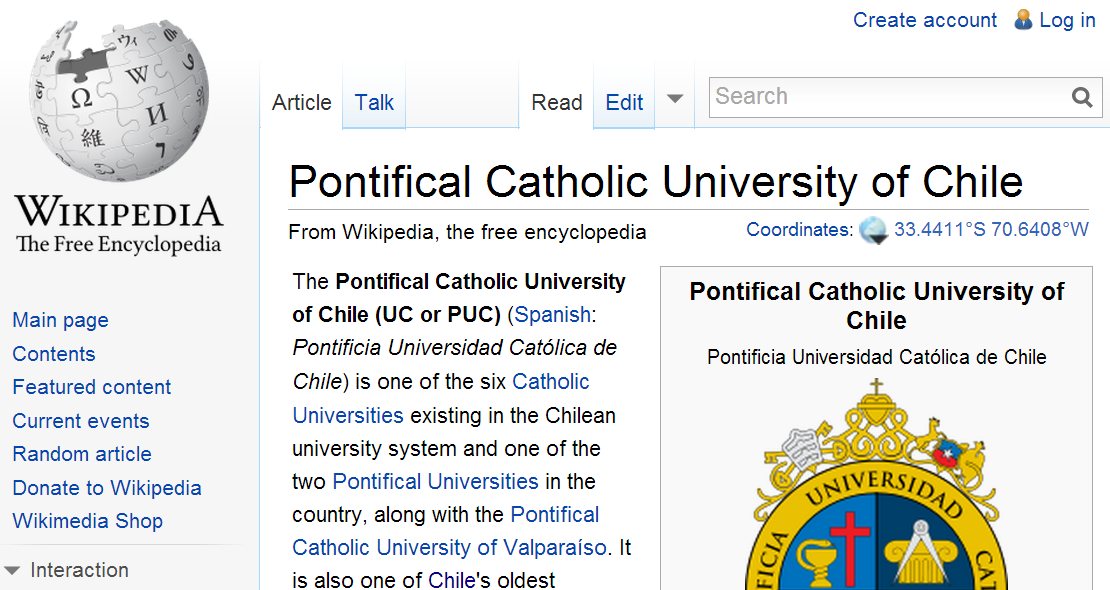 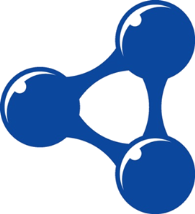 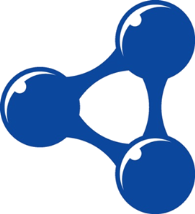 Open Issue:	Linked Data Access
Access Methods
Client has a request/query Q
Server has a dataset D
Client issues Q to server
Server computes and returns response Q(D)
D
Q
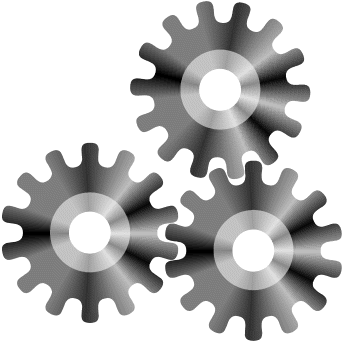 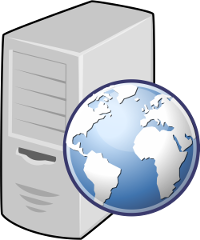 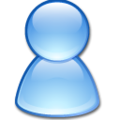 HTTP
Q(D)
Access Methods
Q
D
D
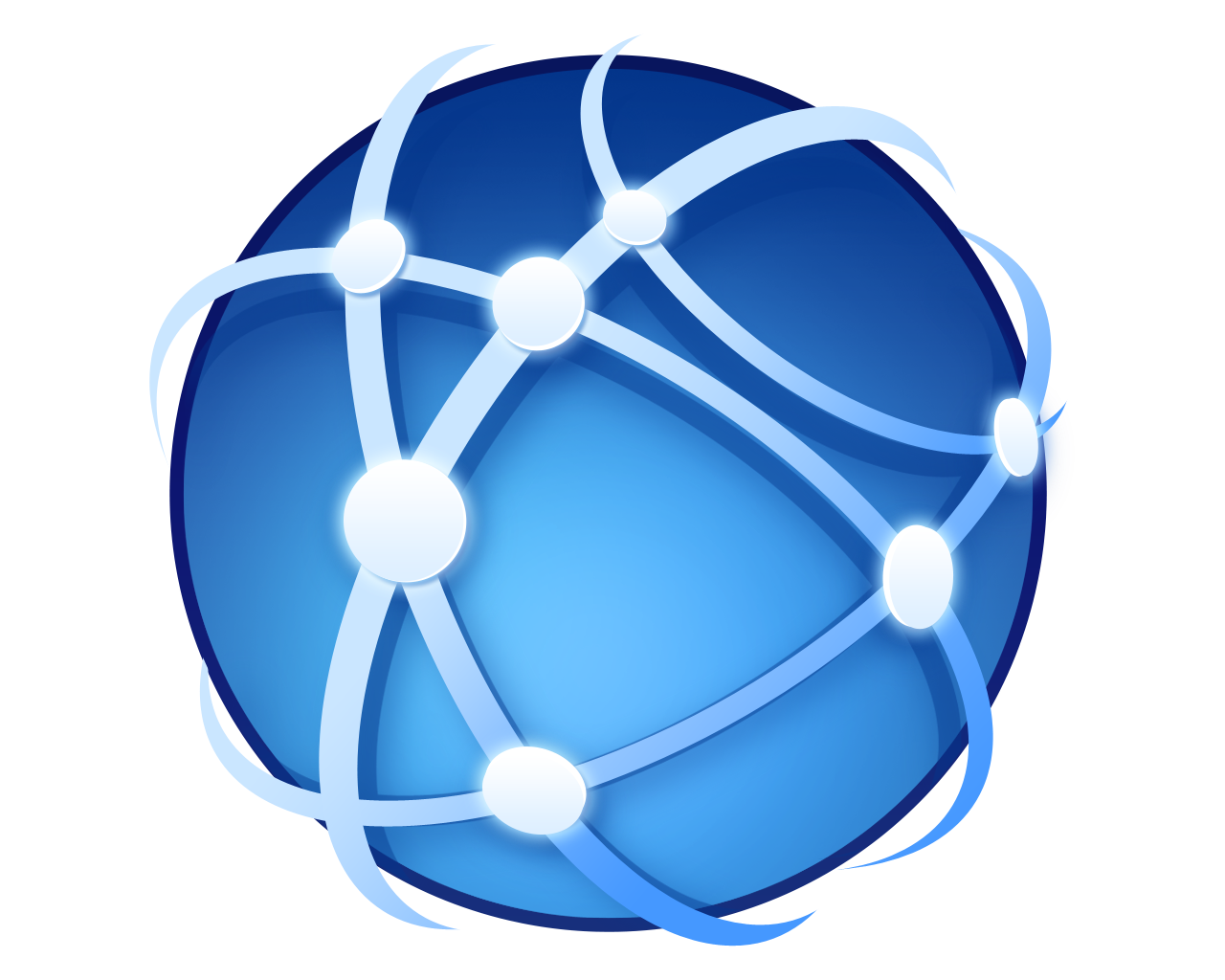 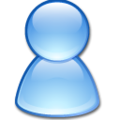 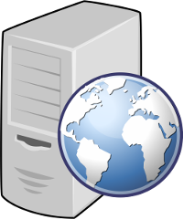 Q
D
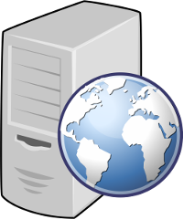 Q
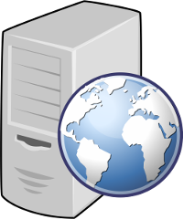 D
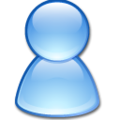 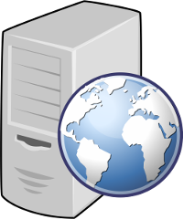 Q
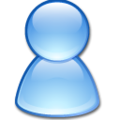 Multiple clients / multiple servers (blurred)
Remote, decentralised, uncoordinated
Web scale
Linked Data Access Methods
Dereferencing:
Look up a URI, get an RDF document
Dumps:
Get all data in an archive
SPARQL Queries:
Send a query, get the answers
Dereferencing (what is it?)
Q = “http://dbpedia.org/resource/Colombia”
Q(D) =
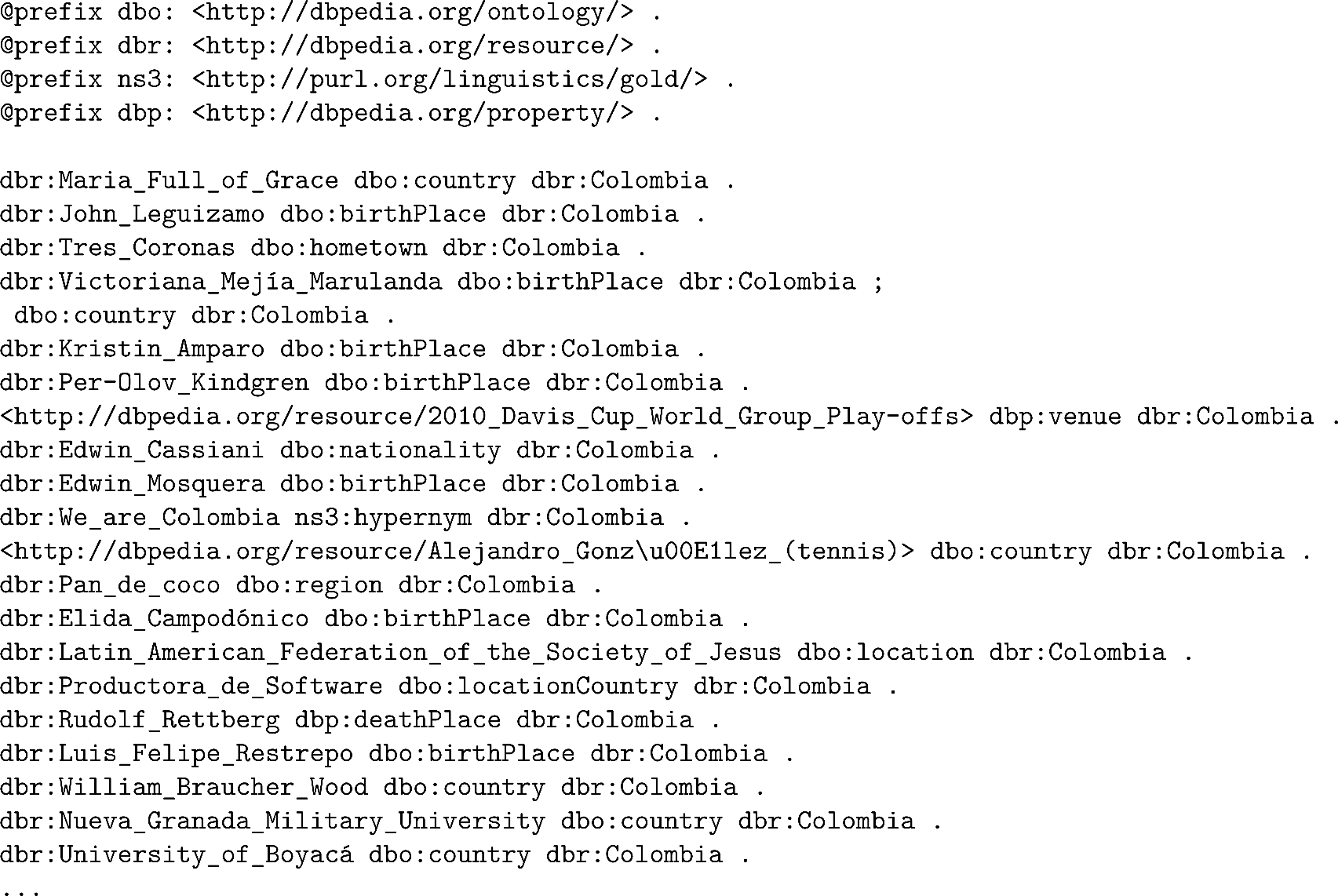 Dereferencing (what’s wrong with it?)
Responses vary from server to server
local triples where URI is subject (83%) vs.
local triples where URI is subject or object (55%)
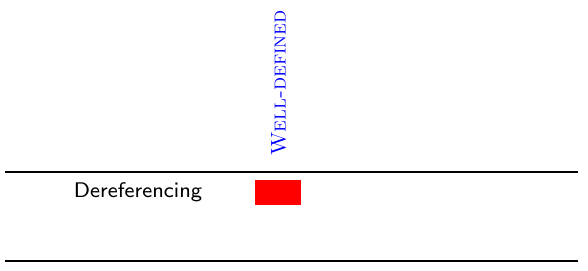 Well-defined: For a given Q and D, clients and servers agree on what Q(D) should be.
Dereferencing (what’s wrong with it?)
Very coarse:
Give me all capitals of South American countries.
Dereference documents for all country URIs
See which ones are in South America, throw away rest
Throw away triples other than capitals
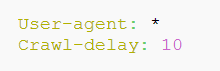 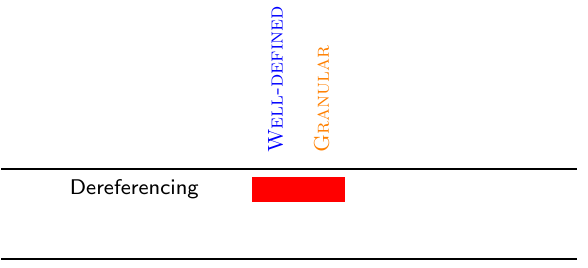 Granular: The language for Q allows the client to be specific so as to avoid wasting bandwidth
Dereferencing (what’s wrong with it?)
No pagination:
Give me some information about Italy.
Load document with 100,000 triples
Throw away 99,900 triples the user won’t read
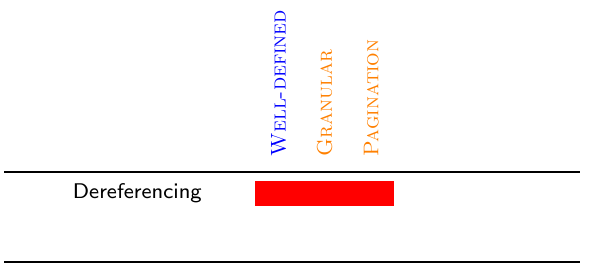 Pagination: A large response Q(D) can be split into chunks
Dumps (what are they?)
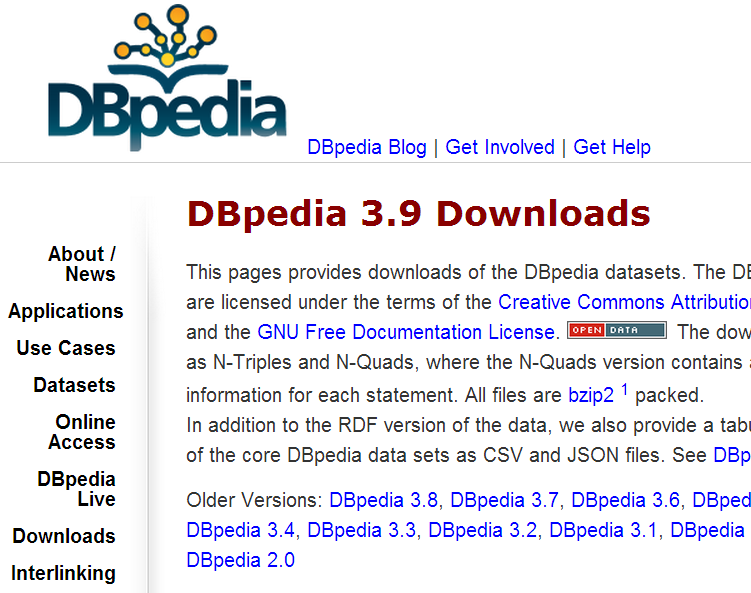 Dumps (what’s wrong with them?)
15× compression for RDF achievable
But same weaknesses as for deref. still apply
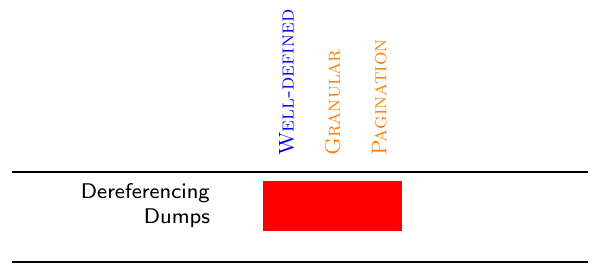 Dumps (what’s wrong with them?)
15× compression for RDF achievable
But same weaknesses as for deref. still apply
Also, no standard access methods:
Various compressions and formats
Linked through generic HTML
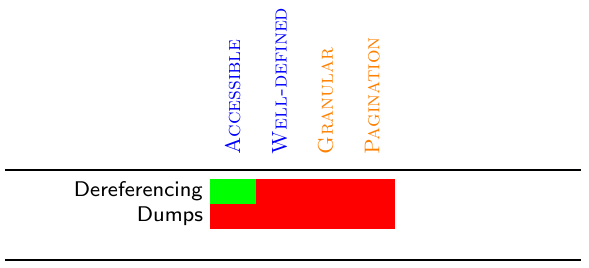 Accessible: The protocol and formats are defined for automatic access by software agents
SPARQL (what is it?)
Q = 




Q(D) =
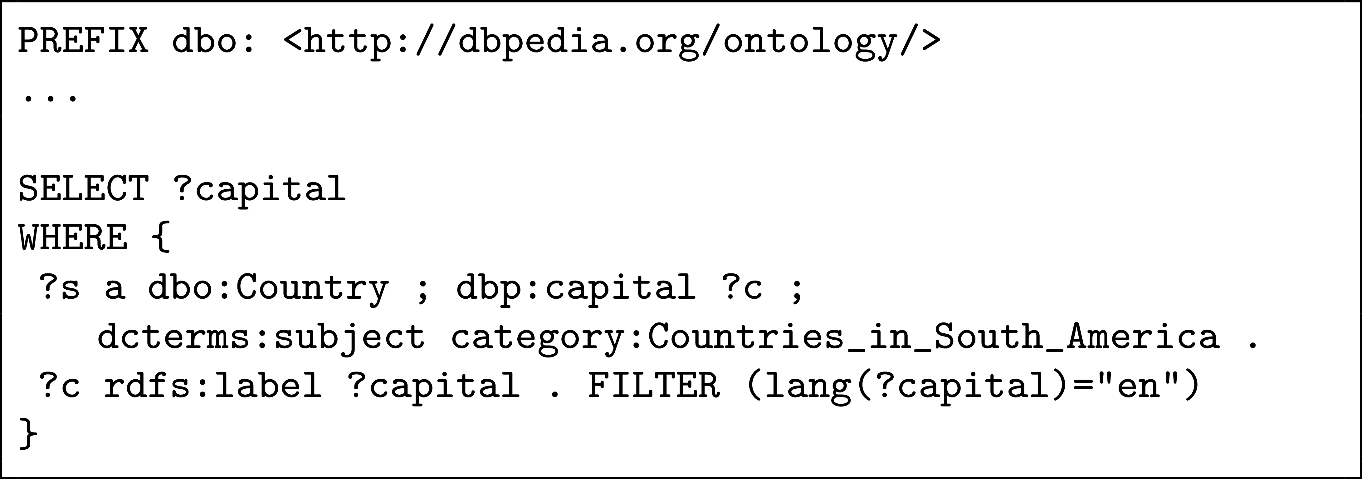 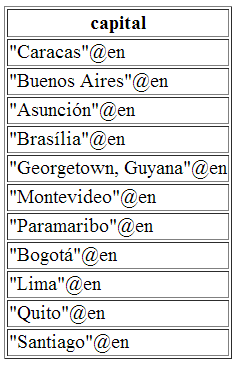 SPARQL (to the rescue?)
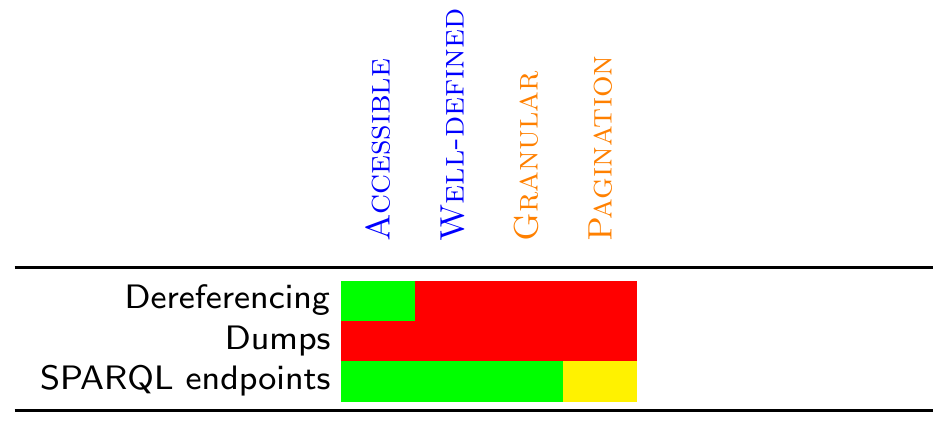 SPARQL (what’s wrong with it?)
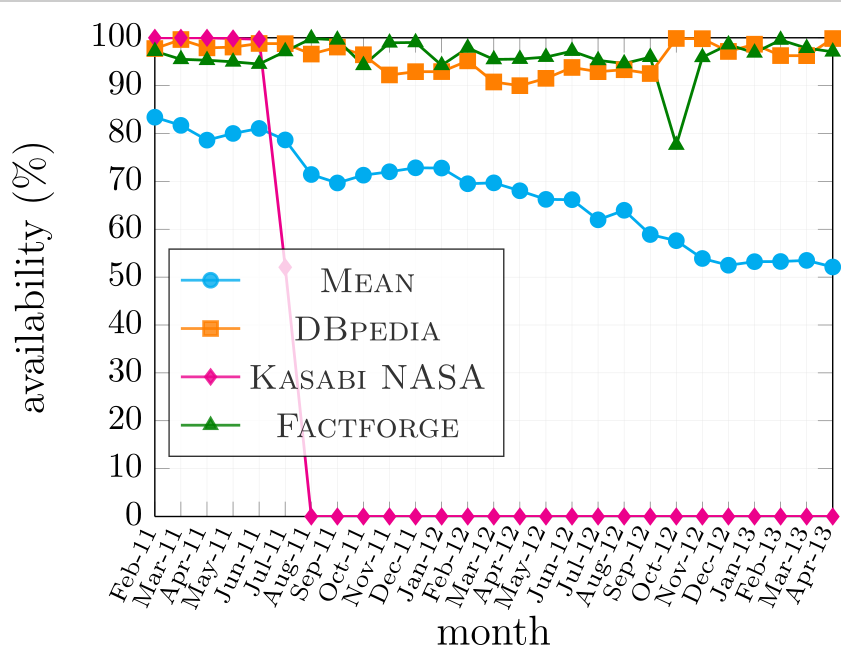 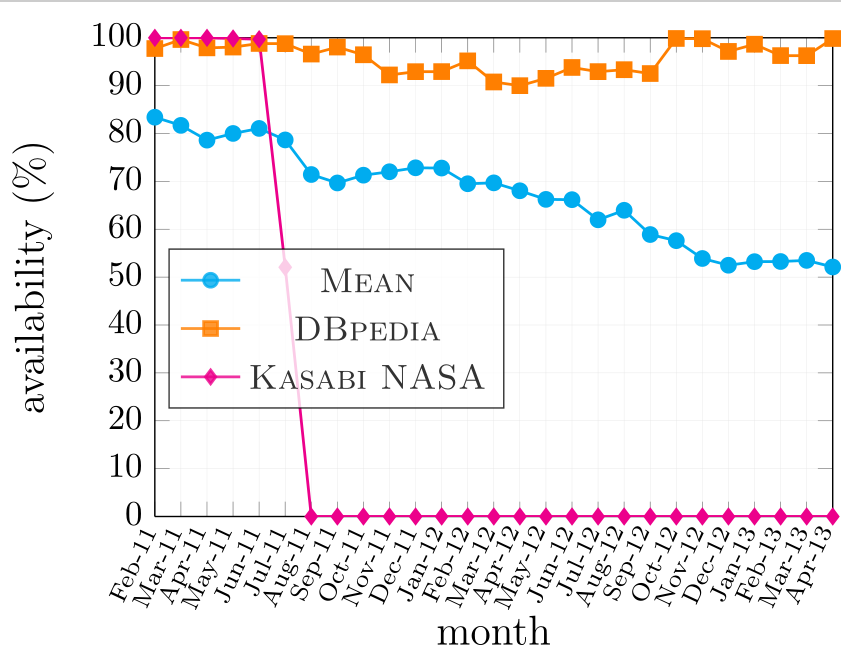 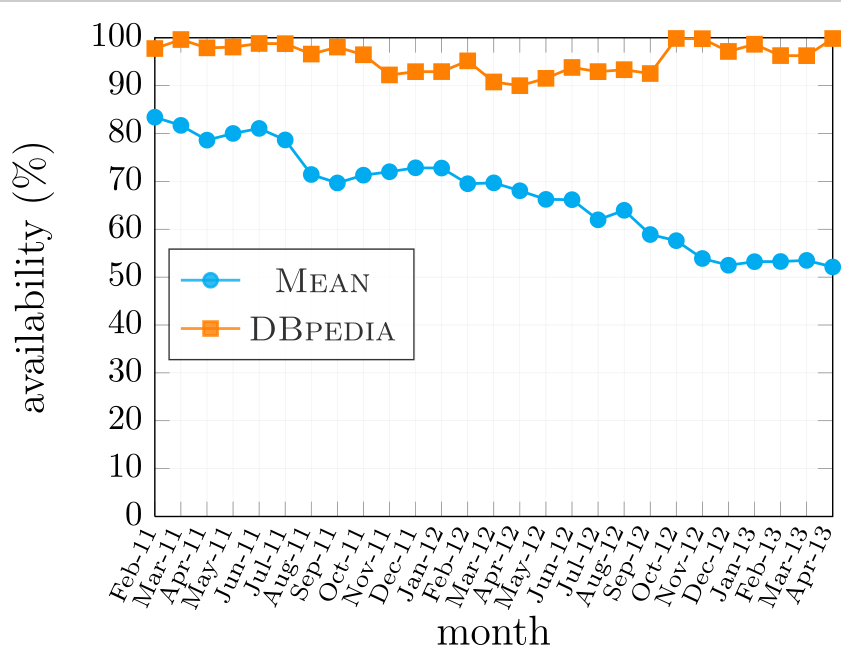 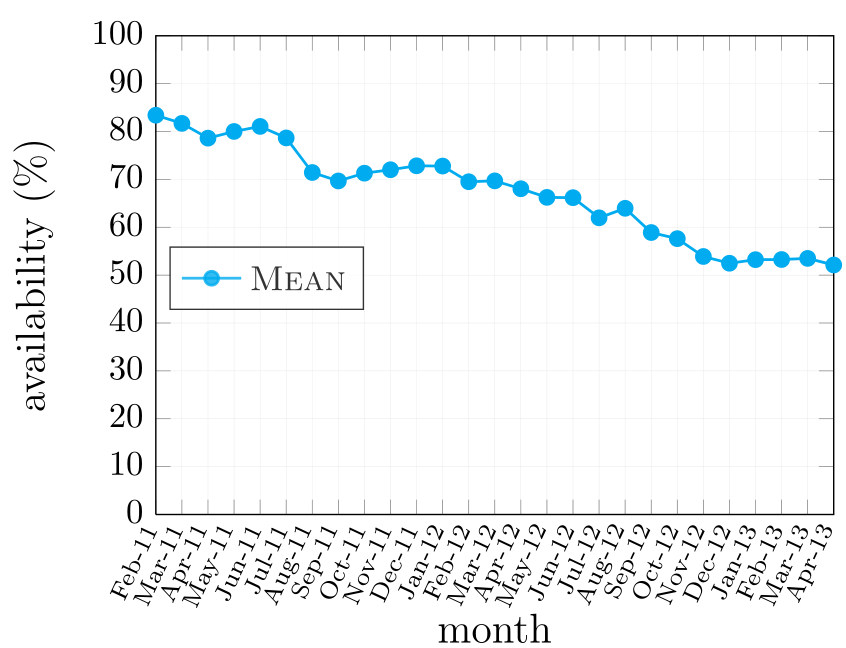 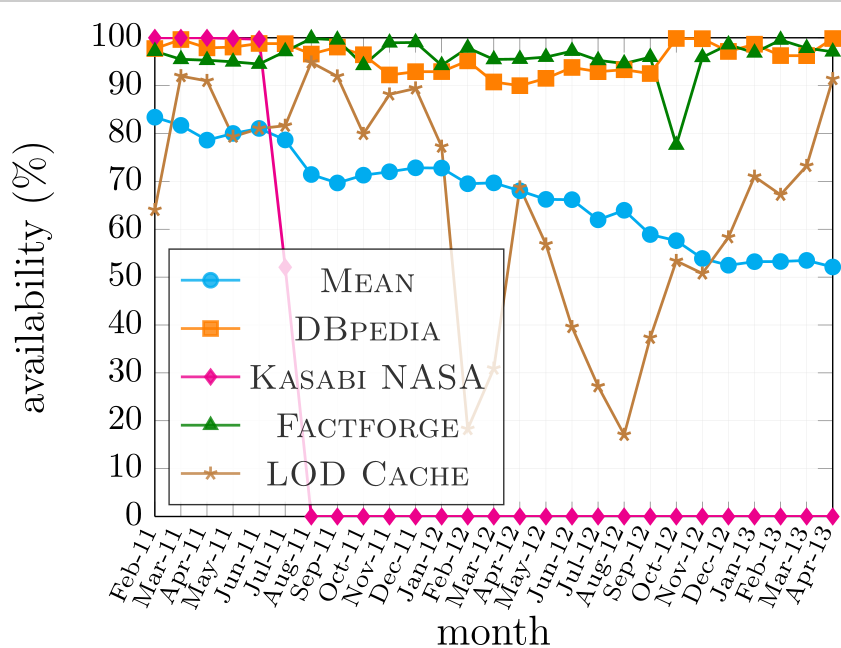 SPARQL (what’s wrong with it?)
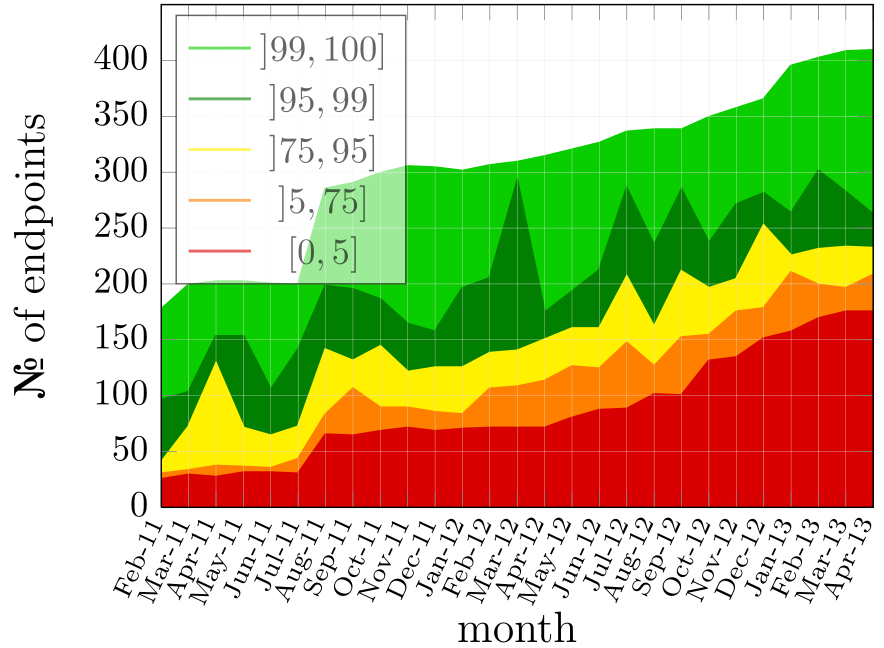 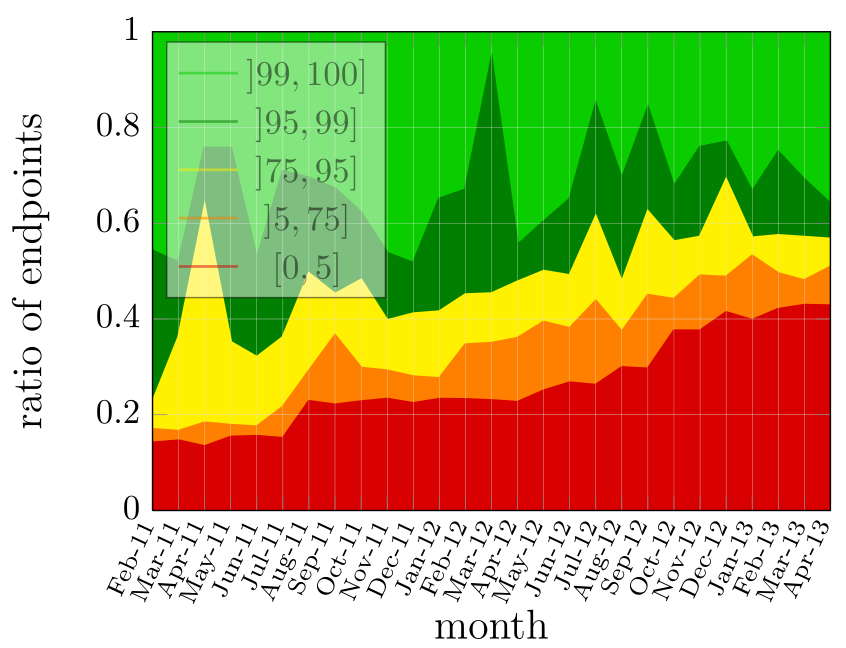 SPARQL (what’s wrong with it?)
Simple Protocol and RDF Query Language
SPARQL evaluation: PSpace-complete
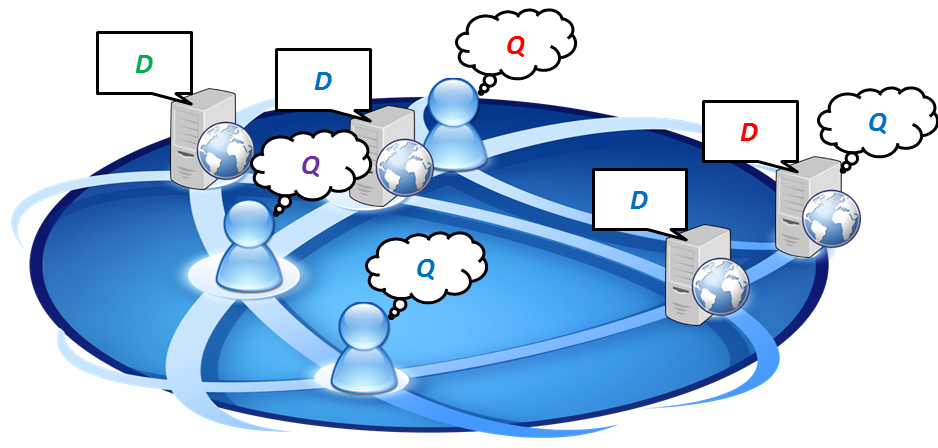 SPARQL (what’s wrong with it?)
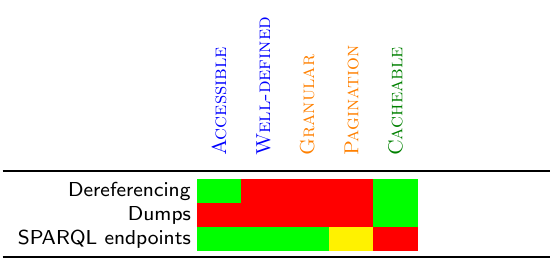 Cacheable: Common requests can be cached and re-used. Queries can be anticipated.
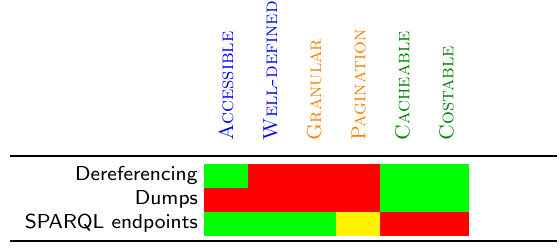 Costable: The cost of processing a query can be anticipated before  actual processing.
SPARQL (what’s wrong with it?)
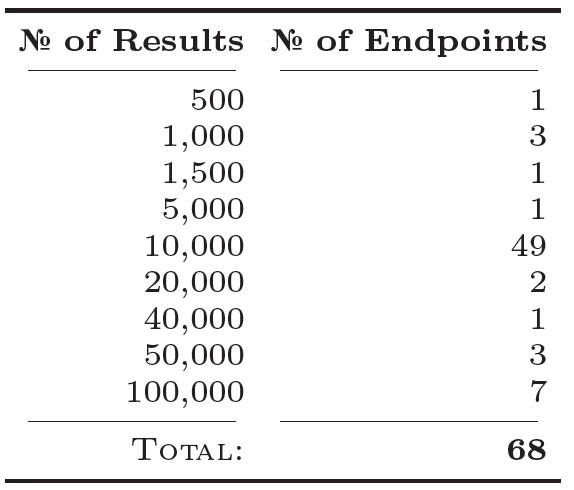 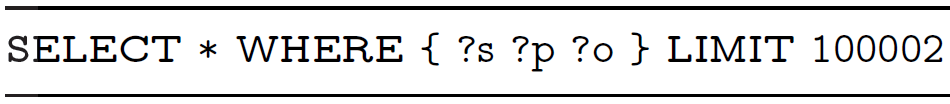 SPARQL (what’s wrong with it?)
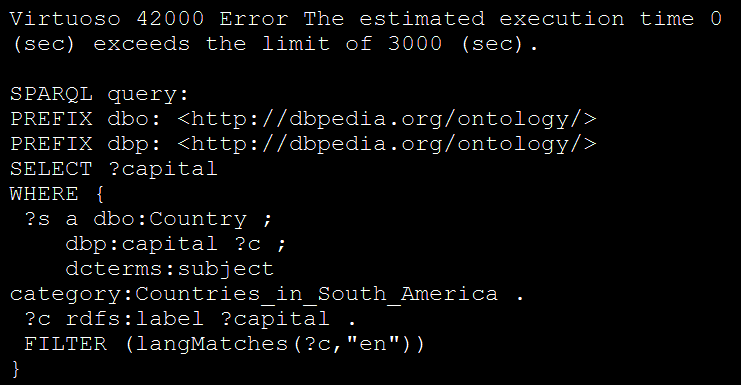 SPARQL (what’s wrong with it?)
Simple Protocol And RDF Query Language
Protocol always expects a perfect answer
No support for partial results, timeouts, exception handling, pagination …
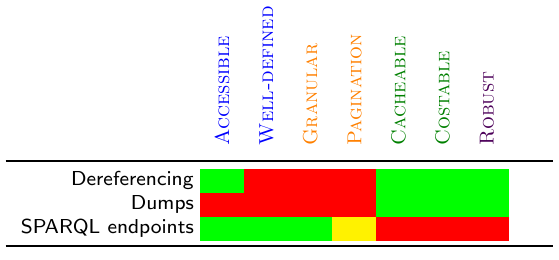 Robust: Access method can gracefully handle error cases and provide Quality of Service
SPARQL (what’s wrong with it?)
D is a black-box for the user
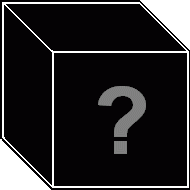 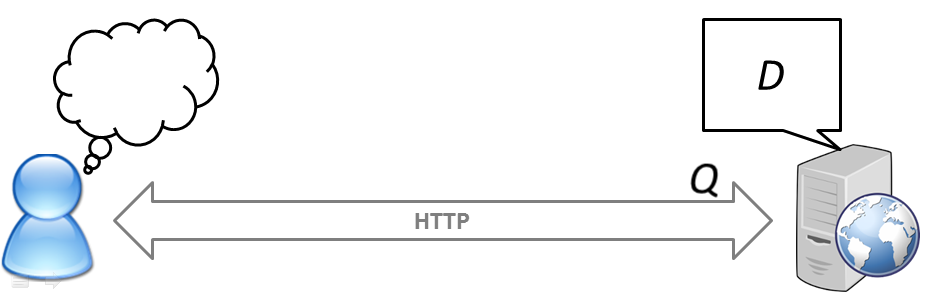 SPARQL (what’s wrong with it?)
Q = 


Q(D) =
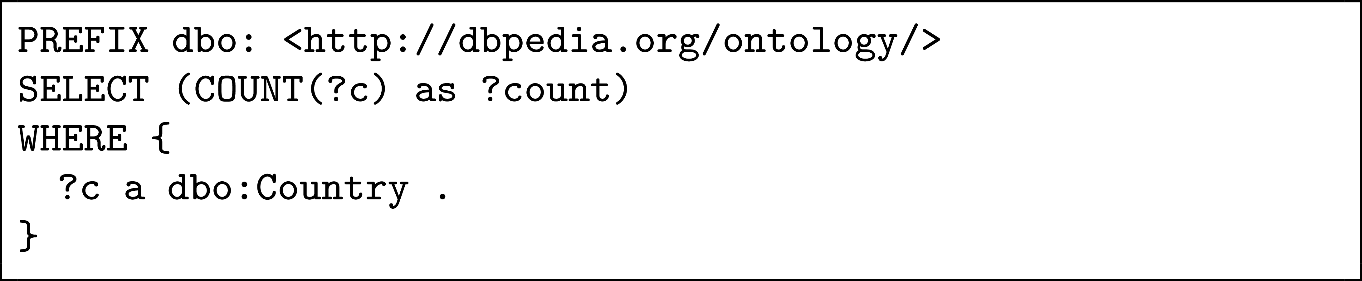 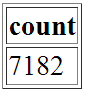 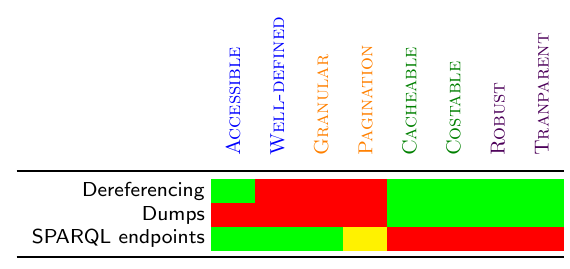 Transparent: The client can determine if a dataset D is relevant and the service sufficient.
Problem Categories
Standardised
Bandwidth-efficient
Server-processing-efficient
Usable by client
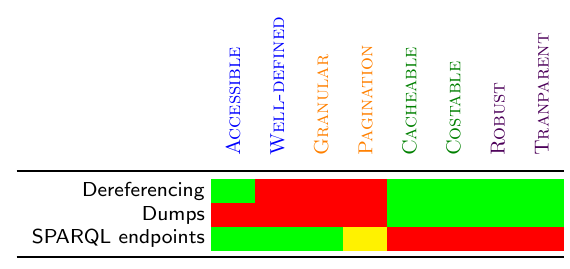 Data Access: Open Problem
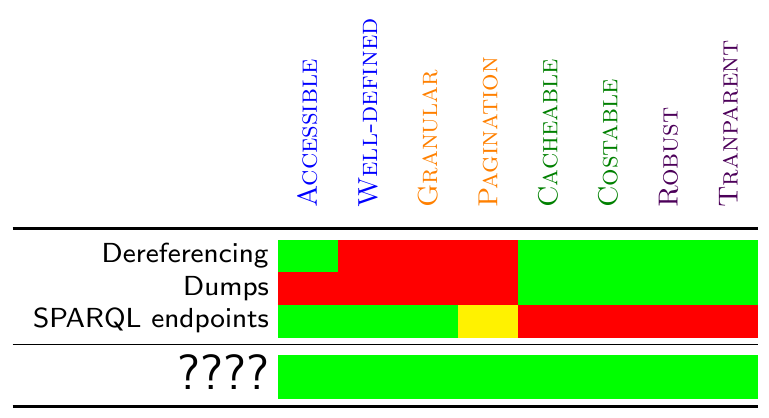 Open Issue:	Linked Data quality
Can’t trust everything you read on the Web
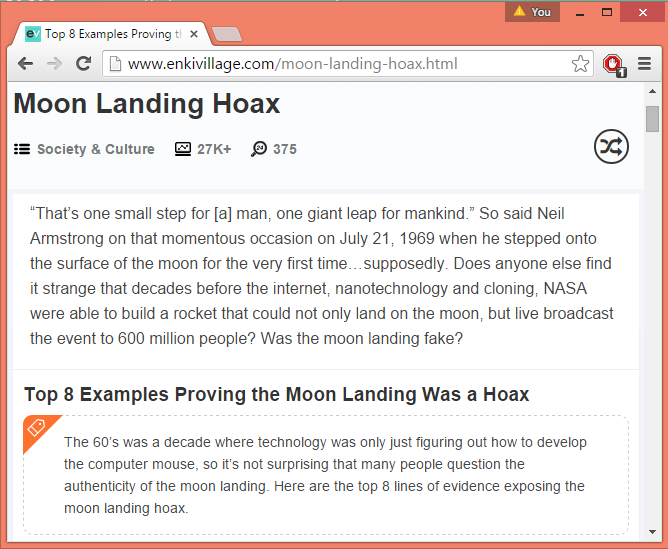 Automatic Integration possible …
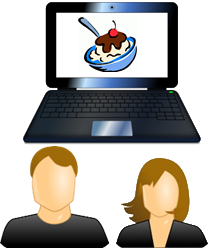 Galway
Galway
Tesco
outlet
product
livesIn
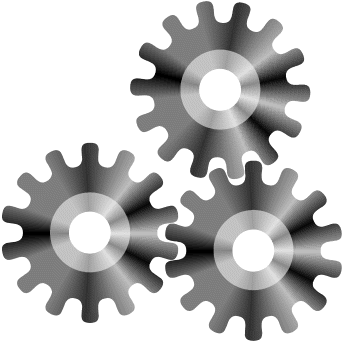 livesIn
EatMeDriedDates
Jen
contains
allergyInfo
allergy
weightInKg
priceInEuro
type
DriedDates
Gluten
Coeliac
0.227
2.49
ingredient
DriedDates
BlackTea
Soda
ingredient
ingredient
ingredient
StickyToffeePudding
DessertRecipe
type
Automatic Integration possible …
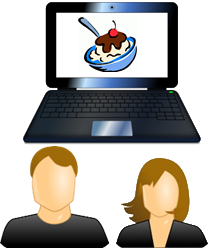 Galway
Galway
Tesco
outlet
product
livesIn
EatMeDriedDates
Jen
contains
allergyInfo
weightInKg
priceInEuro
type
DriedDates
Gluten
Coeliac
0.227
2.49
DriedDates
BlackTea
Soda
ingredient
ingredient
ingredient
StickyToffeePudding
DessertRecipe
type
Automatic Integration possible …
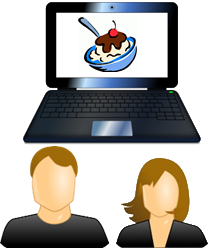 Galway
Galway
Tesco
outlet
product
livesIn
livesIn
lat
lat
long
long
EatMeDriedDates
Jen
−9.0
53.3
−9.0
53.3
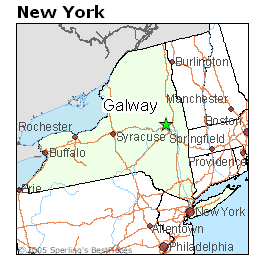 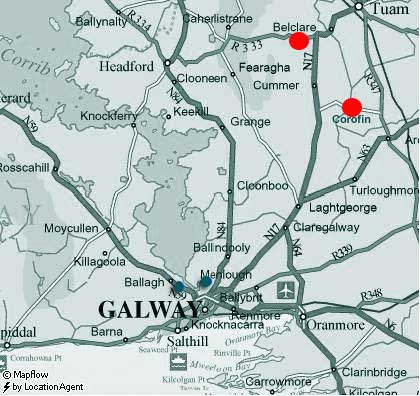 Automatic Integration possible …
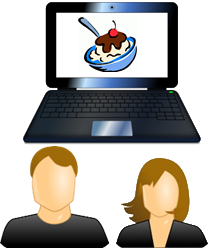 Galway
Galway
Tesco
outlet
product
livesIn
EatMeDriedDates
Jen
contains
allergyInfo
weightInKg
priceInEuro
type
DriedDates
Gluten
Coeliac
0.227
2.49
DriedDates
BlackTea
Soda
ingredient
ingredient
ingredient
StickyToffeePudding
DessertRecipe
type
Automatic Integration possible …
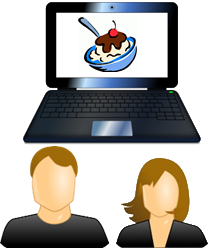 EatMeDriedDates
Jen
allergyInfo
allergy
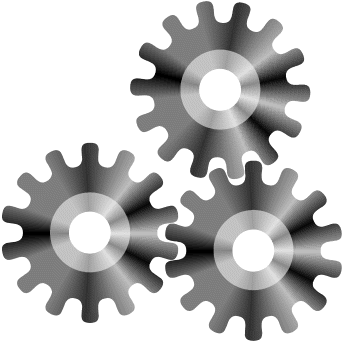 type
Gluten
Coeliac
Coeliac
Gluten
equivClass
hasValue
onProperty
allergy
Relationship between Coeliac and Gluten?
Coeliac(Jen)	 		[Jen is a Coeliac]
Coeliac ≡ ∃allergy.{Gluten}  	[a Coeliac has allergy to Gluten]
∴ allergy(Jen,Gluten) 	 	[Jen has allergy to Gluten]
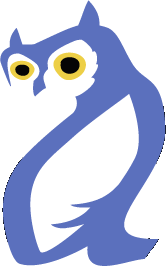 But not everything on the Web is true
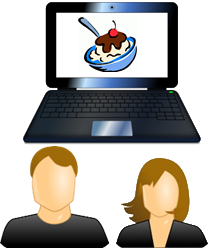 Beer
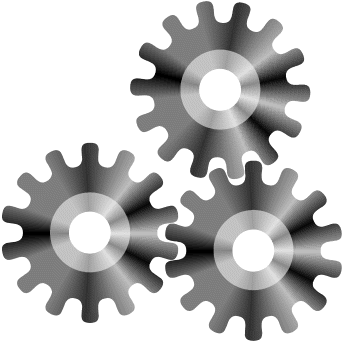 loves
EatMeDriedDates
Jen
allergyInfo
allergy
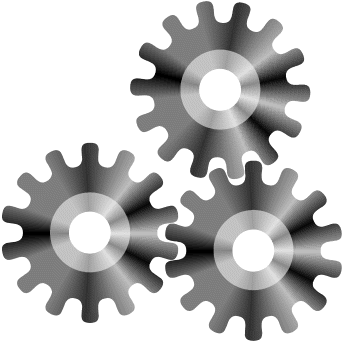 type
Gluten
Coeliac
Coeliac
Gluten
equivClass
hasValue
onProperty
allergy
Coeliac(Jen)	 		[Jen is a Coeliac]
Coeliac ≡ ∃allergy.{Gluten}  	[a Coeliac has allergy to Gluten]
∴ allergy(Jen,Gluten) 	 	[Jen has allergy to Gluten]
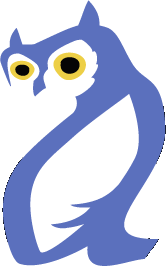 Open Issue:	Legacy data
Most Web (meta-)data in …
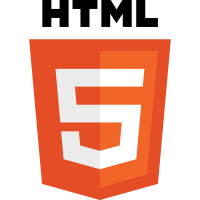 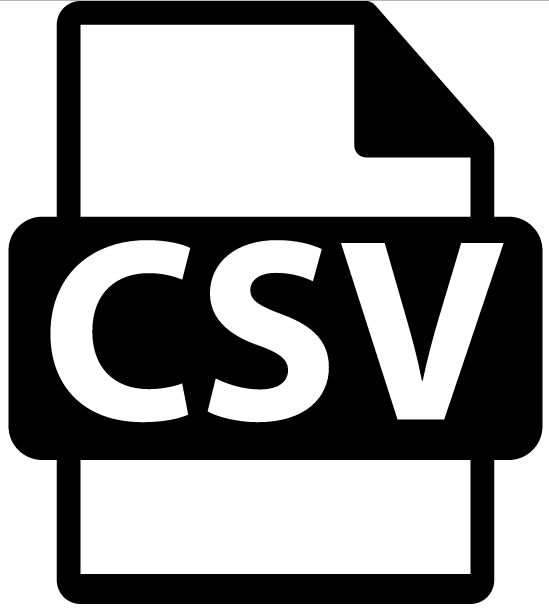 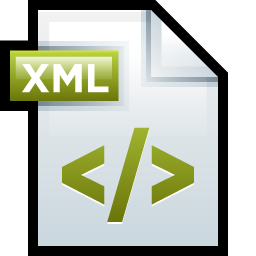 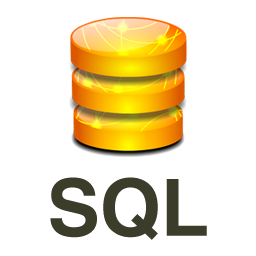 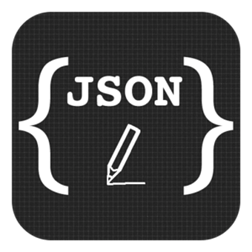 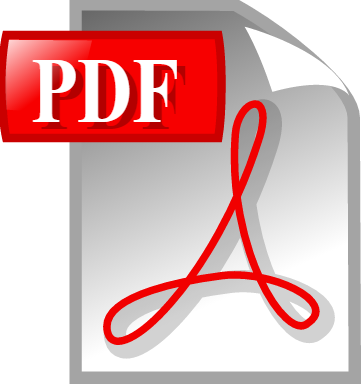 … and so on …
From ★★★ to ★★★★ is a big step!!
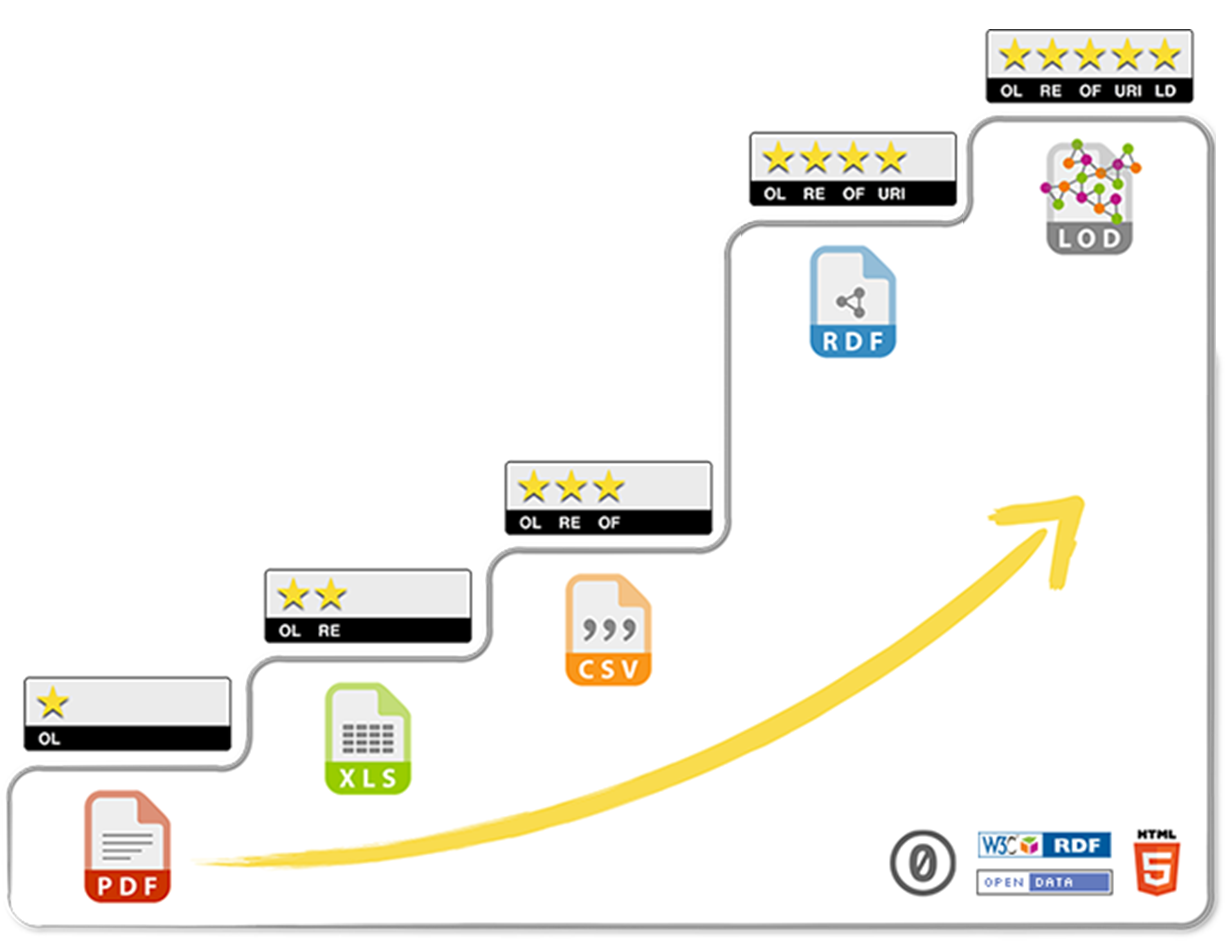 Next week: RDB2RDF
From relational databases (RDB) to RDF …
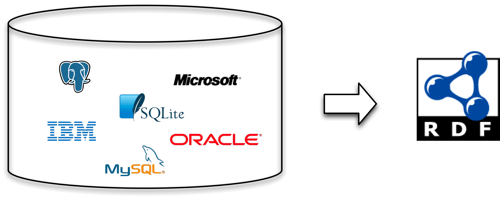 Actually there are lots 	of open issues
Open Issues / Research Questions
How to efficiently access Linked Data?
How to automatically link datasets?
How to reason over Web data?
How to verify/measure quality?
How to deal with deceit?
How to make it all “easy to use”?
How best to model vocabularies for re-use?
How to convert legacy data to Linked Data?
...
None of these problems is fundamental.
All of these problems are subject to research!
Solutions are being proposed!
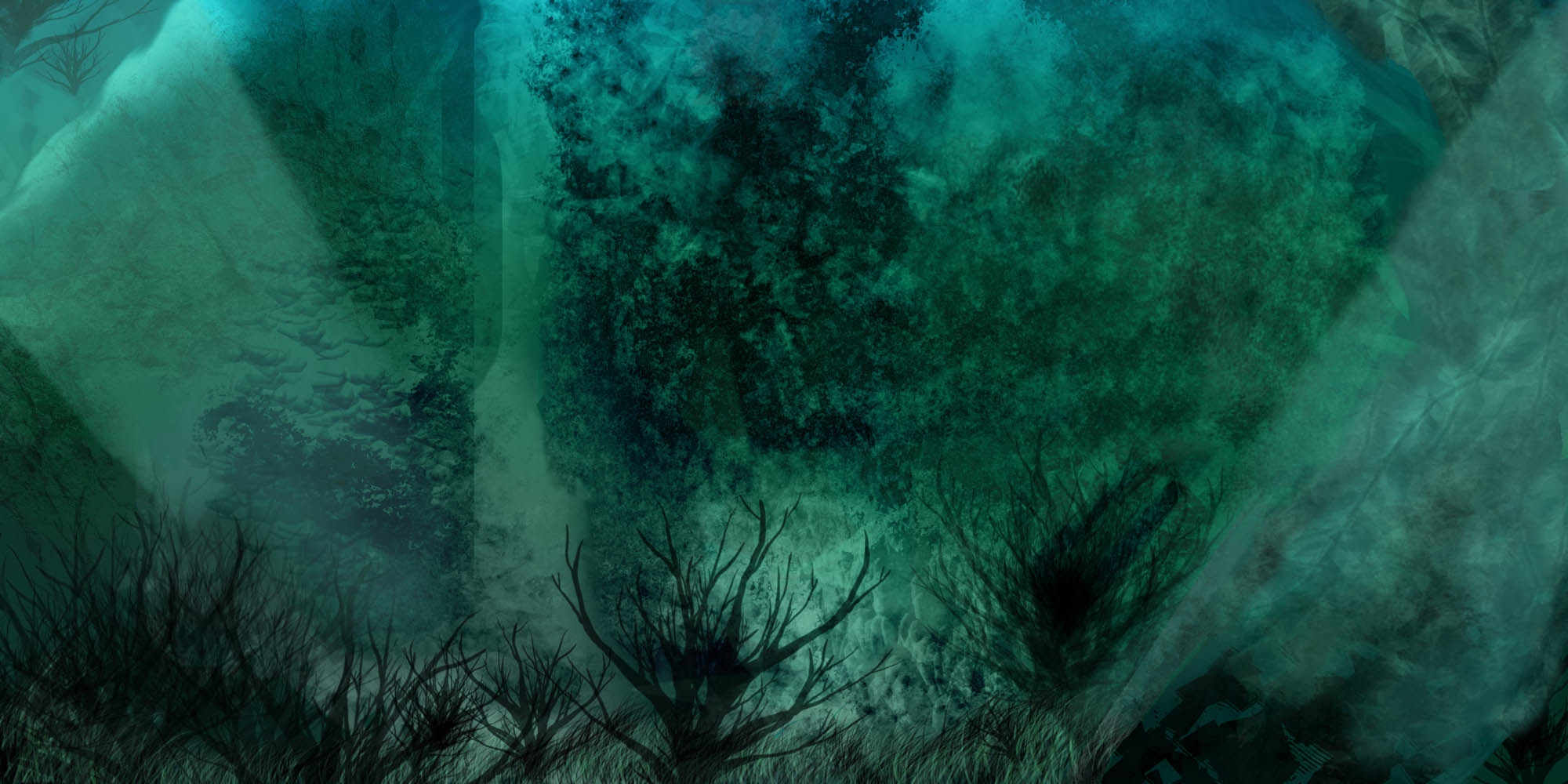 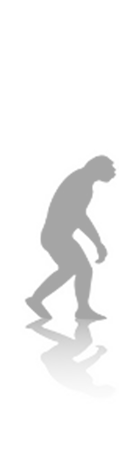 Questions?
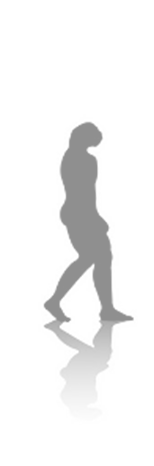 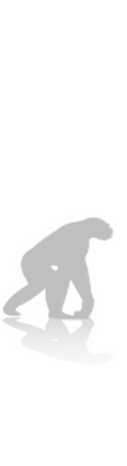 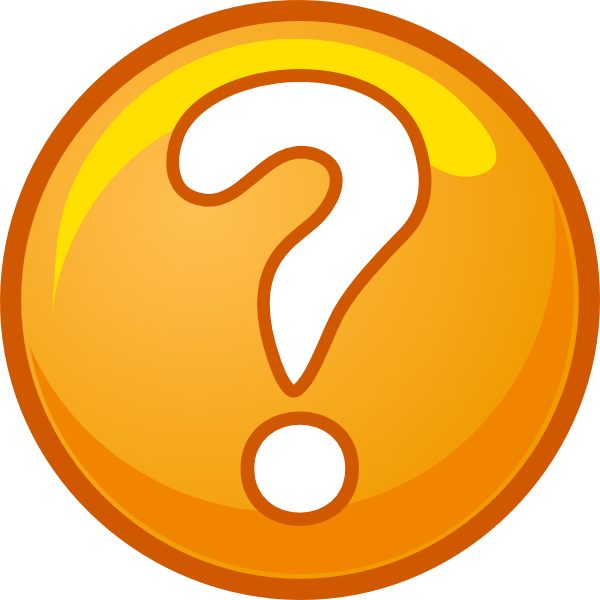 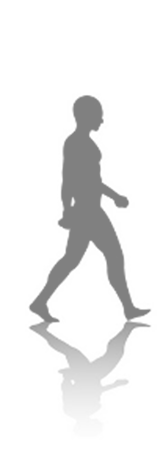 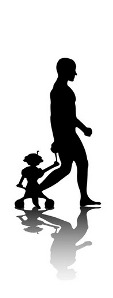